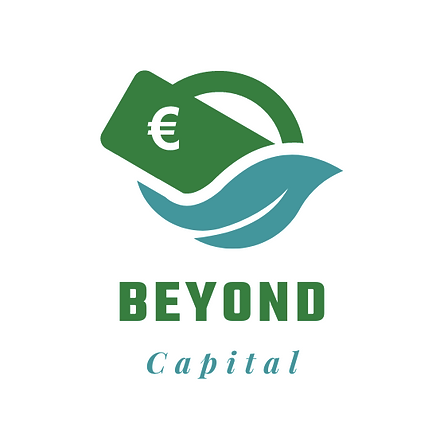 Ενότητα 4

Κοινωνική Επιχειρηματικότητα και Επιχειρηματική Δεοντολογία
SYNTHESIS & MSE INSTITUTE
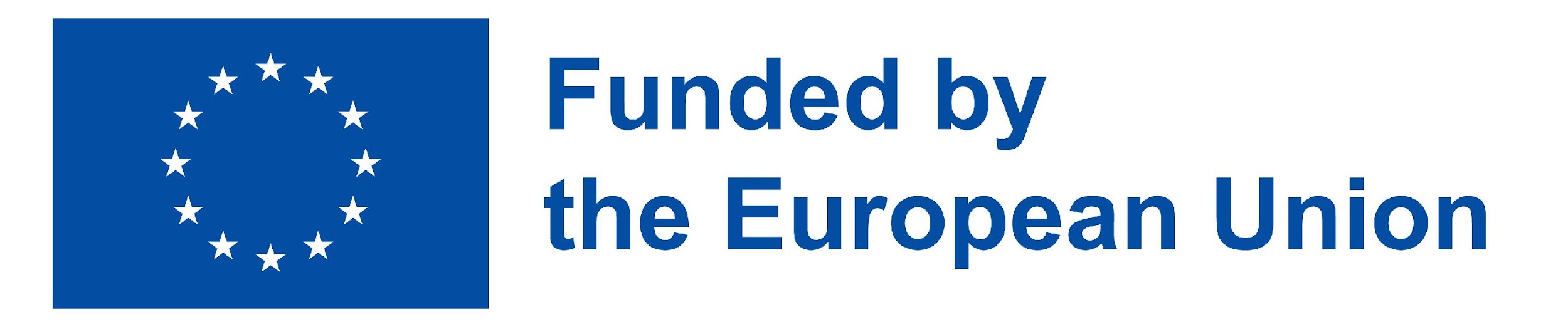 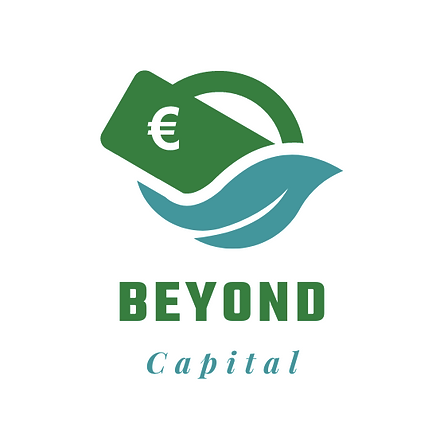 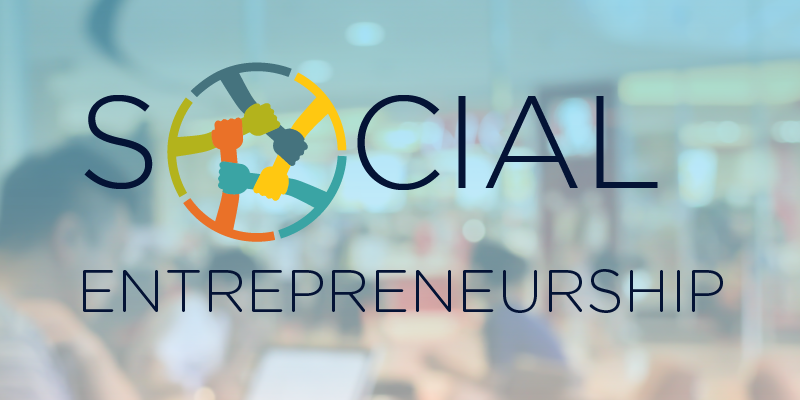 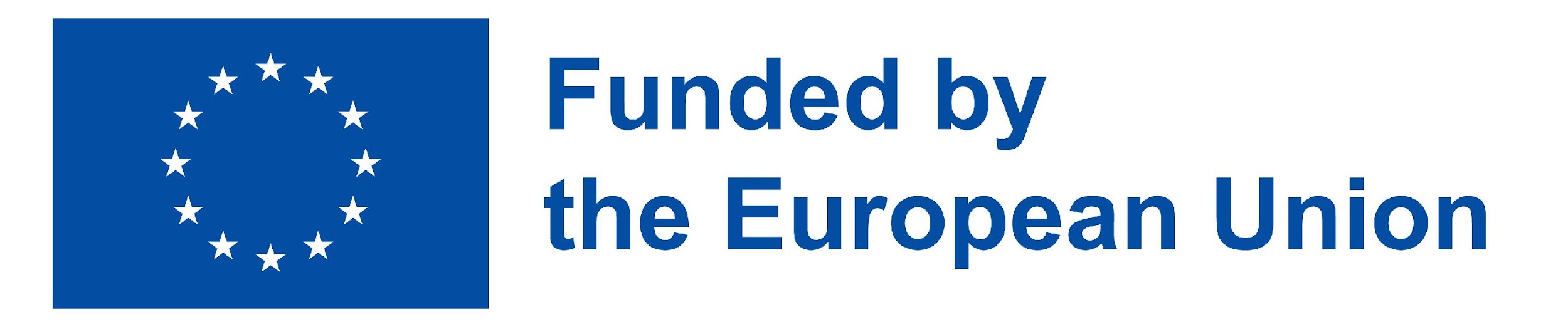 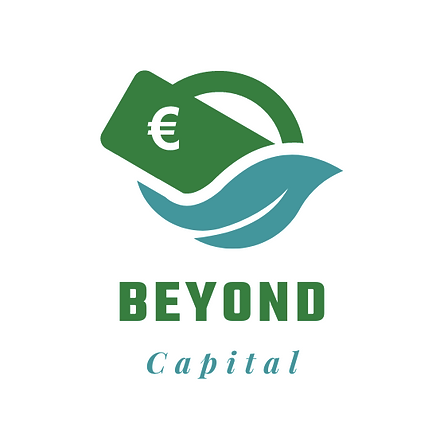 Μονάδες εργασίας
Κοινωνική επιχειρηματικότητα και επιχειρηματική ηθική: 
Η σχέση μεταξύ των δύο εννοιών. 
Σύγχρονες επιχειρήσεις και "ηθικό" αποτύπωμα.
Κοινωνική επιχειρηματικότητα και ωφέλεια της κοινωνίας μέσω βιώσιμων επιχειρηματικών πρακτικών.
Εταιρική Κοινωνική Ευθύνη και τα εργαλεία που μπορούν να κάνουν τις επιχειρήσεις και τους οργανισμούς να επιτύχουν μεγαλύτερη προβολή, βιωσιμότητα και μακροπρόθεσμη ανάπτυξη.
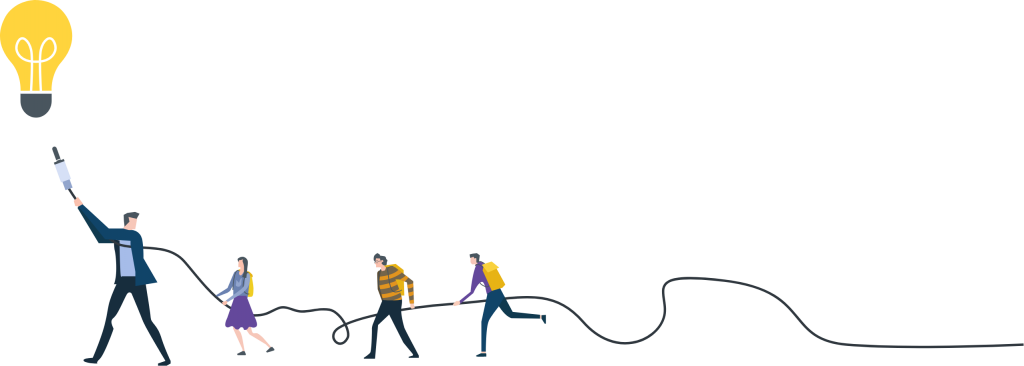 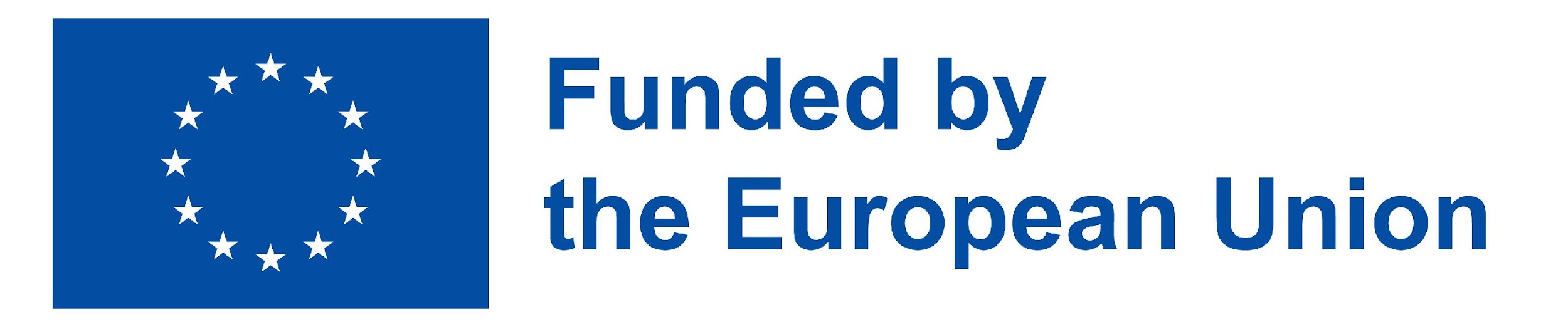 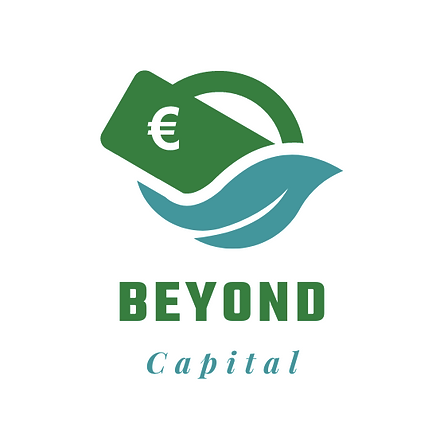 Μεθοδολογία και μαθησιακά αποτελέσματα
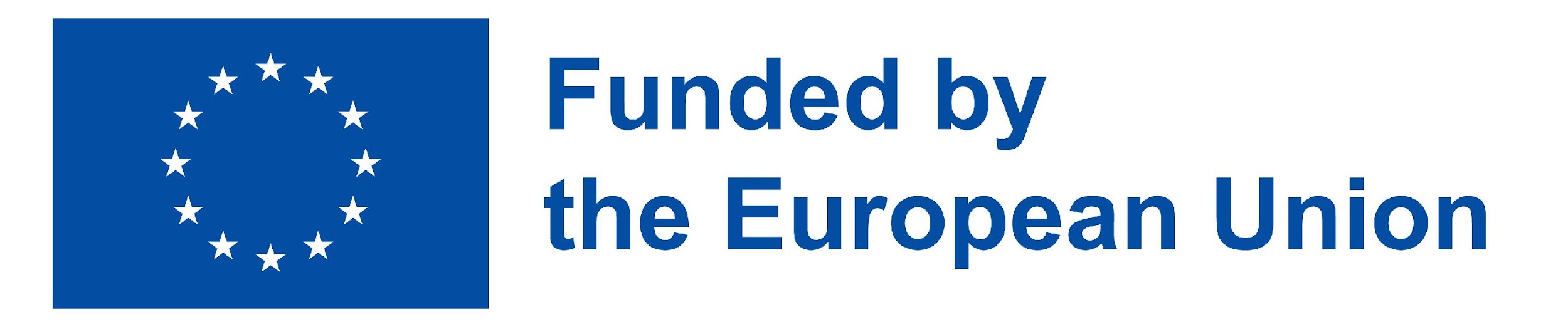 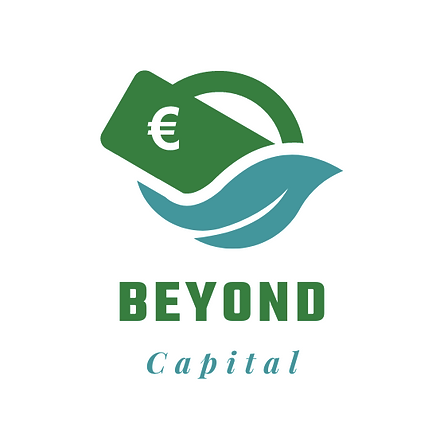 Μεθοδολογία - EQF
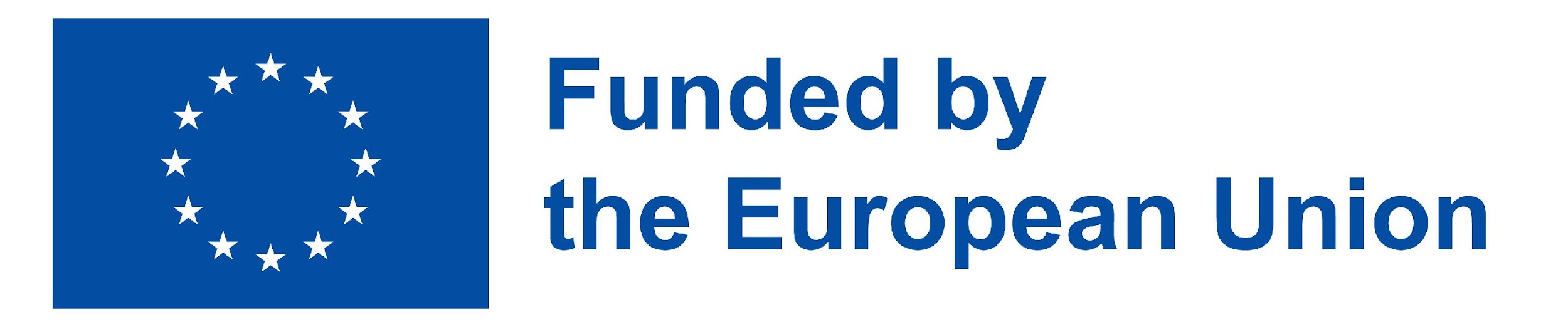 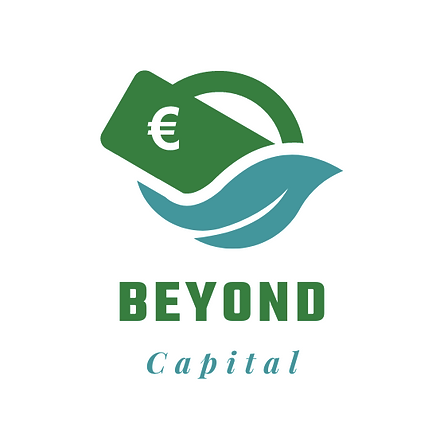 Μεθοδολογία - EQF
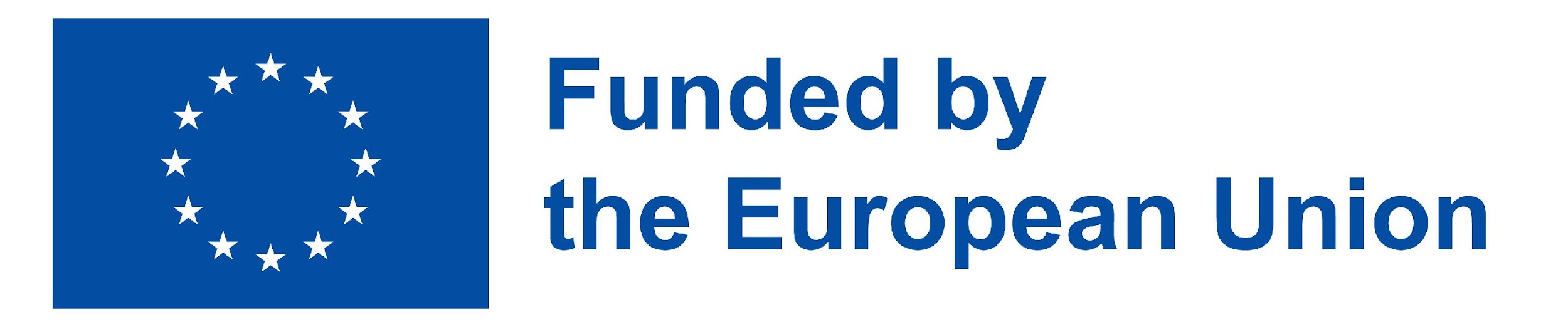 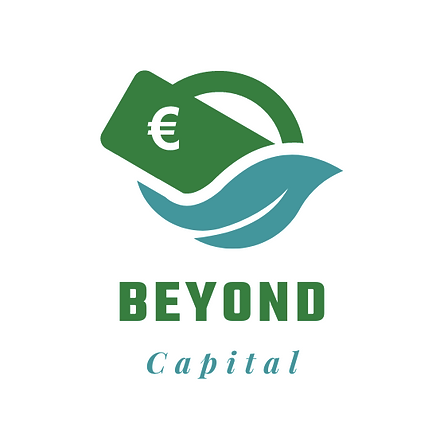 Κοινωνική Επιχειρηματικότητα και Επιχειρηματική Δεοντολογία
1.   	ΚΟΙΝΩΝΙΚΗ ΕΠΙΧΕΙΡΗΜΑΤΙΚΟΤΗΤΑ
1.1 Η κοινωνική επιχειρηματικότητα σε πλαίσιο
1.2 Η περίπτωση της Κύπρου
1.3 Παραδείγματα επιτυχημένων κοινωνικών επιχειρήσεων στην ΕΕ
2.   	ΕΠΙΧΕΙΡΗΜΑΤΙΚΗ ΔΕΟΝΤΟΛΟΓΙΑ
2.1 Παράγοντες που επηρεάζουν την επιχειρηματική δεοντολογία
2.2 Αρχές Επιχειρηματικής Δεοντολογίας
2.3 Διαφορετικοί Τύποι Επιχειρηματικής Δεοντολογίας
2.4 Θεωρίες Επιχειρηματικής Δεοντολογίας
2.5 Τα οφέλη της Επιχειρηματικής Δεοντολογίας για τις Κοινωνικές Επιχειρήσεις
3.   	ΕΤΑΙΡΙΚΗ ΚΟΙΝΩΝΙΚΗ ΕΥΘΥΝΗ
3.1 Ορισμός της Εταιρικής Κοινωνικής Ευθύνης
3.2 Το τετραμερές πλαίσιο ορισμού της ΕΚΕ
Ευρετήριο
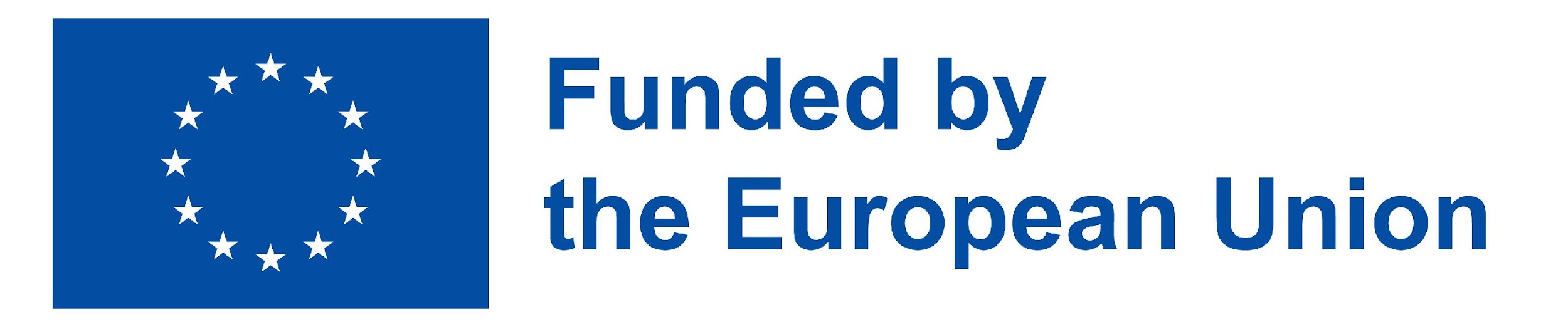 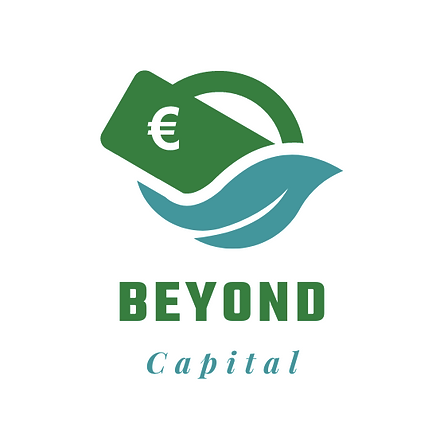 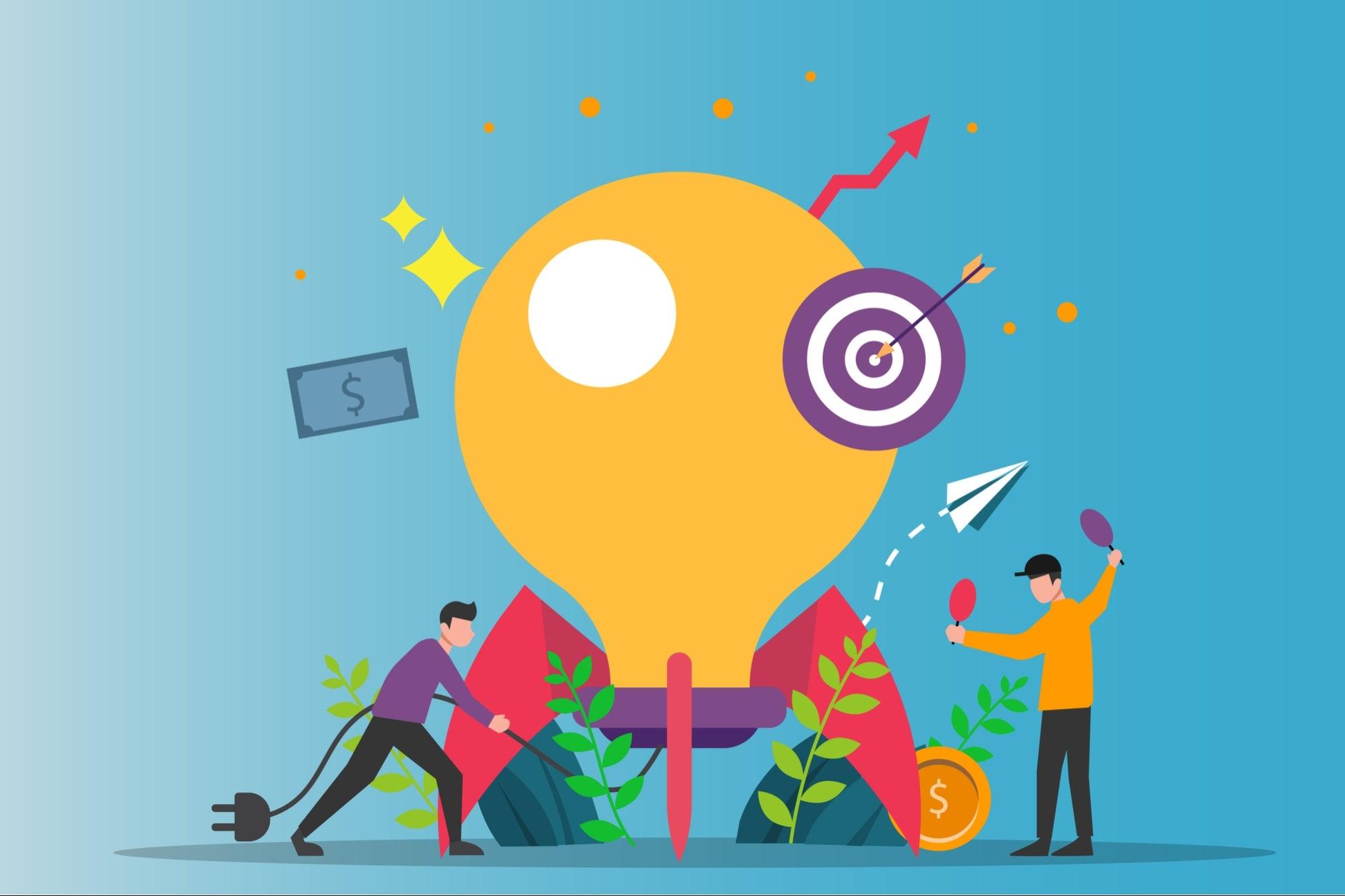 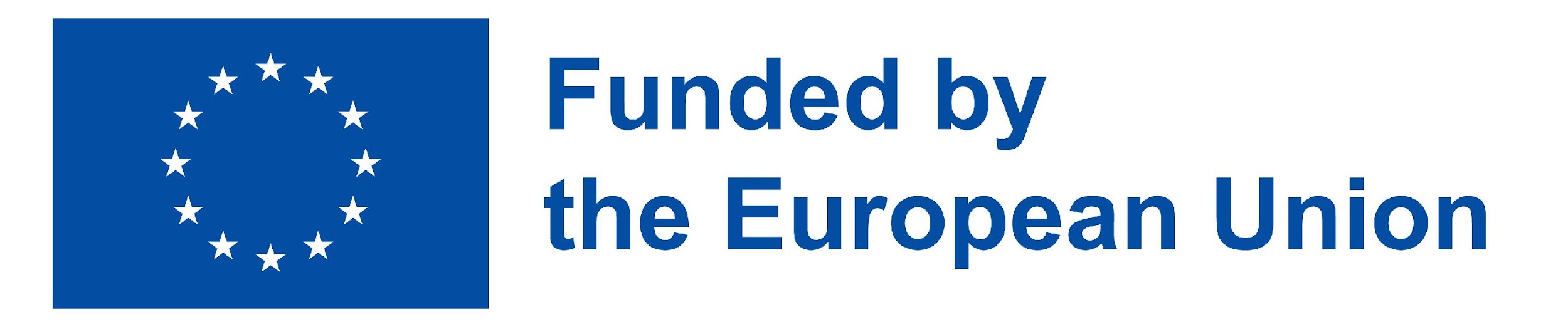 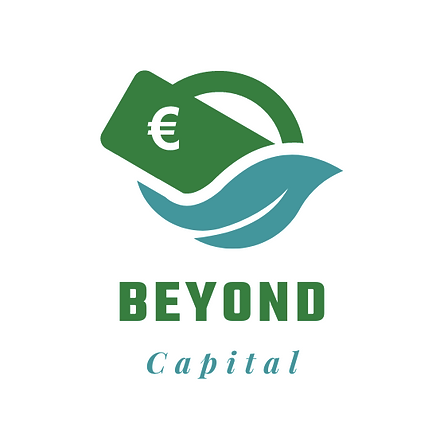 Η Κοινωνική Επιχειρηματικότητα είναι
"η διαδικασία αναγνώρισης και επιδίωξης με εφευρετικότητα ευκαιριών για τη δημιουργία κοινωνικής αξίας"
Θυμάστε τον ορισμό της Κοινωνικής Επιχείρησης από την Ενότητα 1;
ή η κινητήρια δύναμη για την πραγματοποίηση κοινωνικής αλλαγής μέσω αυτόνομων πρακτικών.
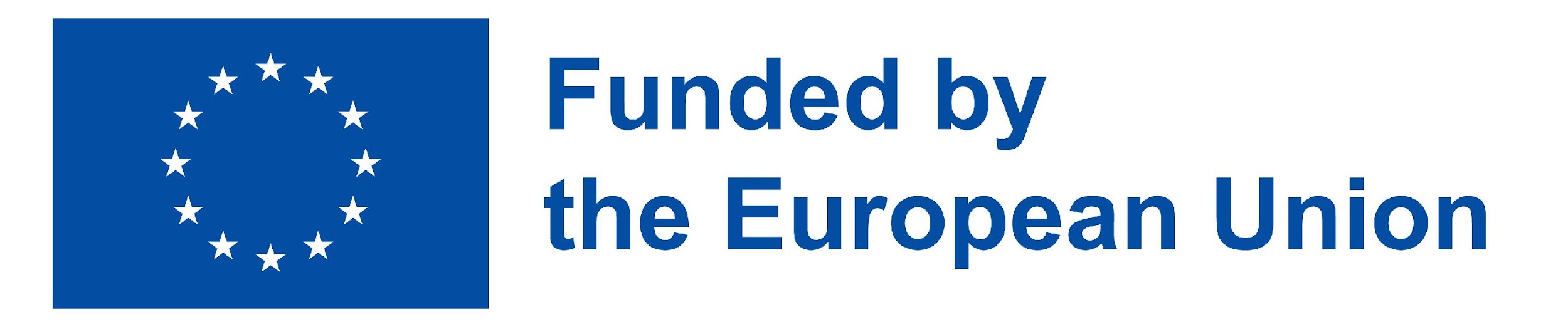 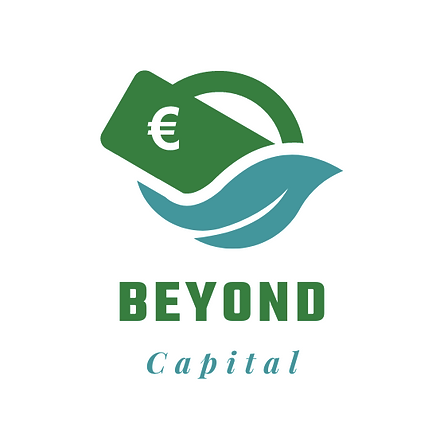 Η Επιχειρηματική Δεοντολογία είναι
"η μελέτη των κατάλληλων επιχειρηματικών πολιτικών και πρακτικών σχετικά με δυνητικά αμφιλεγόμενα θέματα που περιλαμβάνουν, μεταξύ άλλων, την εταιρική διακυβέρνηση, τις εσωτερικές συναλλαγές, τη δωροδοκία, τις διακρίσεις, την εταιρική κοινωνική ευθύνη και των ευθυνών εμπιστοσύνης".
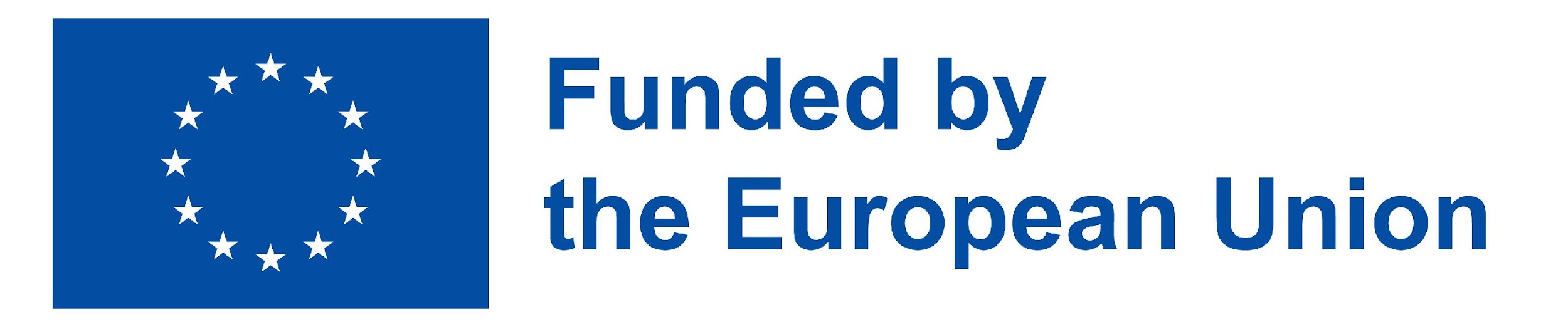 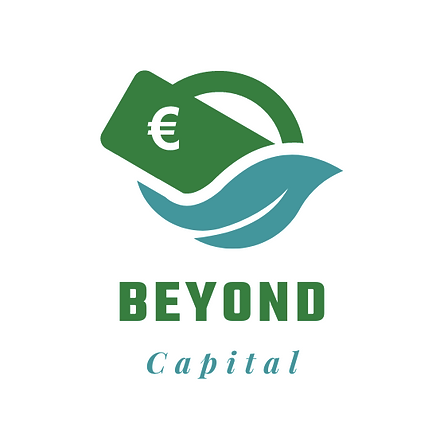 Επιχειρηματική Ηθική-Δεοντολογία:
συχνά καθοδηγούνται από το νόμο
καθοδηγεί τις επιχειρήσεις να κερδίσουν την έγκριση του κοινού
αποτελεί εργαλείο επιβίωσης για τις επιχειρήσεις και τους κοινωνικούς επιχειρηματίες 
εξακριβώνει τους κοινωνικούς, πολιτιστικούς, νομικούς και άλλους παράγοντες που οδηγούν σε οικονομικούς περιορισμούς
διασφαλίζει τα συμφέροντα των μερών που συμμετέχουν στο κοινωνικό δίκτυο των επιχειρήσεων
υποστηρίζει την επικέντρωση των ηθικών και κοινωνικών αξιών
λαμβάνει υπόψη την προστασία των καταναλωτών, την ευημερία και τις δίκαιες επιχειρηματικές πρακτικές, μεταξύ άλλων
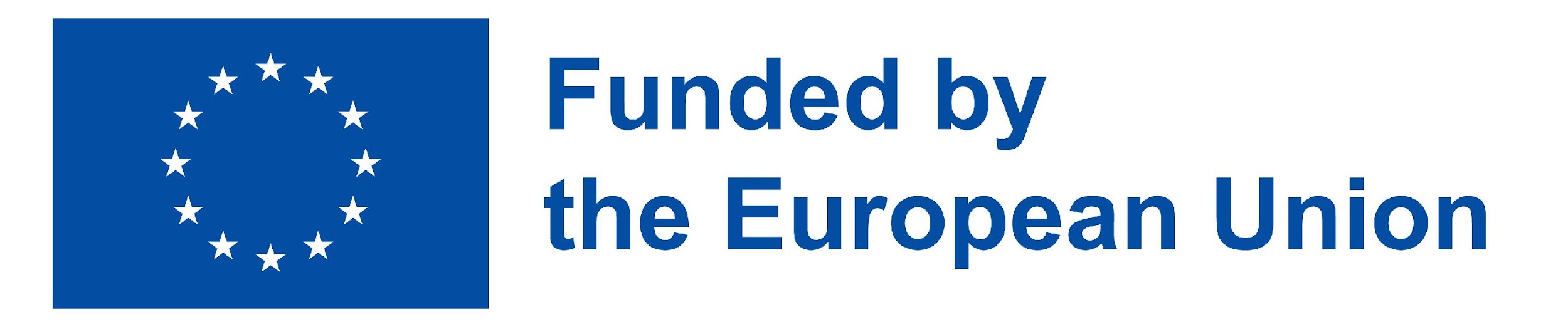 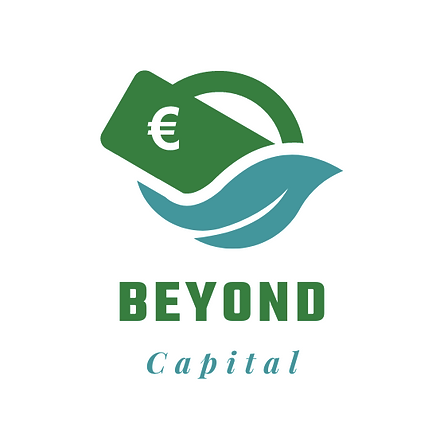 1.1 Η Κοινωνική Επιχειρηματικότητα σε πλαίσιο:
Οι Κοινωνικές Επιχειρήσεις ή επιχειρηματικές δραστηριότητες συμμετέχουν ενεργά στη δημιουργία θετικού κοινωνικού αντίκτυπου στις άμεσες παγκόσμιες κοινότητές τους. 
Δίνουν αξία στην κοινότητα, το περιβάλλον και άλλες κοινωνικές προτεραιότητες. 
Όσον αφορά τη διαχείριση, τιμούν τη διαφάνεια και δημιουργούν ένα περιβάλλον όπου όλοι επωφελούνται.
Κοινωνική επιχειρηματικότητα
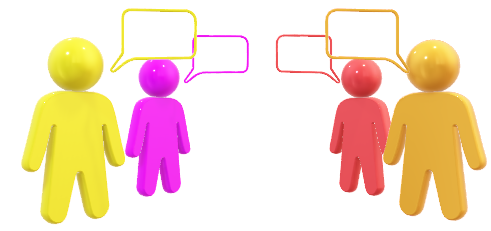 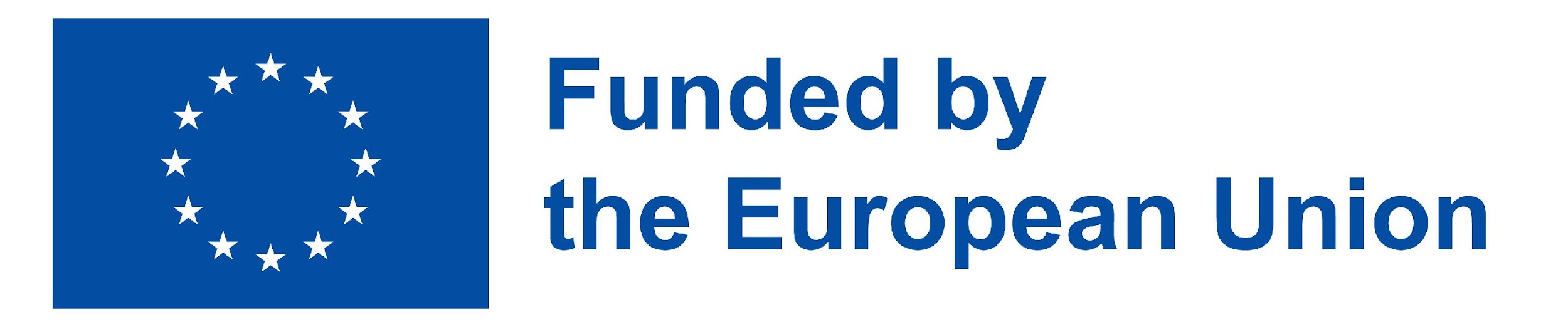 Ο κοινωνικός ή κοινωνιοκεντρικός στόχος είναι ο πρωταρχικός στόχος της προσπάθειας και γενικά ακολουθεί την πορεία της κοινωνικής καινοτομίας.

Τα κέρδη επιστρέφουν στην προσπάθεια για την επίτευξη αυτού του κοινωνικού στόχου.

Η διοίκηση του οργανισμού ή το σύστημα ηγεσίας υποδεικνύουν την ουσία του πρωταρχικού στόχου, για παράδειγμα, με τη χρήση δημοκρατικών ή συμμετοχικών αρχών ή εφιστώντας την προσοχή τους σε θέματα κοινωνικής δικαιοσύνης.
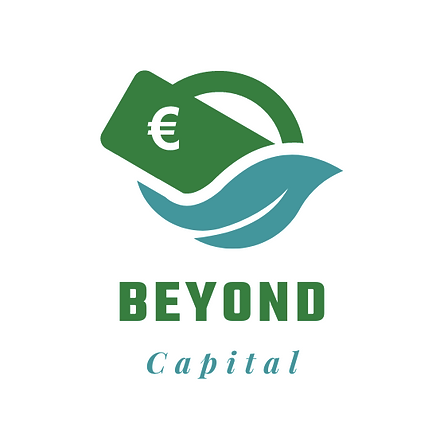 Η Ευρωπαϊκή Επιτροπή θα ορίσει μια "κοινωνική επιχείρηση" χρησιμοποιώντας τα ακόλουθα χαρακτηριστικά:
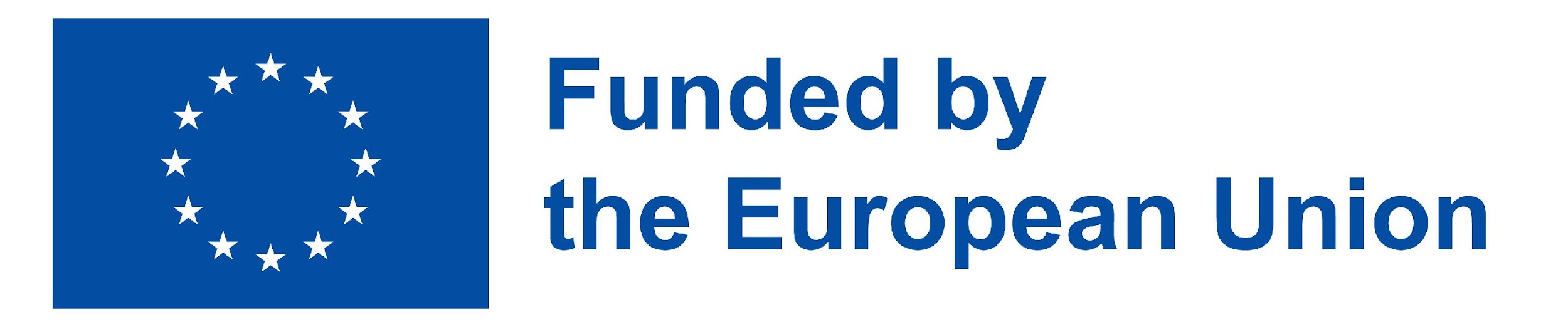 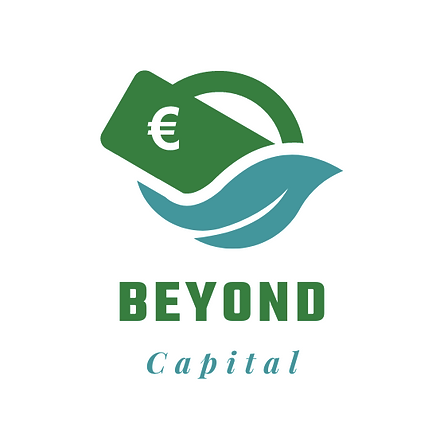 Αν και δεν υπάρχει μια αποκλειστική νομική μορφή για τις κοινωνικές επιχειρήσεις, η πλειοψηφία δραστηριοποιείται στους ακόλουθους τέσσερις τομείς:
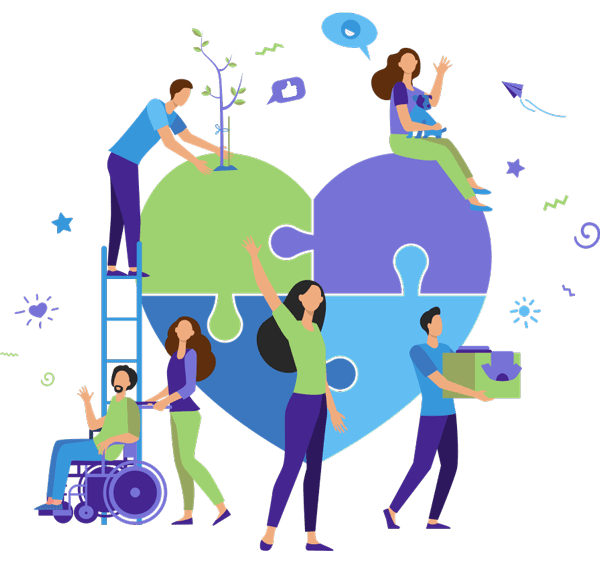 Ανάπτυξη μειονεκτικών περιοχών
Άλλα
Κοινωνικές 
υπηρεσίες
Εργασιακή 
συμμαχία
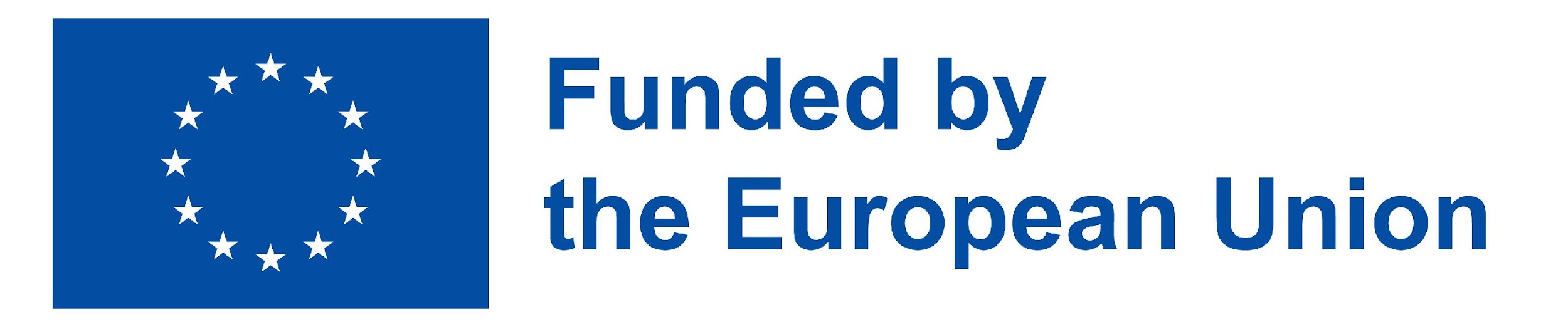 2014 - μόνο 7 κοινωνικές επιχειρήσεις στην Κύπρο.
Δεκέμβριος 2020 - Νόμος για τις κοινωνικές επιχειρήσεις, ο οποίος θεσπίζει για πρώτη φορά νομικό πλαίσιο για τις κοινωνικές επιχειρήσεις που δραστηριοποιούνται στην Κύπρο.
Τώρα υπάρχουν πάνω από 30 σύμφωνα με πρόσφατη μελέτη.
Με το νέο νόμο: περισσότερη αξιοπιστία, νομική εξουσία και κύρος για τις κοινωνικές επιχειρήσεις που λειτουργούσαν υπό την ετικέτα των "εταιρειών περιορισμένης ευθύνης" ή των "φιλανθρωπικών οργανώσεων".
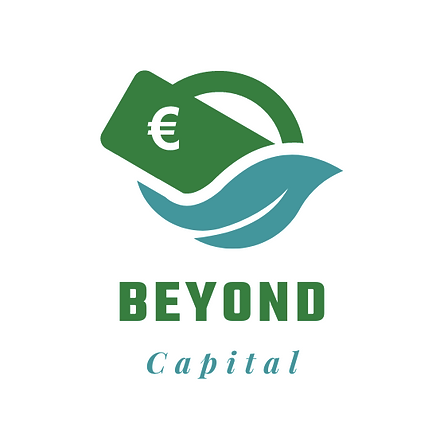 1.2 Η περίπτωση της Κύπρου
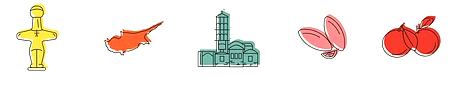 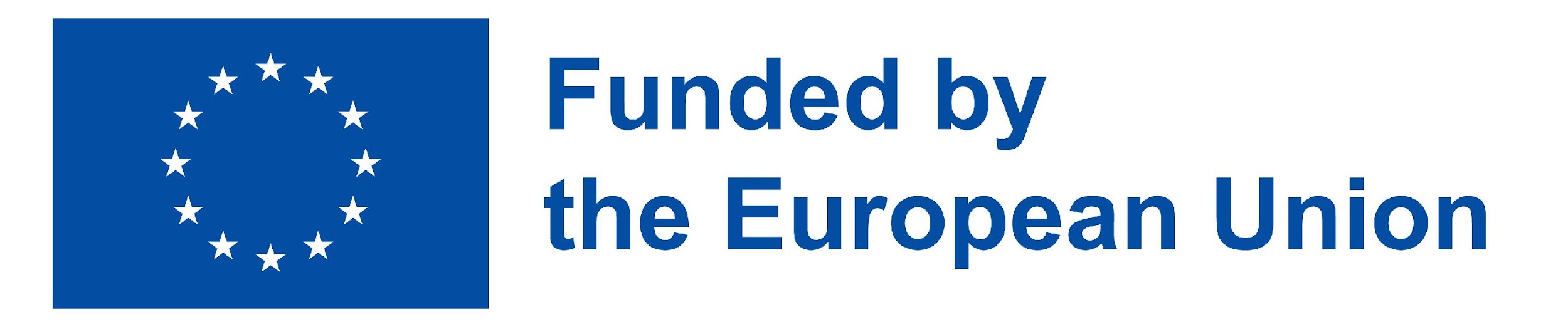 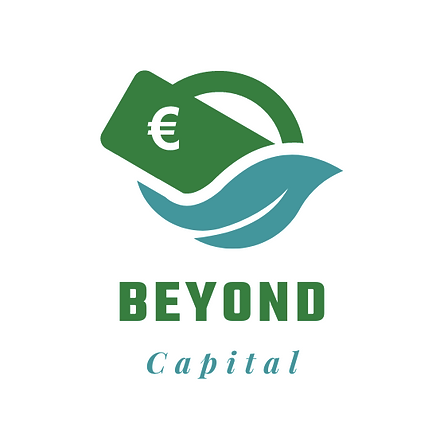 Το νομοθετικό πλαίσιο για την ίδρυση Κοινωνικών Επιχειρήσεων στην Κύπρο περιγράφεται ως εξής:

επιχειρήσεις με κοινωνικό σκοπό
ένα σημαντικό ποσοστό των κερδών τους επανεπενδύεται στο κοινωνικό τους έργο 
ένα ορισμένο ποσοστό του προσωπικού τους ανήκει σε ευάλωτες ομάδες (νέοι, γυναίκες, άτομα με αναπηρία κ.λπ.)
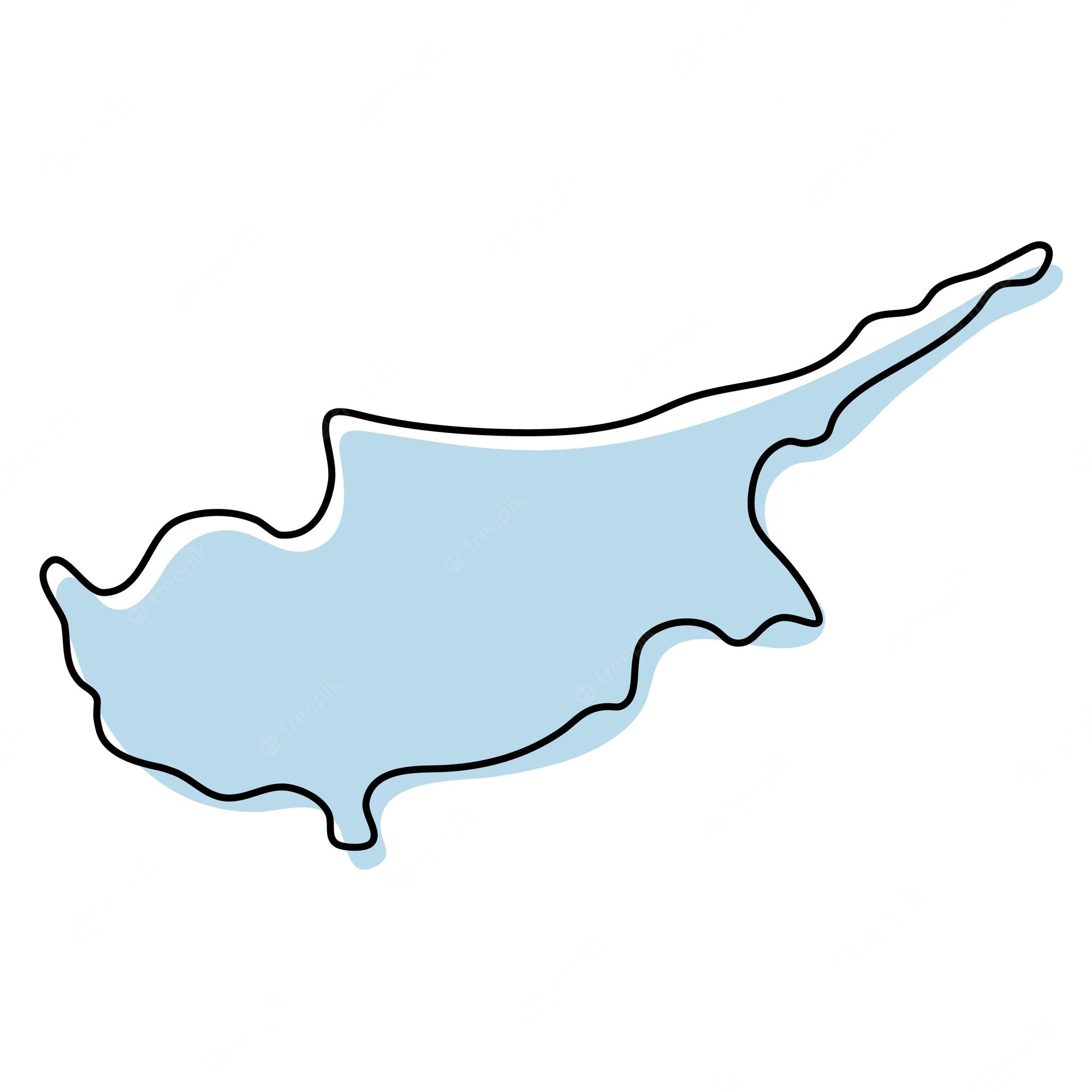 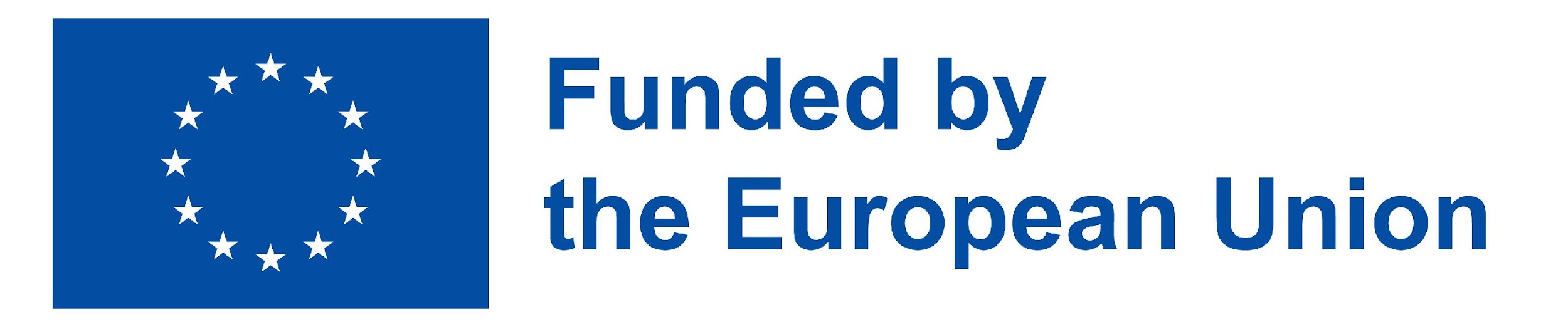 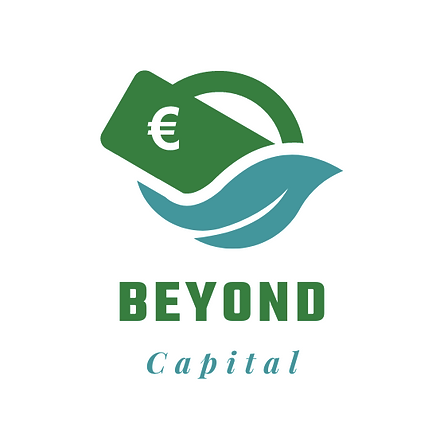 MUD Jeans (https://mudjeans.eu): MUD Jeans: μάρκα με έδρα το Άμστερνταμ που ανακυκλώνει παλιά, φθαρμένα τζιν σε νέα τζιν.



Carbon Equity (https://carbonequity.com): Μια επιχείρηση που συνδέει τους επενδυτές για να βάλουν τα χρήματά τους "για την οικοδόμηση των εταιρειών με τον μεγαλύτερο αντίκτυπο στον κόσμο, συγκεντρώνοντας κεφάλαια σε πρώτης τάξεως ταμεία για το κλίμα".
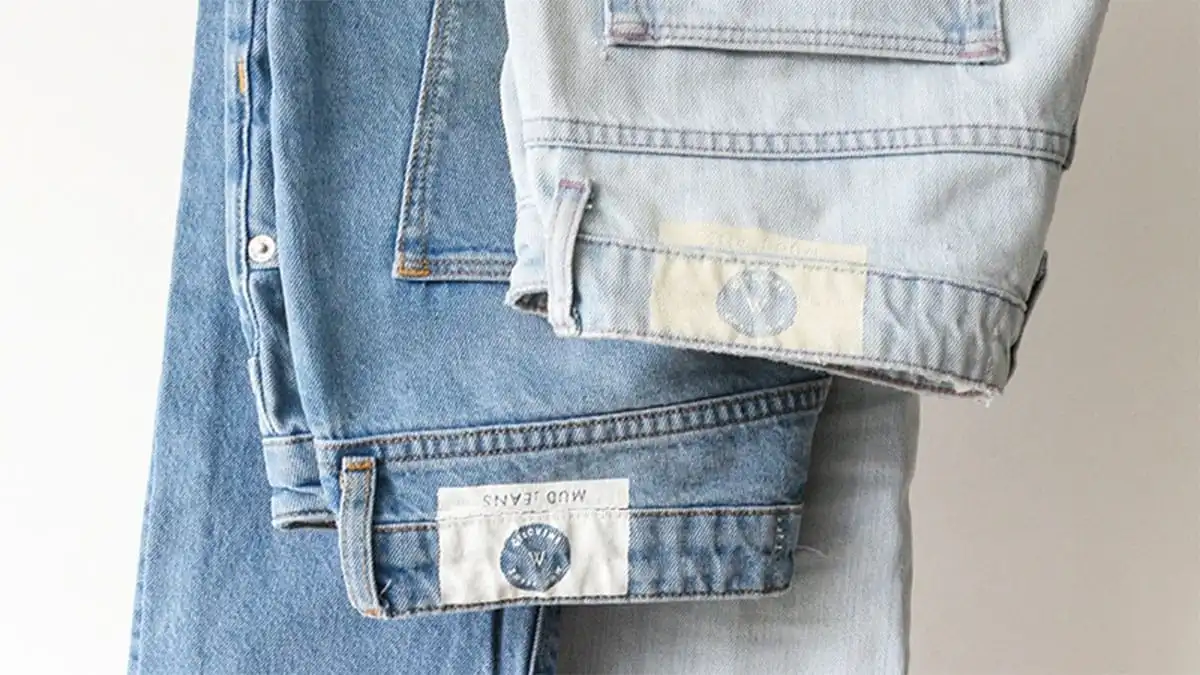 1.3 Παραδείγματα επιτυχημένων Κοινωνικών Επιχειρήσεων στην ΕΕ
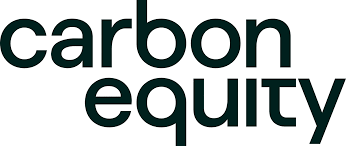 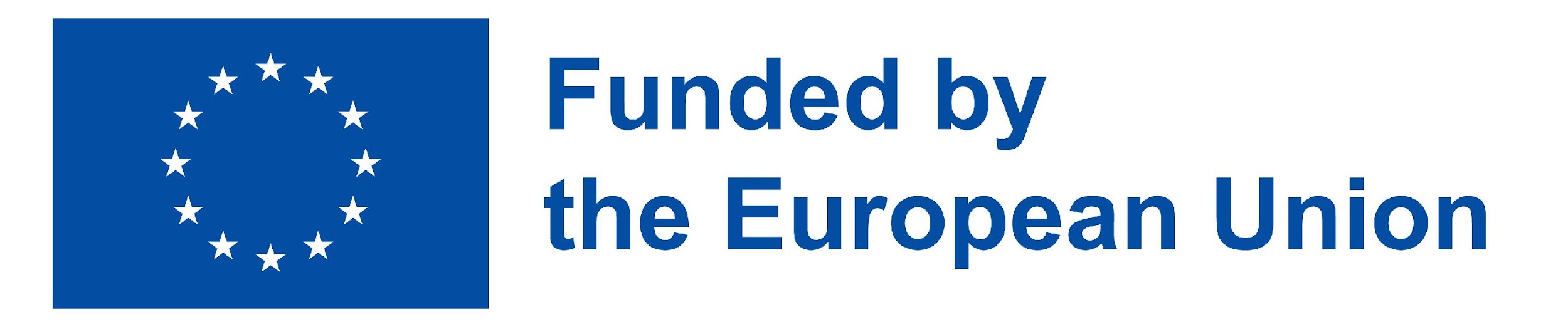 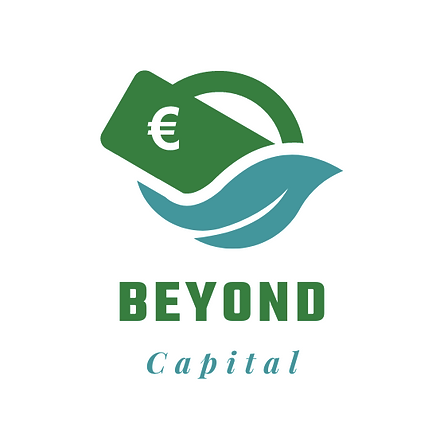 Toast Ale (https://www.toastale.com):  Ζυθοποιία με έδρα το Λονδίνο που παρασκευάζει μπύρα από τα υπολείμματα ψωμιού που σε άλλες περιπτώσεις θα είχαν πεταχτεί.


Beam (https://beam.org):  Με έδρα το Ηνωμένο Βασίλειο, επιχείρηση που στοχεύει στην ανακούφιση των αστέγων παρέχοντας νέες ευκαιρίες σταδιοδρομίας σε άστεγους.
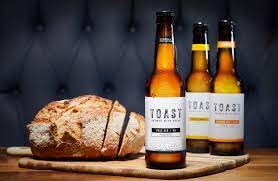 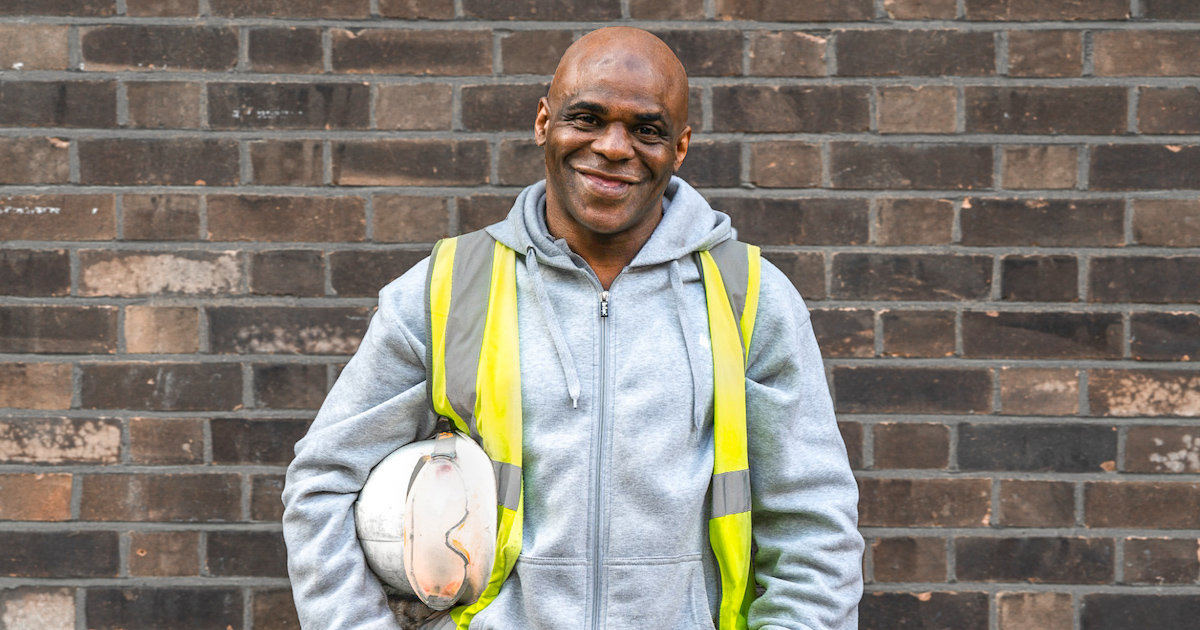 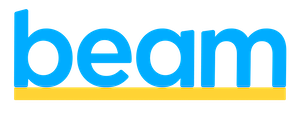 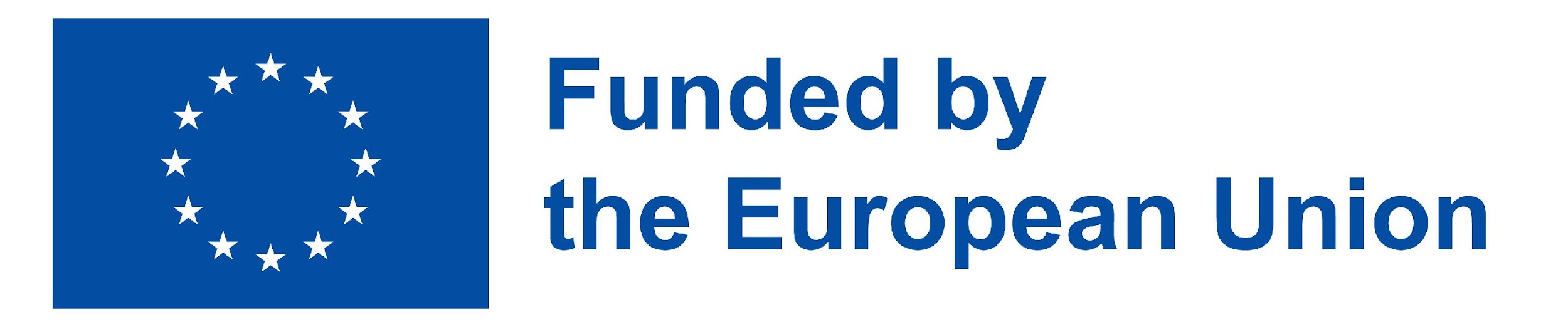 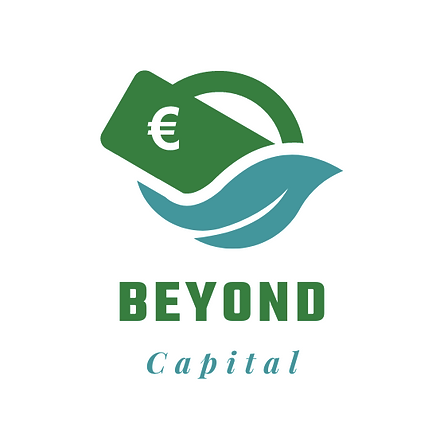 2.1 Παράγοντες που επηρεάζουν την επιχειρηματική ηθική-δεοντολογία:
Η διοίκηση ή/και ο ιδιοκτήτης της επιχείρησης 
Οι αξίες που επιθυμούν να προβάλλουν μέσω της επιχείρησής τους
Πίεση από άλλα ενδιαφερόμενα μέρη, όπως το ευρύ κοινό, περιβαλλοντικές ομάδες και ακτιβιστές
2. Επιχειρηματική ηθική
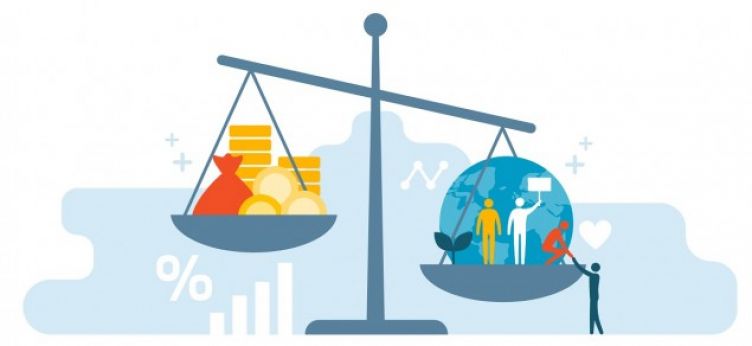 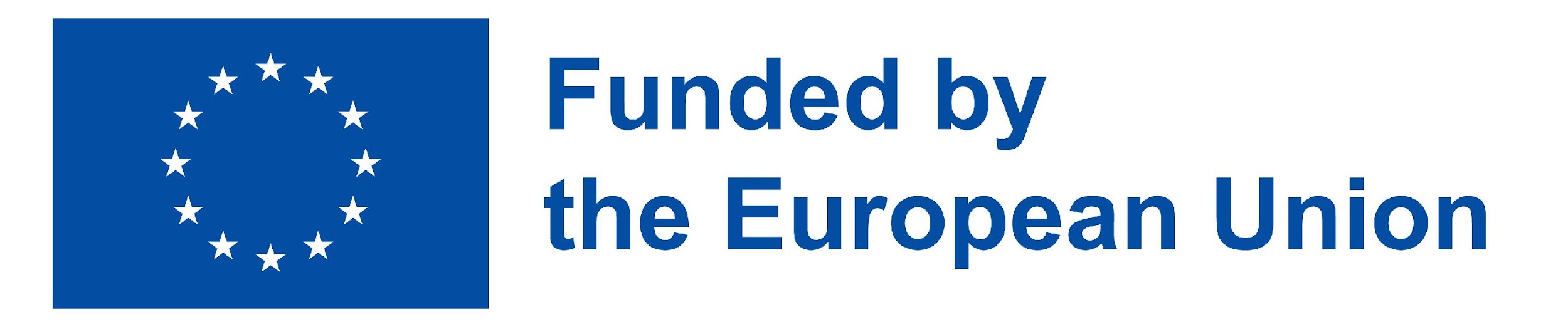 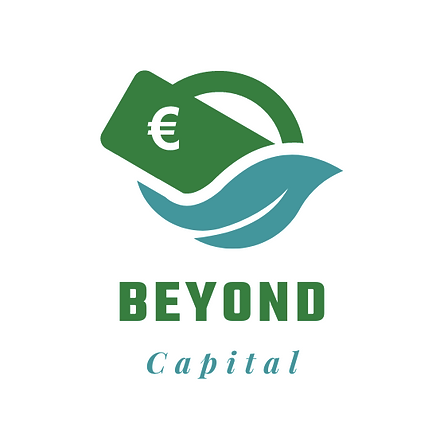 Συμπτώματα έλλειψης ισχυρής επιχειρηματικής ηθικής: 
Συνεχής εξουθένωση των εργαζομένων
Συναισθηματική αναταραχή των εργαζομένων
Υψηλή εναλλαγή προσωπικού ή δυσκολία να διατηρηθεί η επιχείρηση ανοιχτή μακροπρόθεσμα
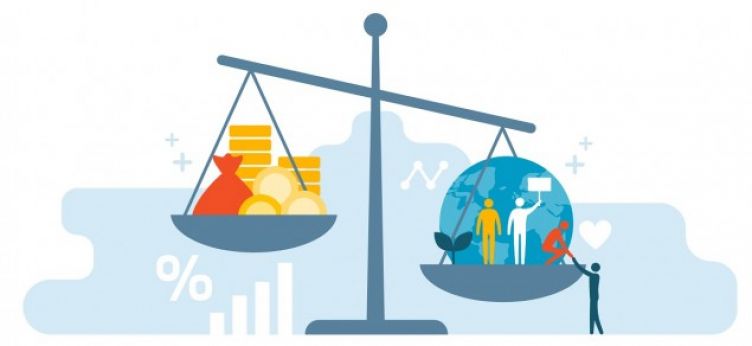 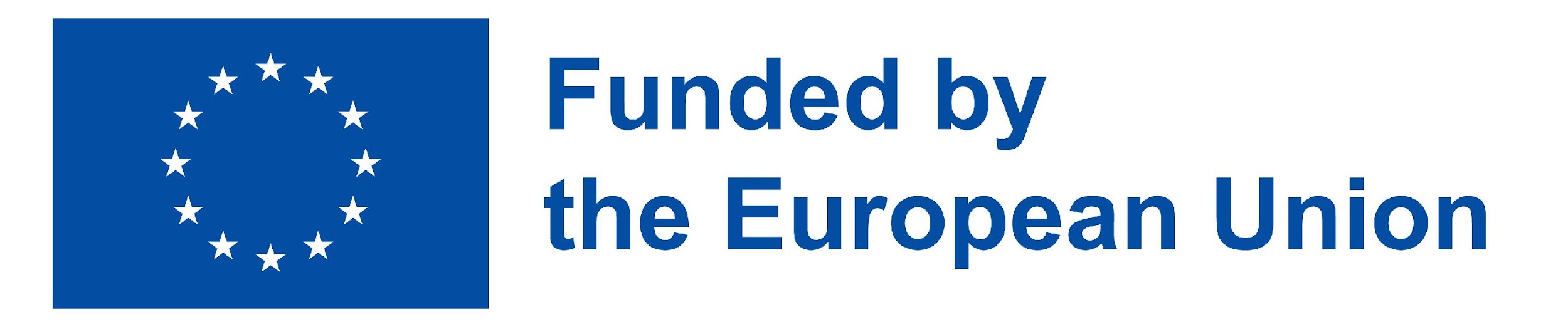 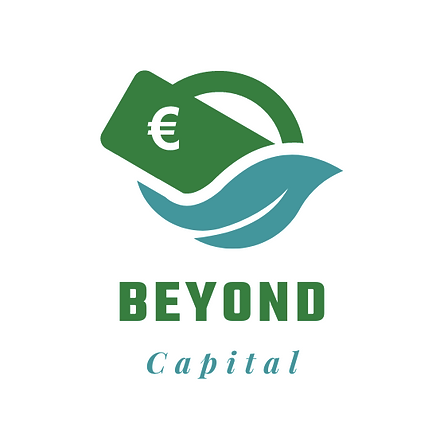 2.2 Αρχές της Επιχειρηματικής Ηθικής
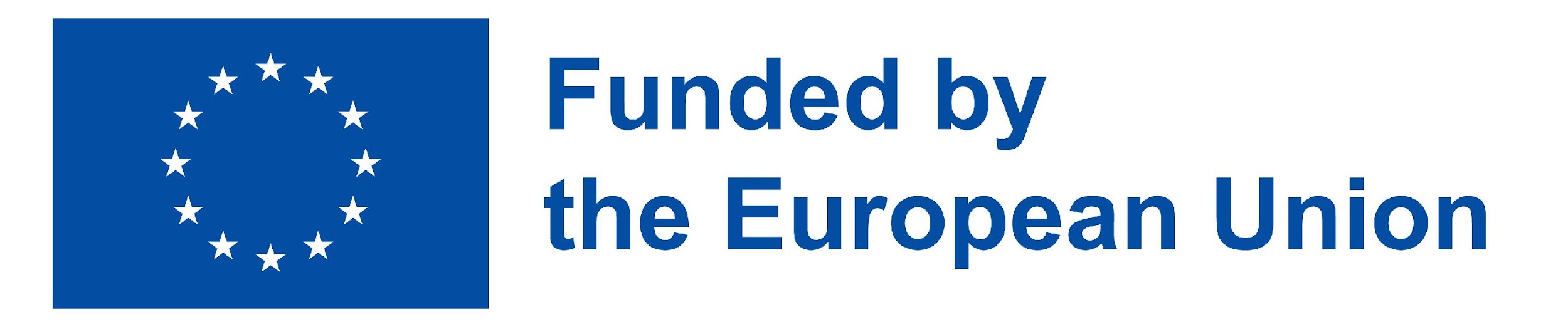 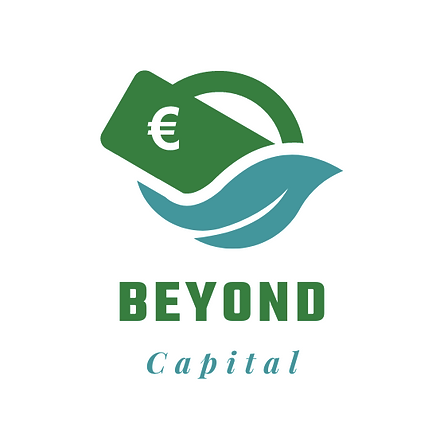 1) Λογοδοσία
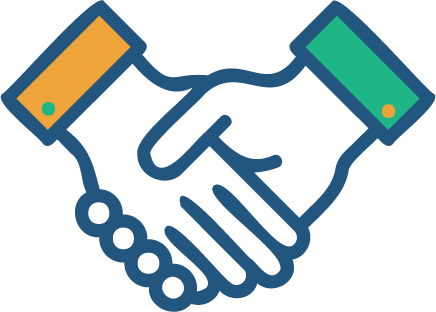 Τόσο ο εργαζόμενος όσο και ο οργανισμός είναι υπεύθυνοι για τη διατήρηση ηθικών πρακτικών εργασίας.
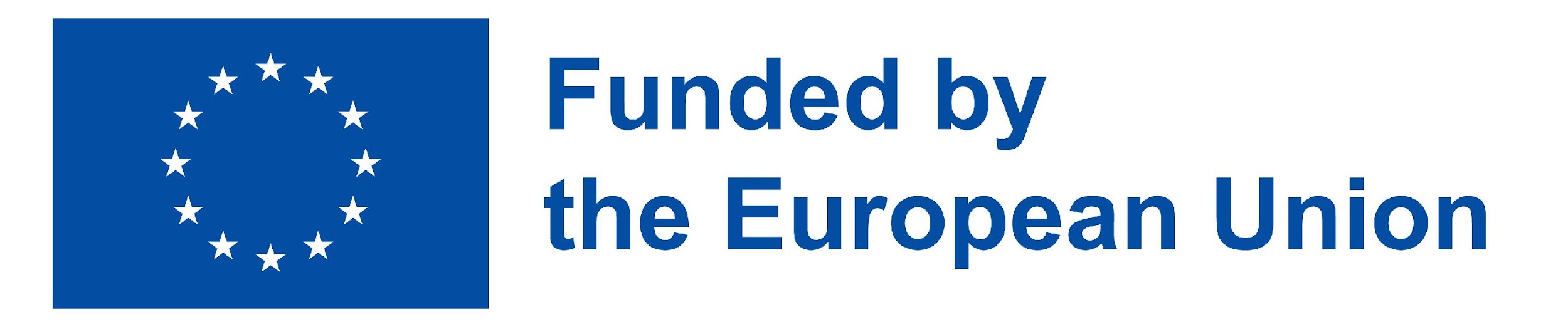 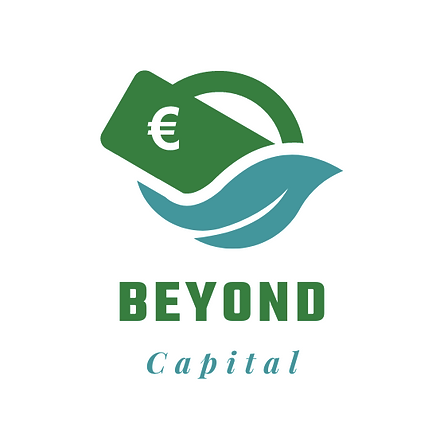 2) Φροντίδα και σεβασμός
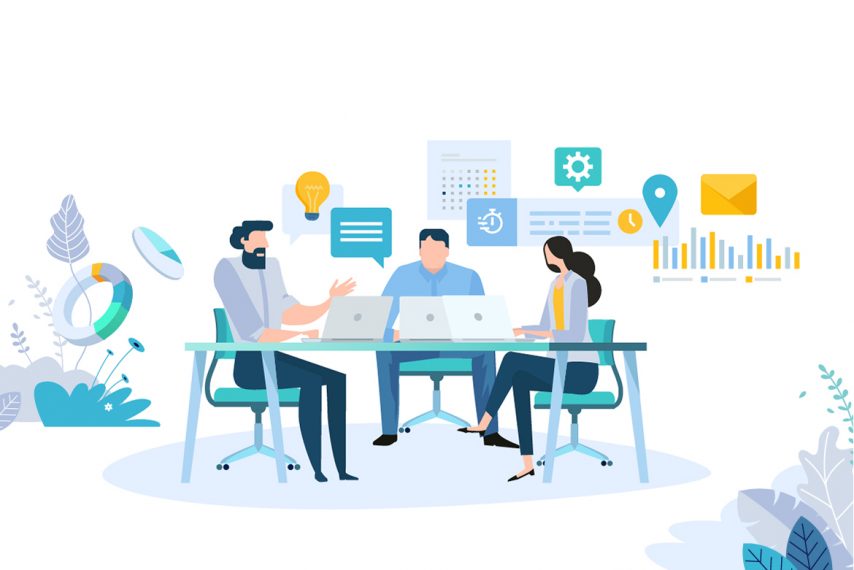 Ένα ασφαλές περιβάλλον διασφαλίζει ότι οι εργαζόμενοι αισθάνονται άνετα και εργάζονται σε βέλτιστες συνθήκες.
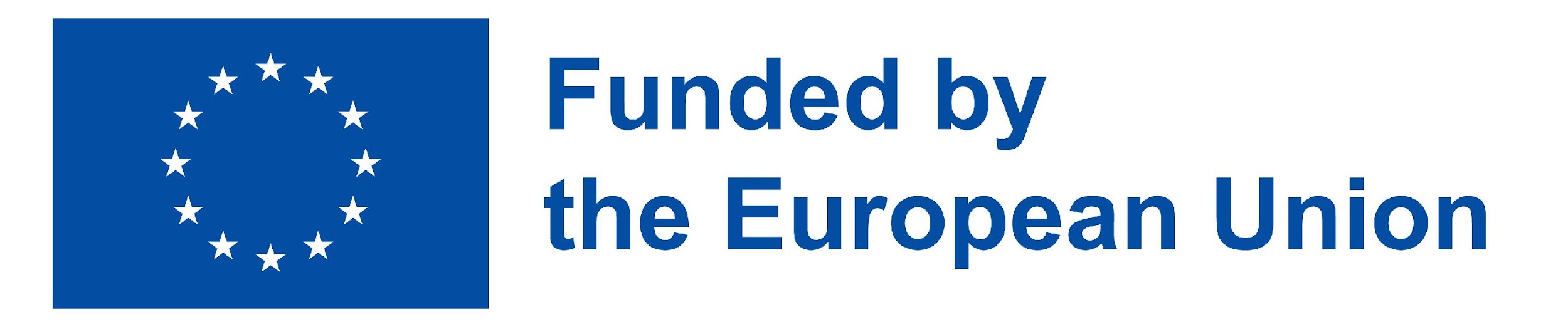 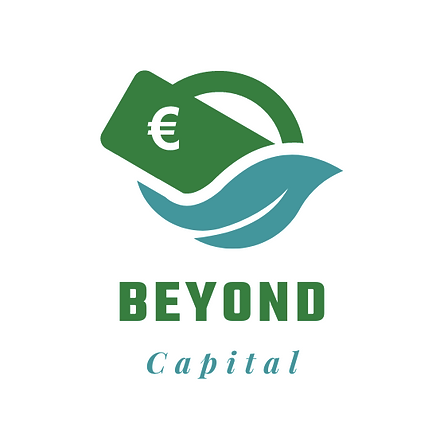 3) Ειλικρίνεια
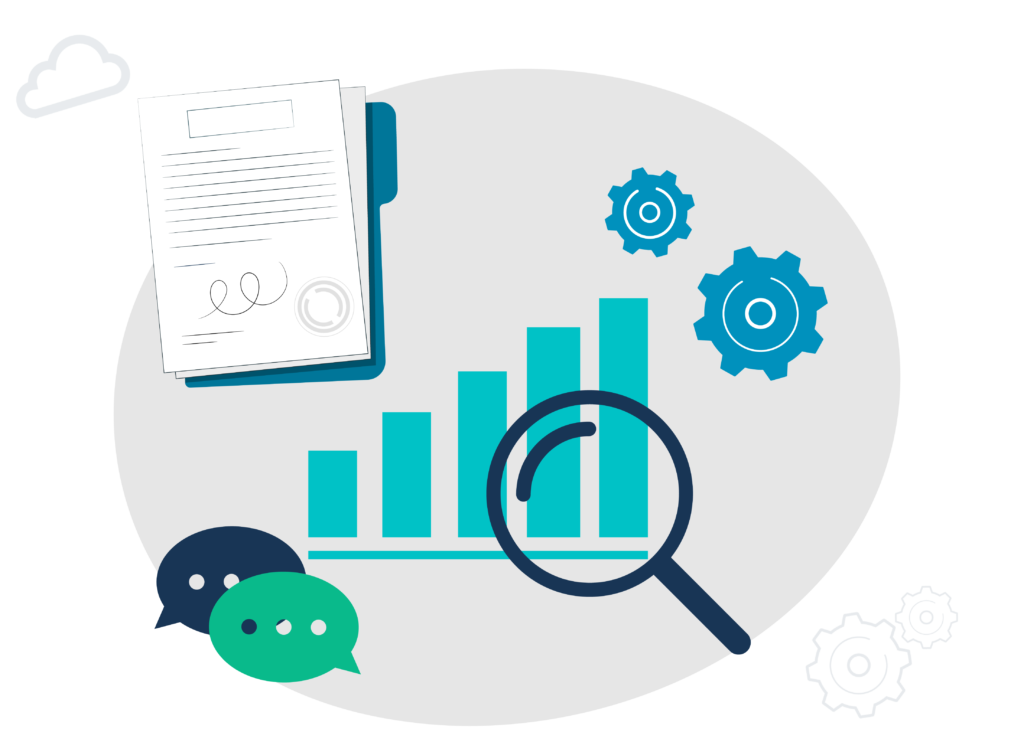 Η διαφανής επικοινωνία μεταξύ των εργαζομένων και των διευθυντών/ιδιοκτητών των επιχειρήσεων είναι ζωτικής σημασίας.
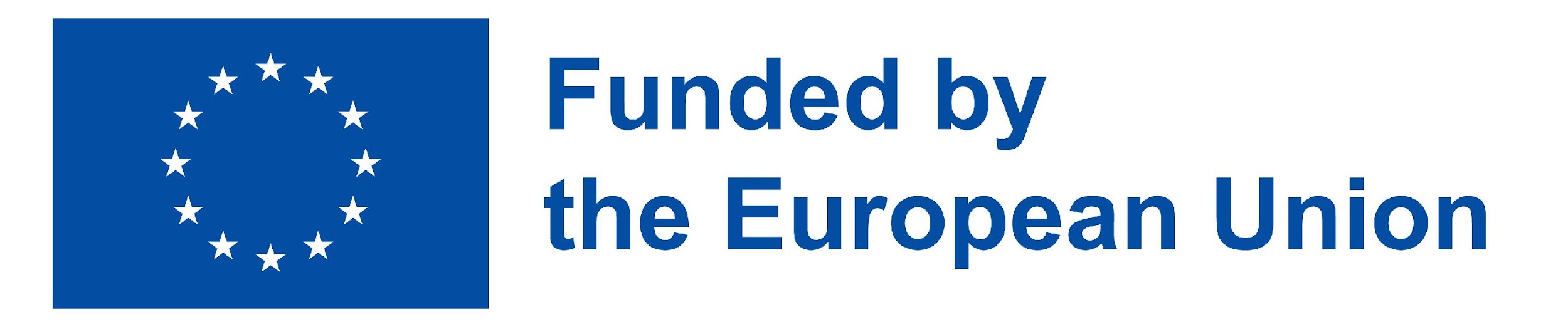 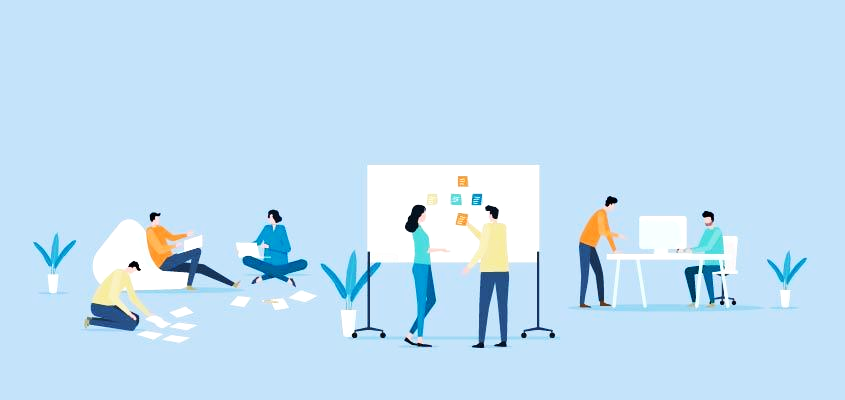 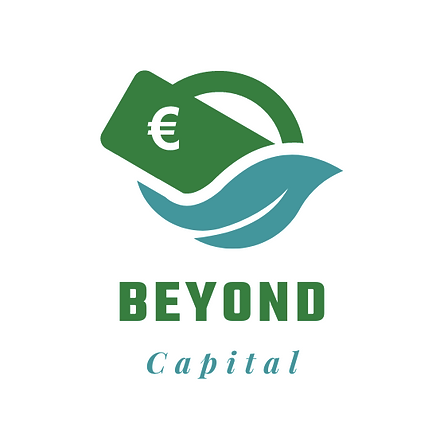 4) Αποφυγή συγκρούσεων
Ένα ειρηνικό εργασιακό περιβάλλον με ελάχιστες συγκρούσεις διασφαλίζει μια θετική εργασιακή εμπειρία για τους εργαζόμενους και τους ενθαρρύνει να εργάζονται καλύτερα.
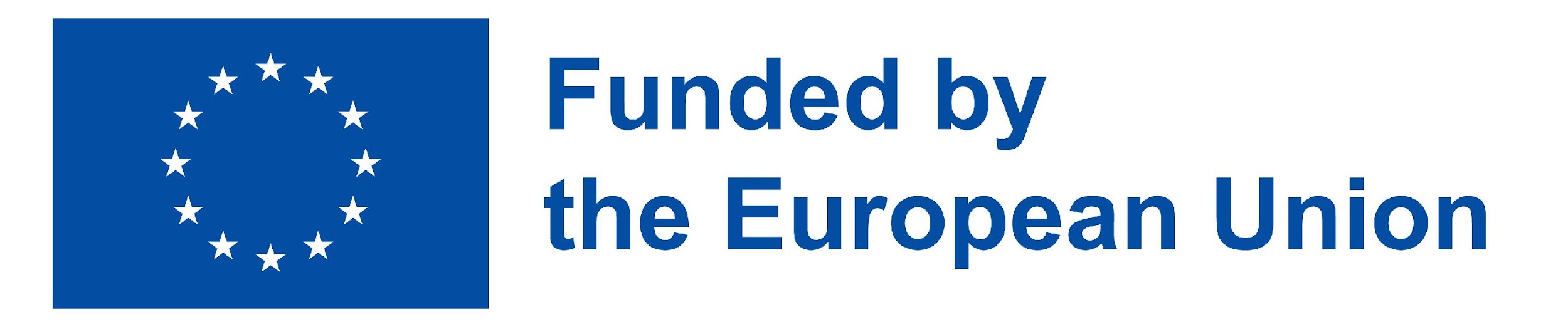 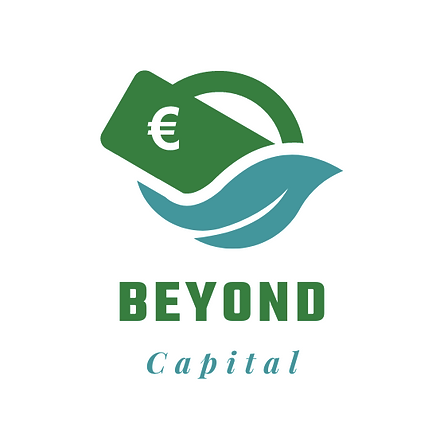 5) Συμμόρφωση
Οι οργανισμοί πρέπει να ακολουθούν τους κανόνες και τους κανονισμούς, ιδίως όταν κινούνται προς μια πιο δεοντολογική προσέγγιση της εργασίας.
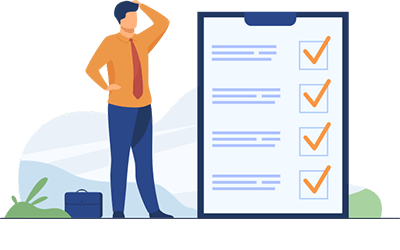 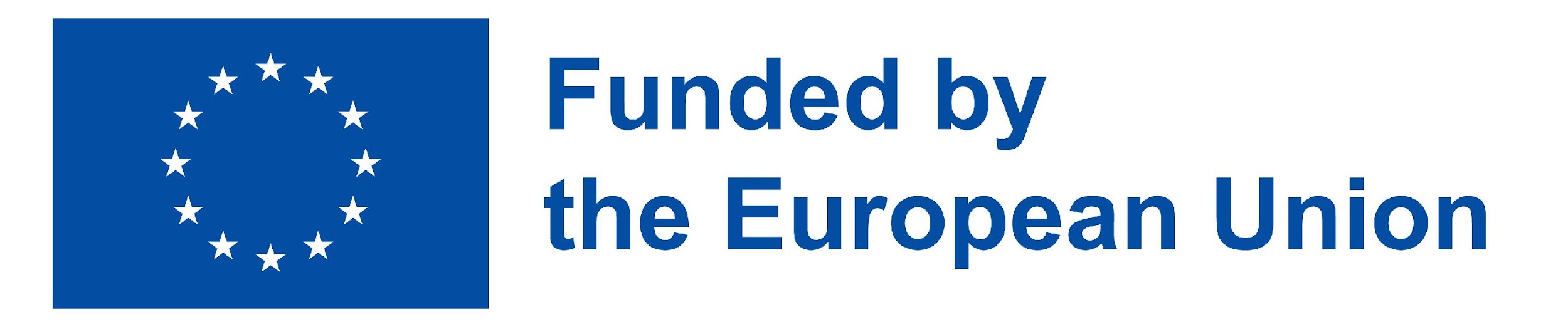 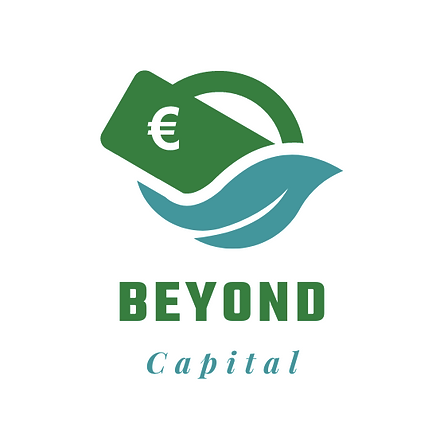 6) Αφοσίωση
Οι εργαζόμενοι αναμένεται να επιδεικνύουν αφοσίωση στον οργανισμό τους. Οποιαδήποτε ζητήματα αναμένεται να αντιμετωπίζονται εσωτερικά, διασφαλίζοντας ότι η εικόνα του οργανισμού διατηρείται στα υψηλότερα πρότυπα.
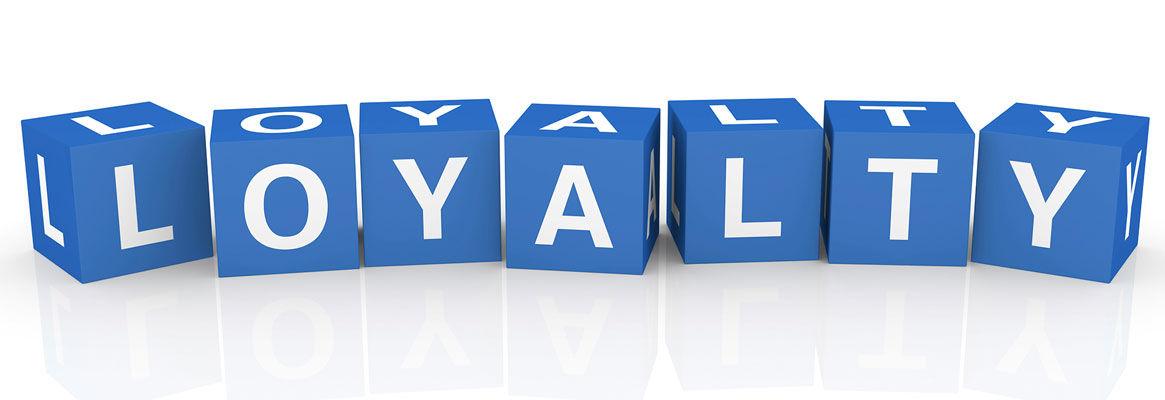 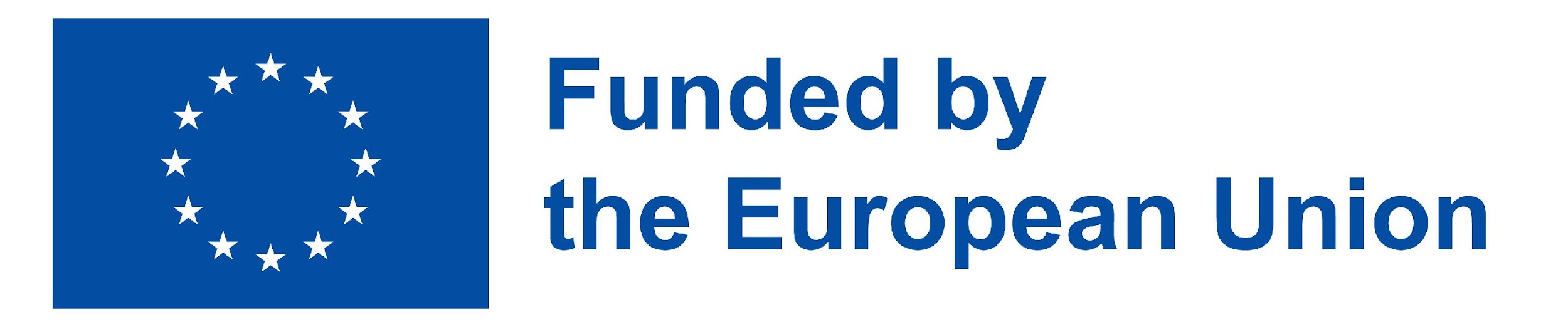 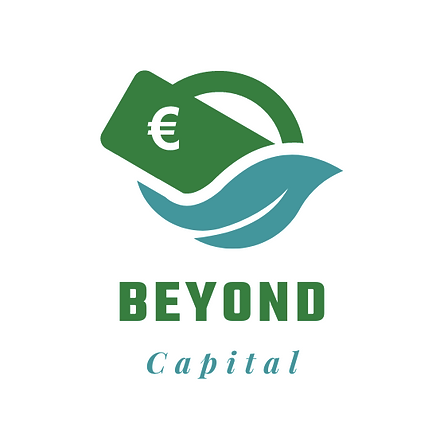 7) Σχετικές πληροφορίες
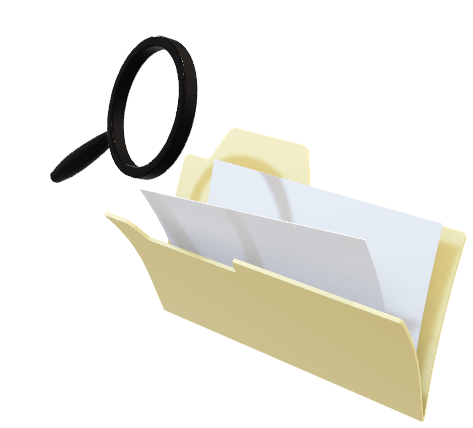 Οι οργανισμοί είναι υποχρεωμένοι να κοινοποιούν εκθέσεις σχετικά με τις επιχειρηματικές τους πρακτικές. Όλες οι πληροφορίες που κοινοποιούνται πρέπει να είναι αληθινές.
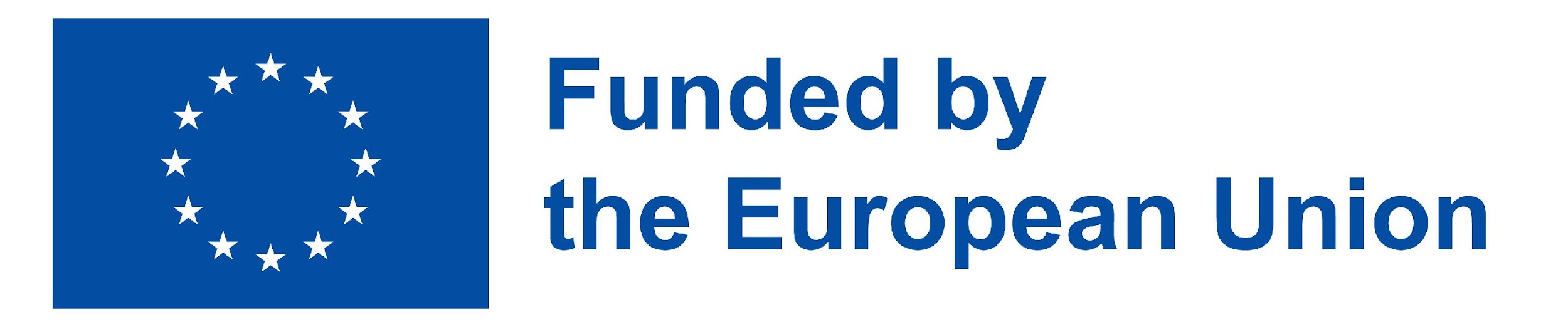 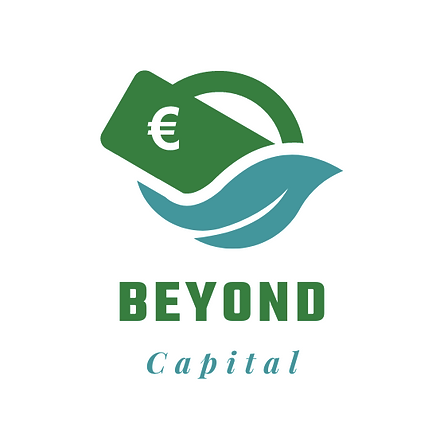 8) Τήρηση του νόμου
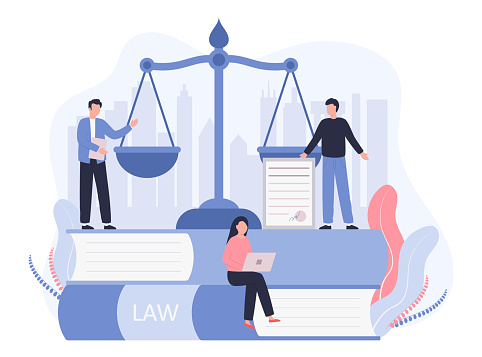 Οι διευθυντές πρέπει να τηρούν το νόμο και να αντιμετωπίζουν δίκαια όλα τα άτομα στο χώρο εργασίας.
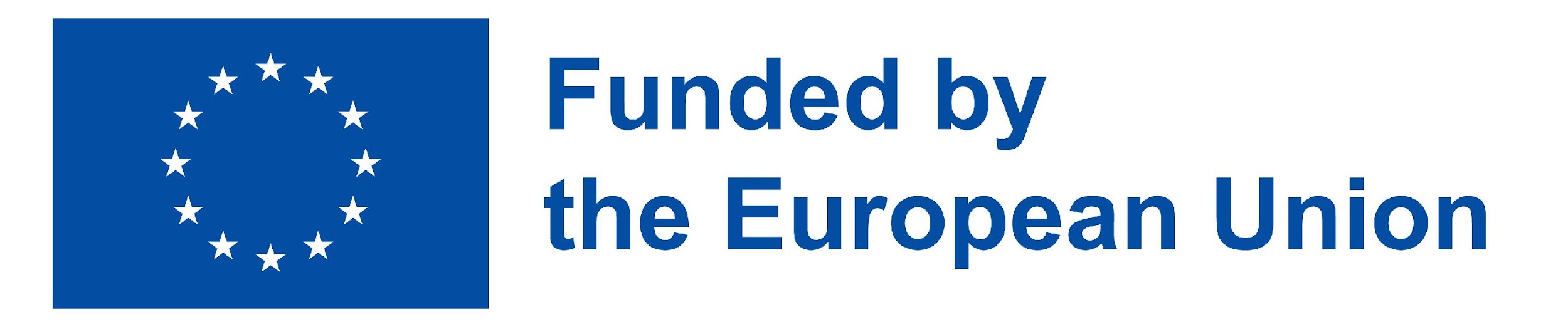 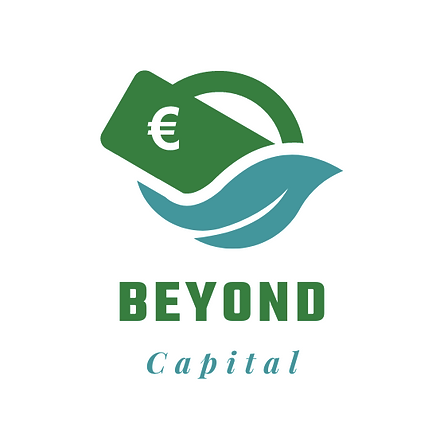 9) Εκπλήρωση δεσμεύσεων
Οι συμφωνίες θα πρέπει να ερμηνεύονται με λογικούς τρόπους και όχι με τρόπο που να ωφελεί μόνο το ένα μέρος - αυτό είναι άκρως αντιδεοντολογικό.
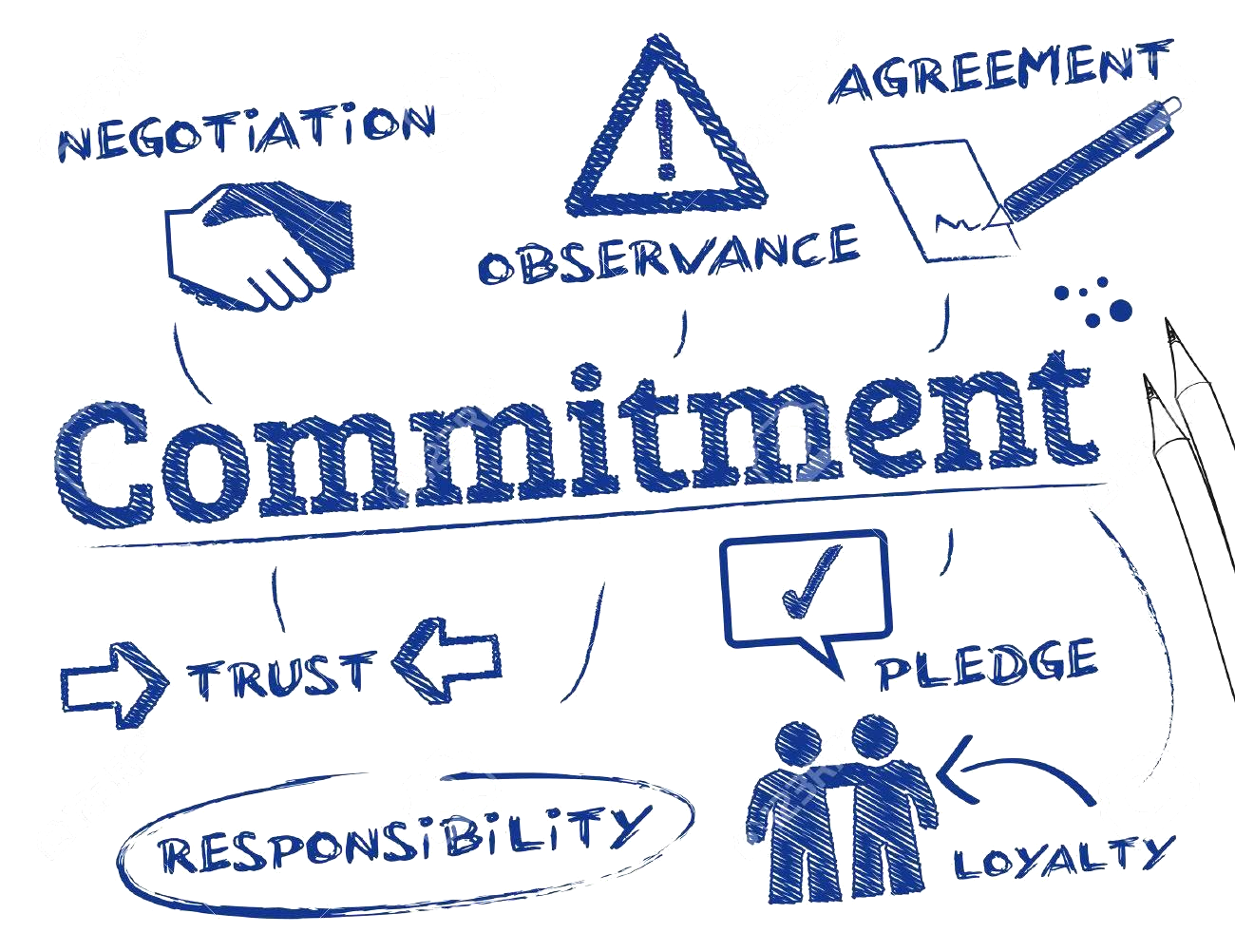 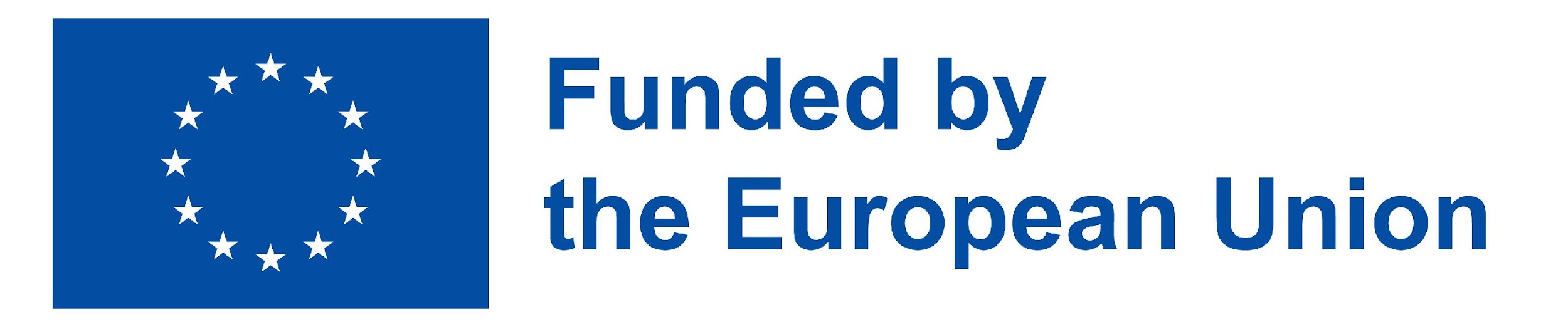 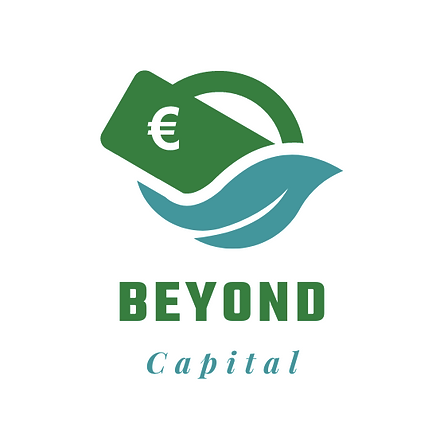 2.3 Διαφορετικοί τύποι επιχειρηματικής ηθικής
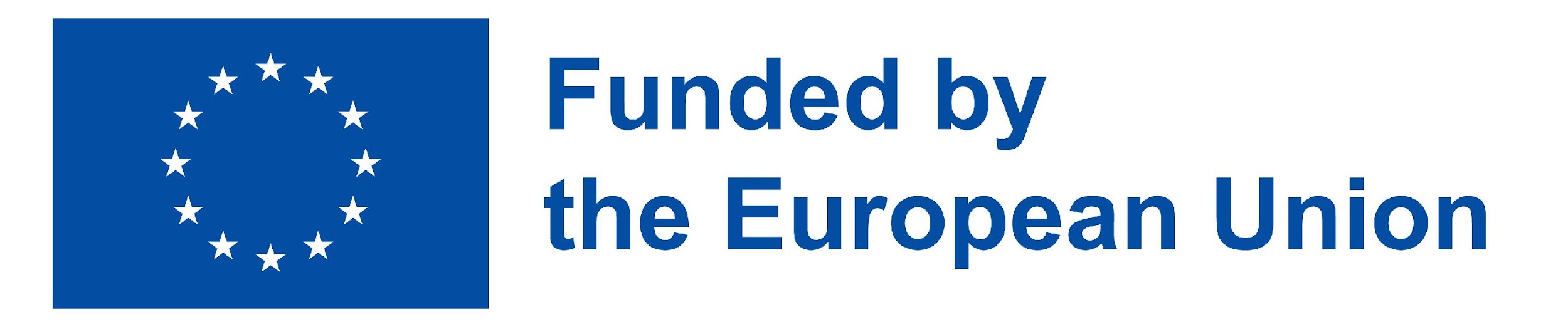 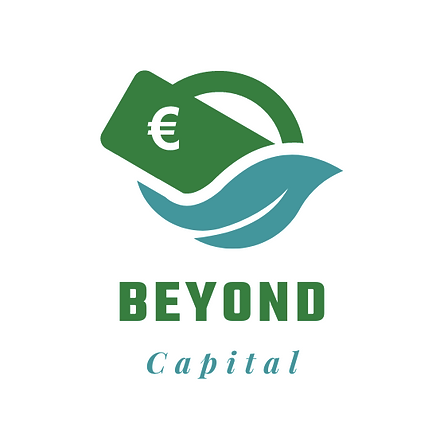 1) Εταιρική ευθύνη
Η ευθύνη του οργανισμού για τη διαφύλαξη  των συμφερόντων των εργαζομένων, των πελατών και των μετόχων του.
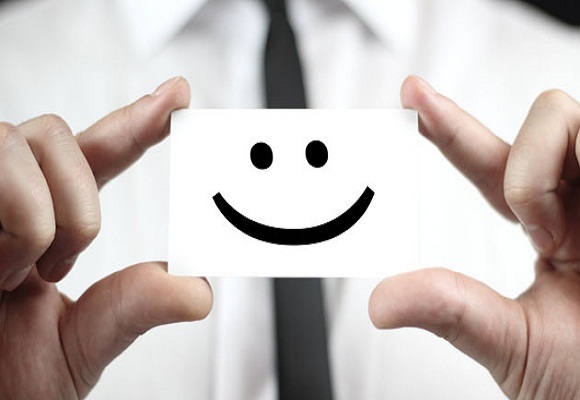 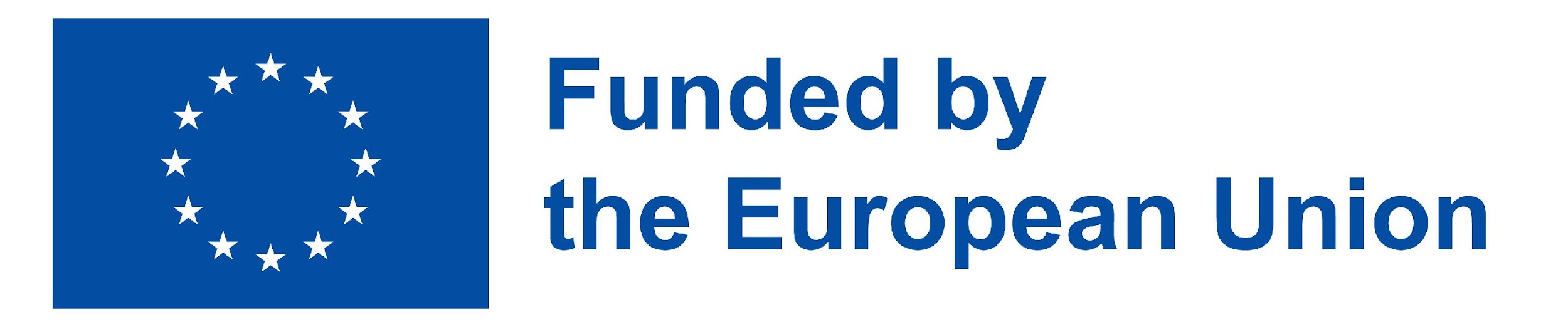 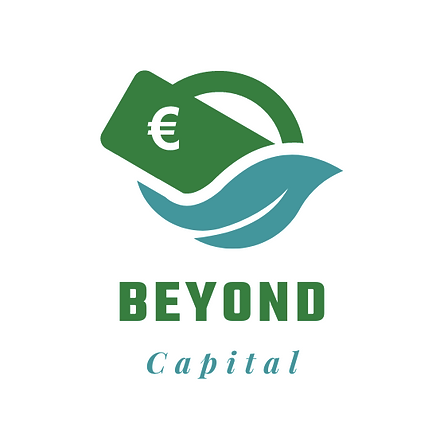 2) Κοινωνική ευθύνη
Η ευθύνη των επιχειρήσεων και των οργανισμών να αντιμετωπίζουν ζητήματα που μπορεί να μην τους αφορούν άμεσα. Ένα παράδειγμα είναι τα κοινωνικά ζητήματα, όπως η προστασία του περιβάλλοντος.
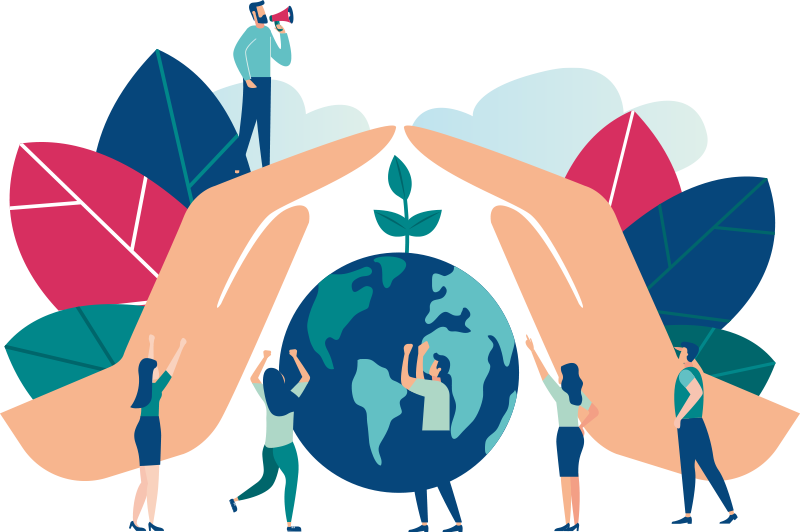 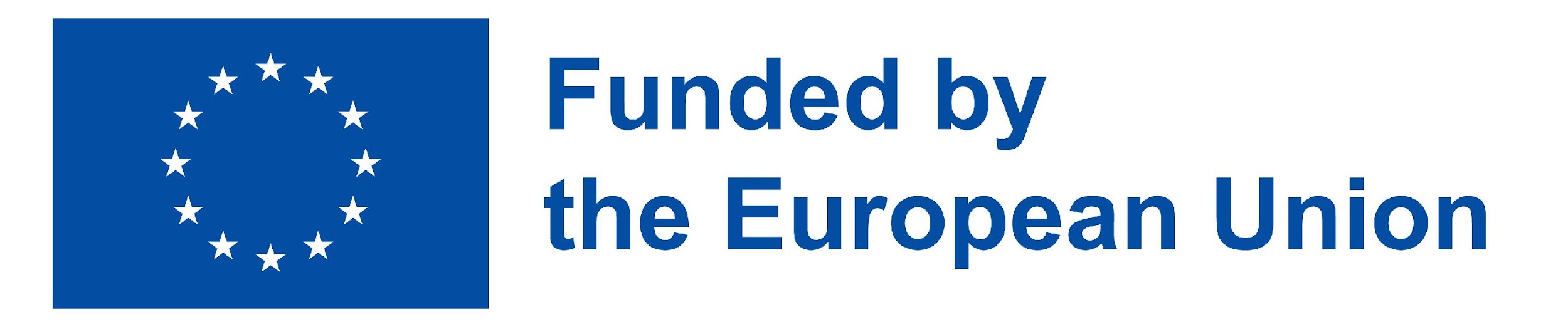 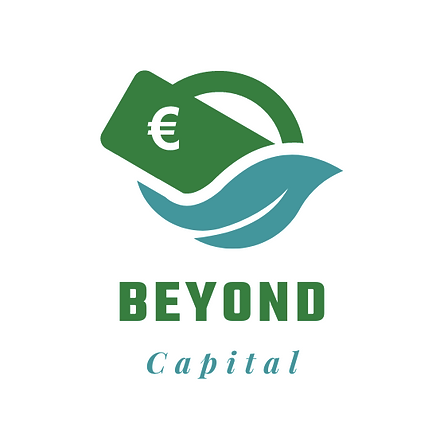 3) Ατομική 
ευθύνη
Τα άτομα αναμένεται να ενεργούν με ηθικό και υπεύθυνο τρόπο.
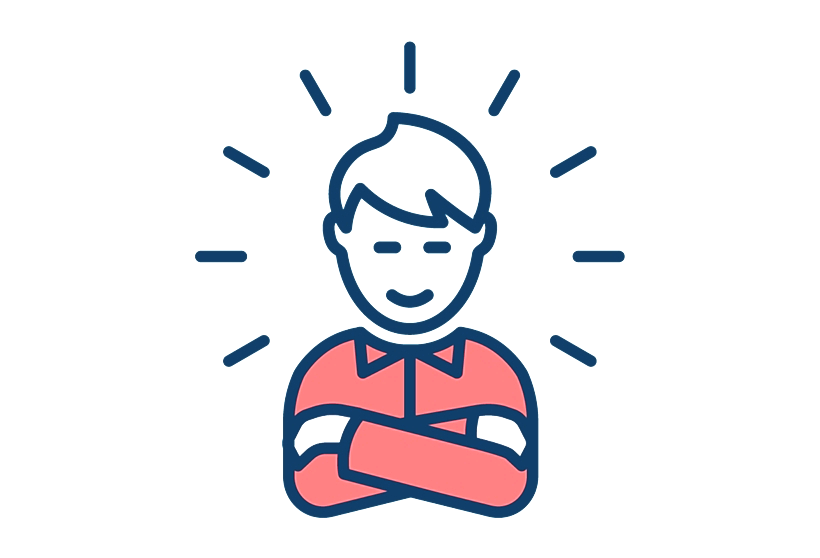 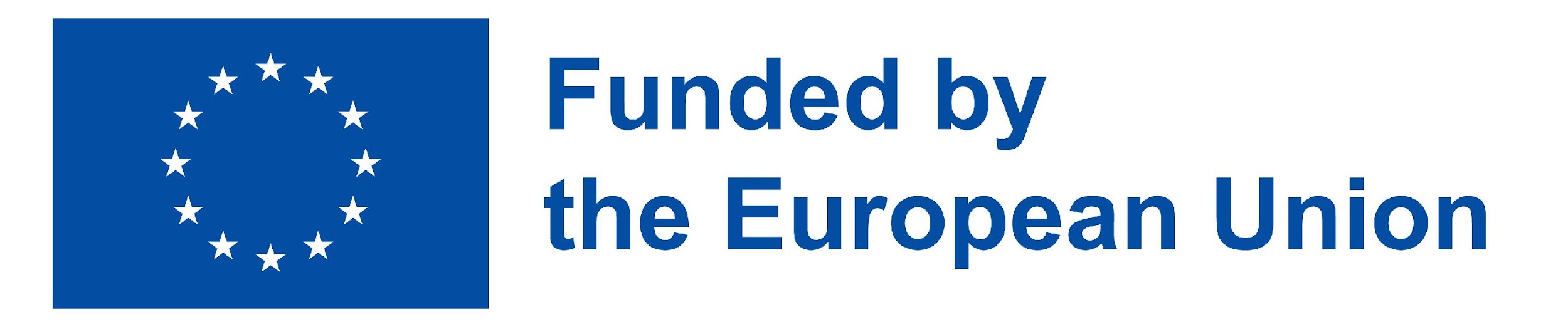 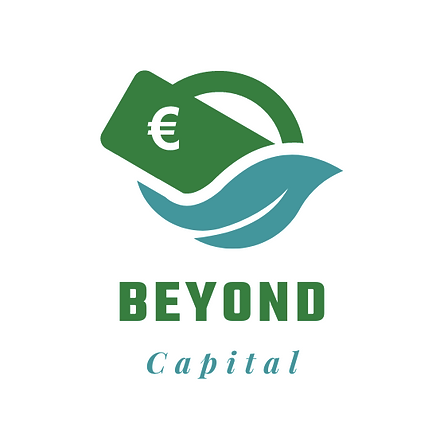 4) Ηθική της τεχνολογίας
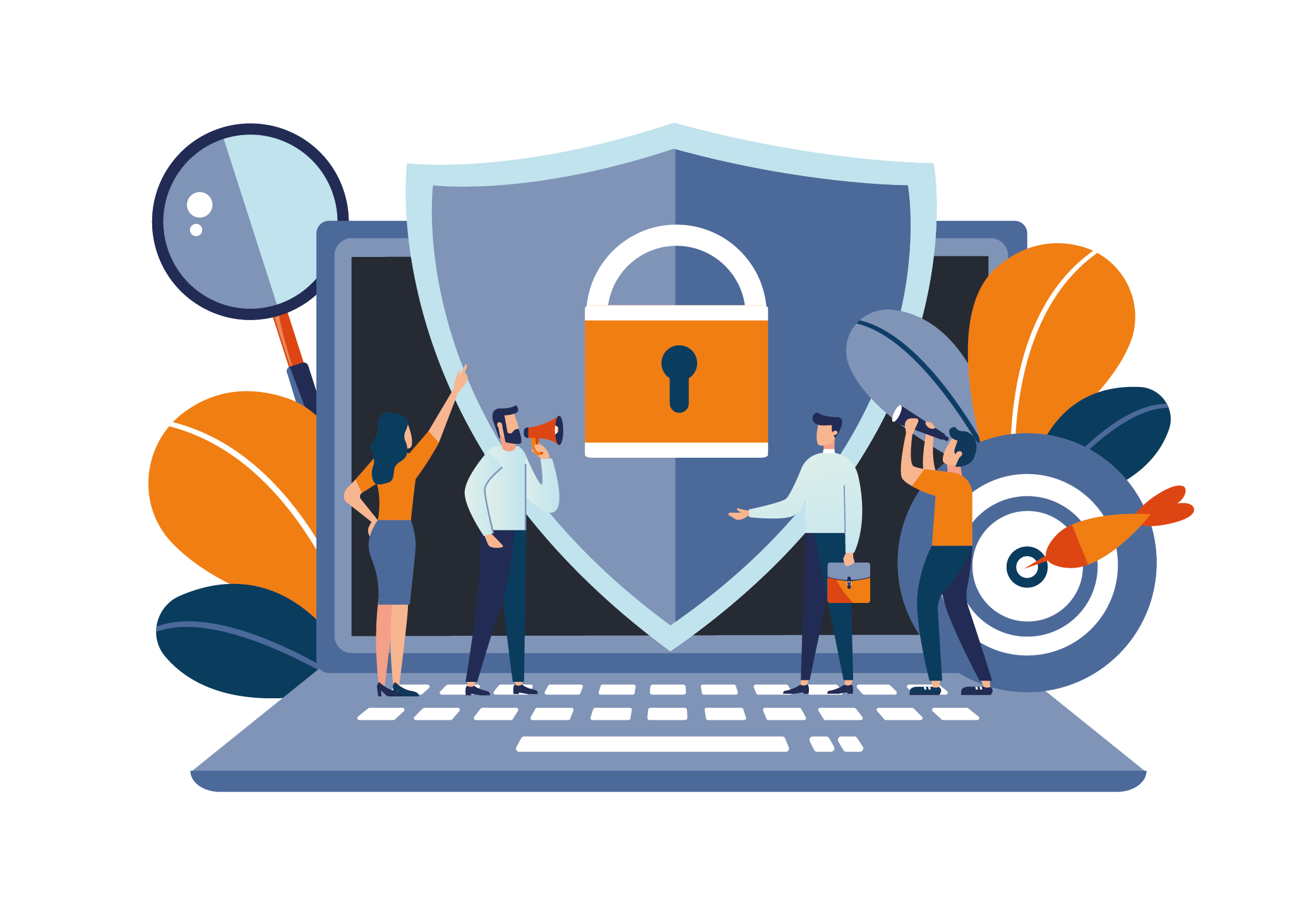 Με την τεχνολογία να εξελίσσεται με ταχείς ρυθμούς, υπάρχει ανάγκη προστασίας των δεδομένων των ατόμων.
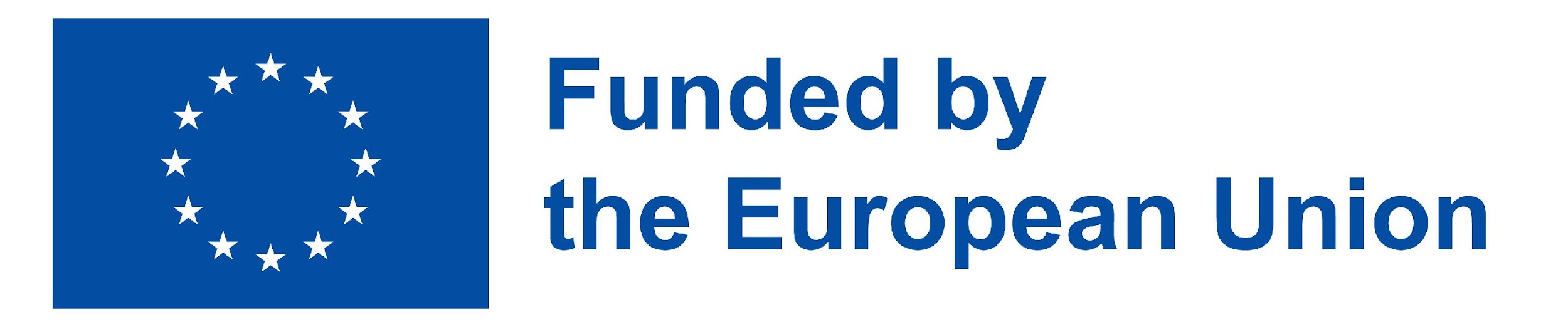 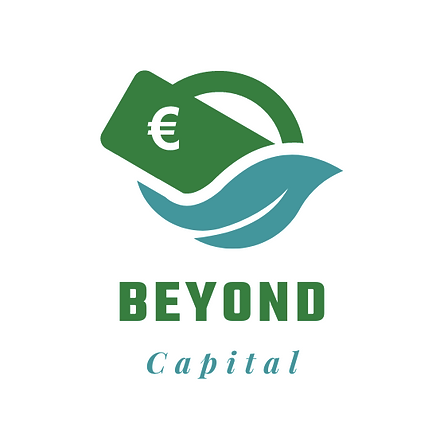 5) Δικαιοσύνη
Οι αποφάσεις δεν πρέπει να επηρεάζονται από προσωπικές πεποιθήσεις.
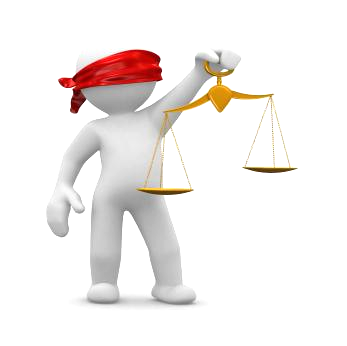 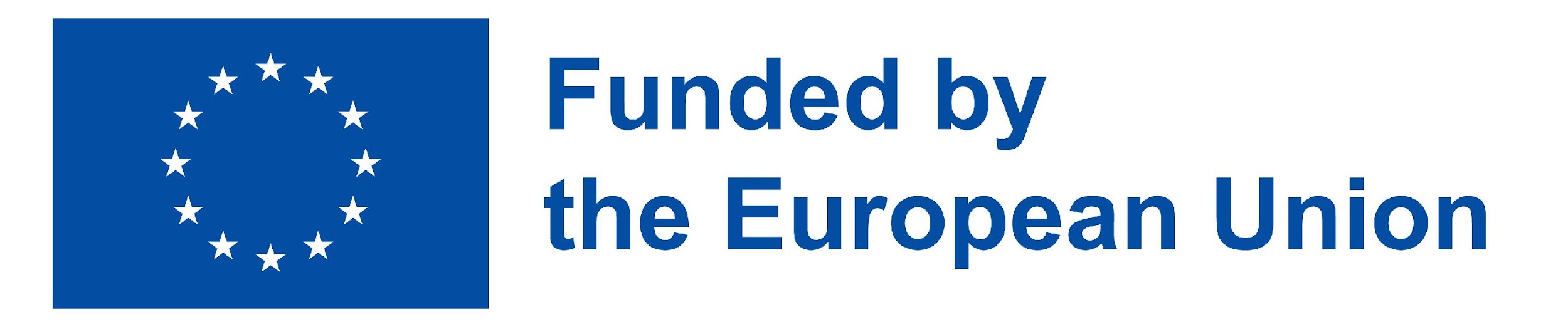 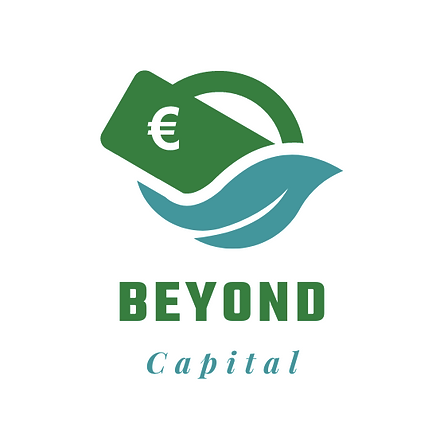 6) Αξιοπιστία και διαφάνεια
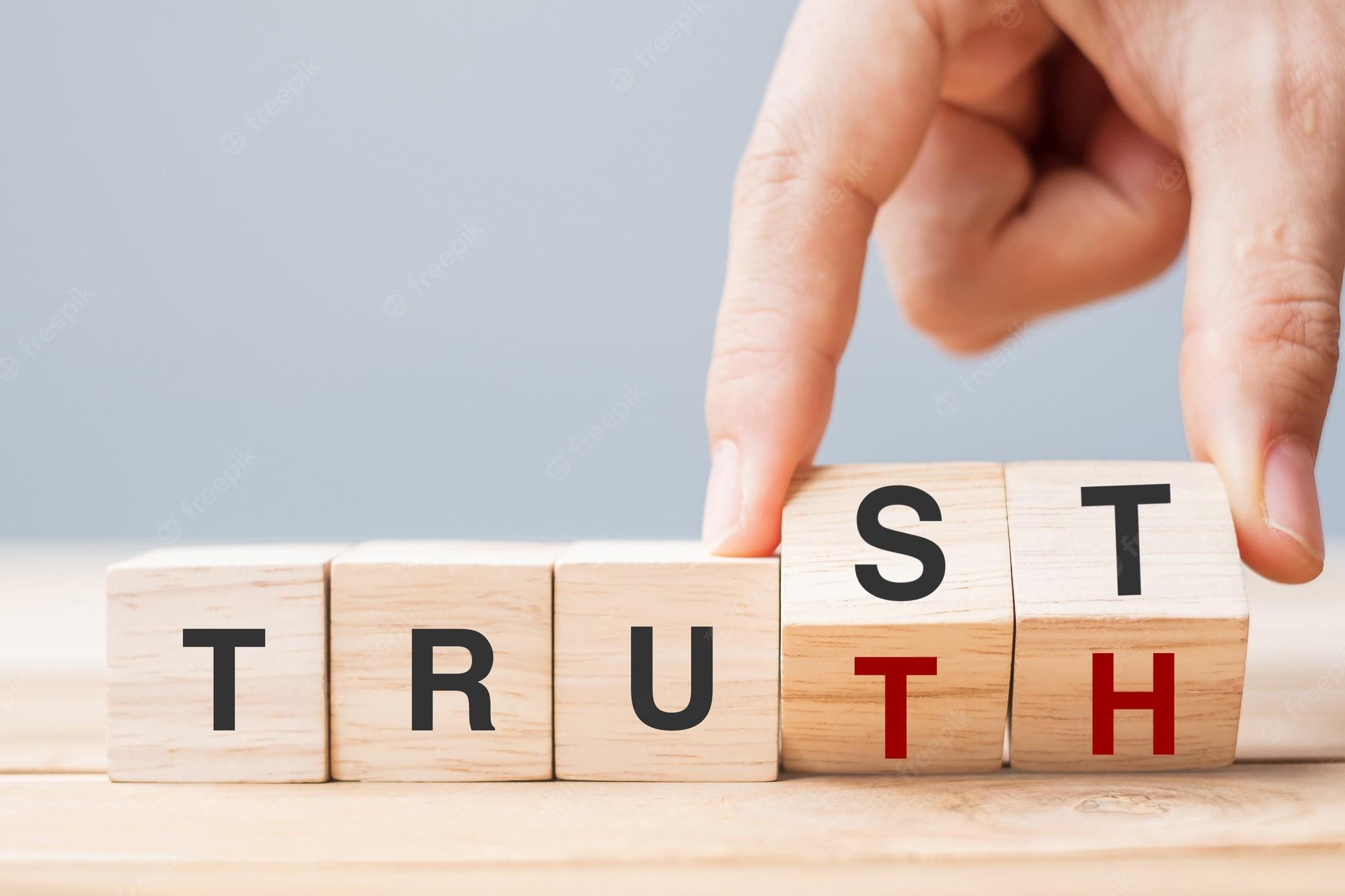 Η λογοδοσία και η δεοντολογική αναφορά θα πρέπει να χρησιμοποιούνται κατά την αντιμετώπιση σημαντικών θεμάτων.
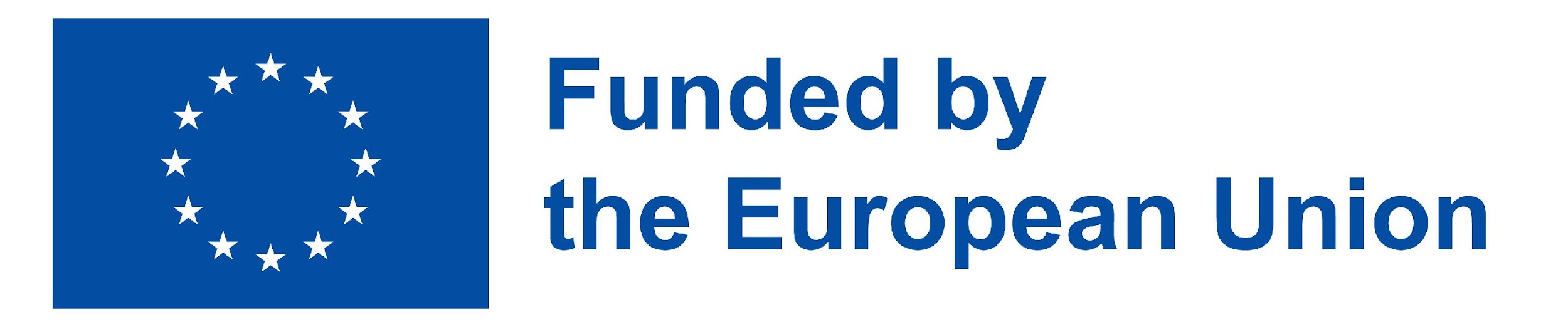 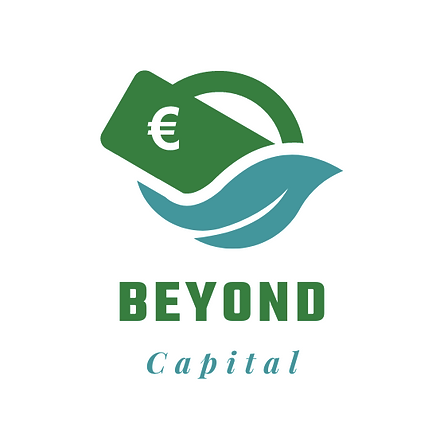 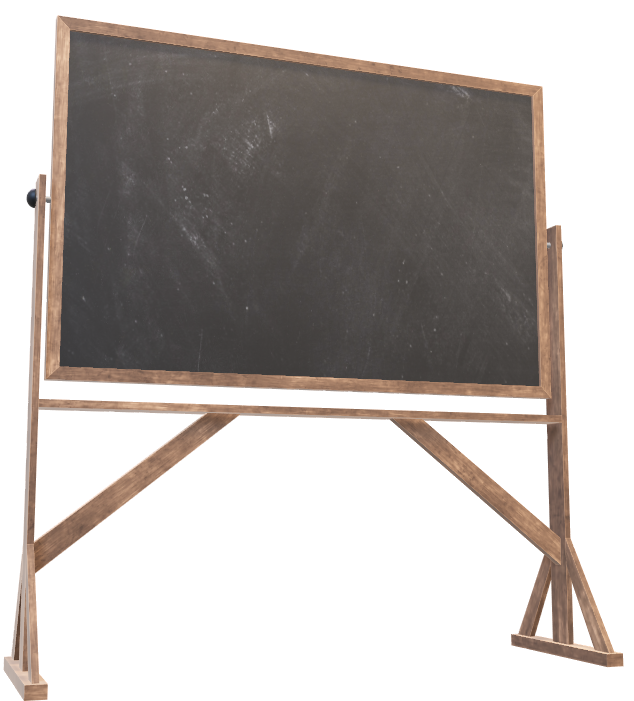 2.4 ΘΕΩΡΙΕΣ ΕΠΙΧΕΙΡΗΜΑΤΙΚΗΣ ΗΘΙΚΗΣ
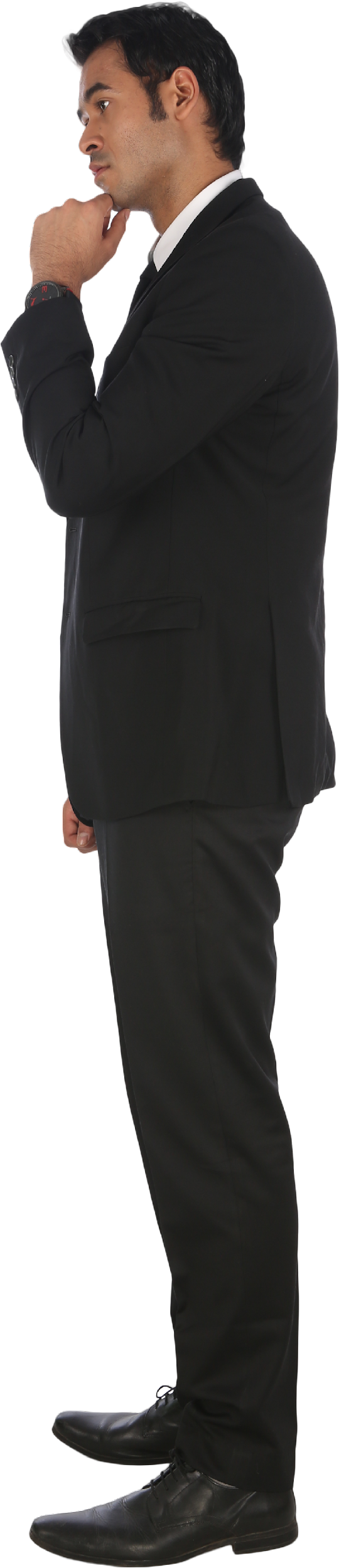 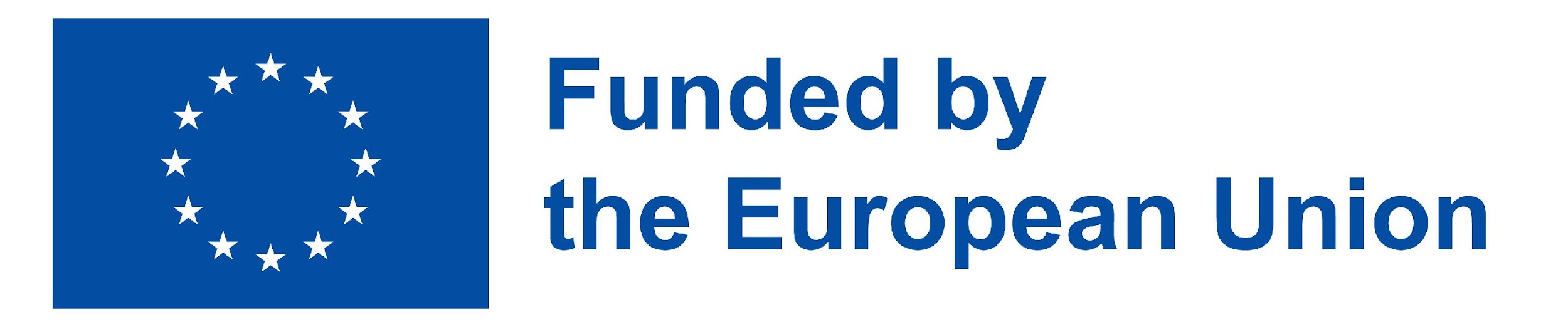 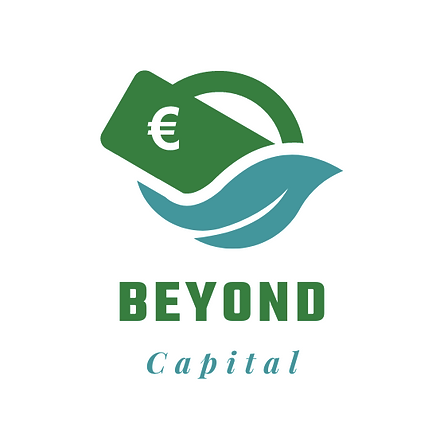 Η δεοντολογική θεωρία βασίζεται στην παραδοχή ότι η ηθική συμπεριφορά βασίζεται σε ένα προκαθορισμένο σύνολο κανόνων ή αρχών σε διαφορετικά πλαίσια.

Αν και το πραγματικό αποτέλεσμα της τήρησης αυτών των προκαθορισμένων ηθικών κανόνων μπορεί να ποικίλλει, σύμφωνα με τη θεωρία αυτή, το αποτέλεσμα δεν πρέπει να καθορίζει αν η πράξη είναι ηθική ή όχι.
Δεοντολογική θεωρία
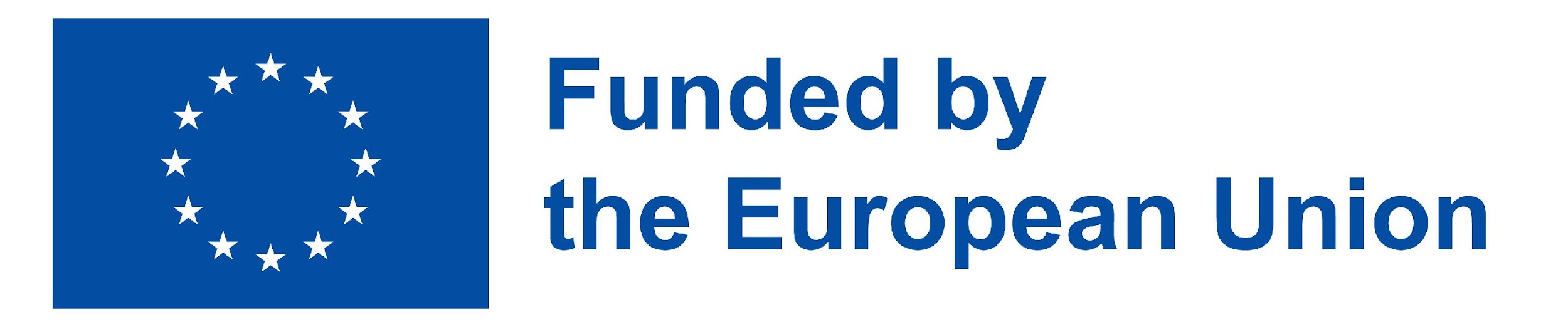 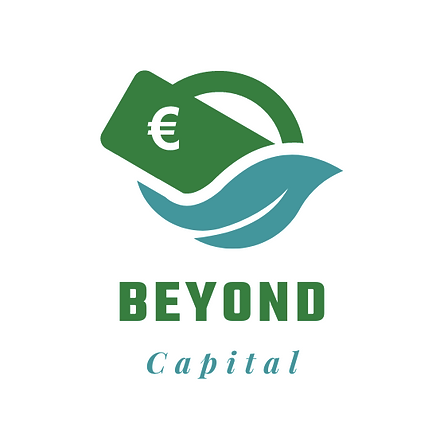 Σύμφωνα με αυτό το σκεπτικό, αν δώσετε μια υπόσχεση, για παράδειγμα την υπόσχεση να επιστρέψετε χρήματα που έχετε δανειστεί, αλλά δεν έχετε καμία πρόθεση να τα επιστρέψετε, τότε η πράξη σας είναι ηθικά λανθασμένη.
Δεοντολογική θεωρία
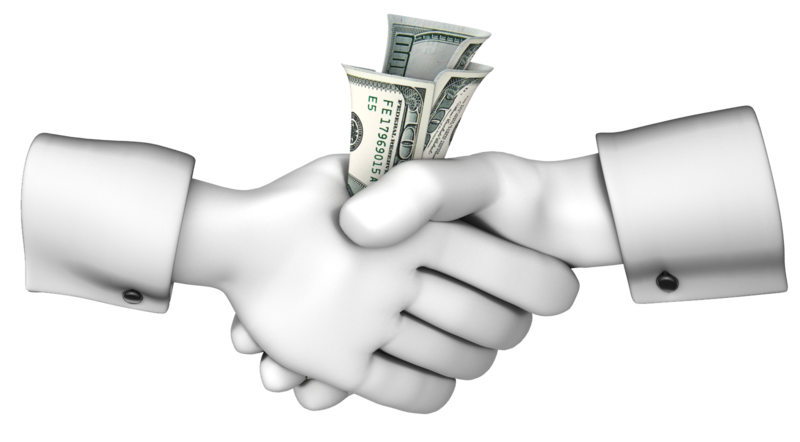 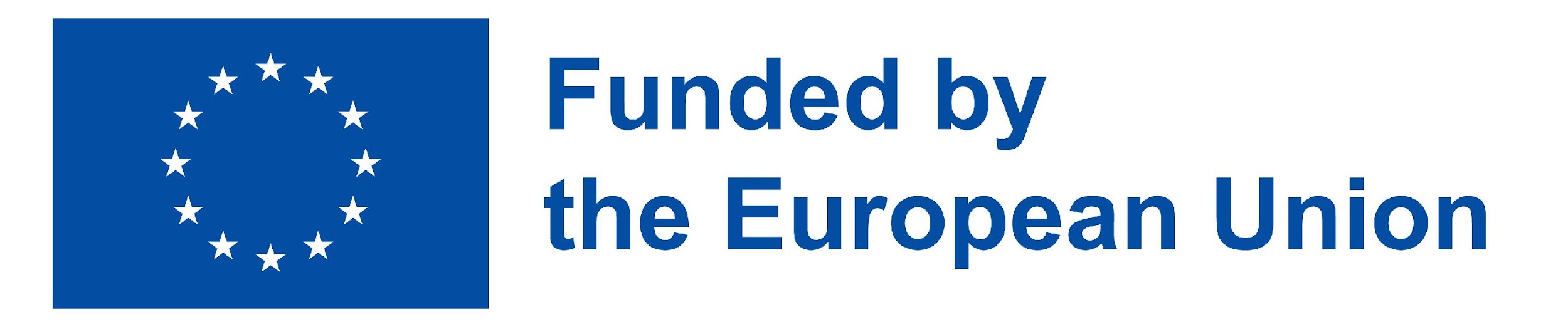 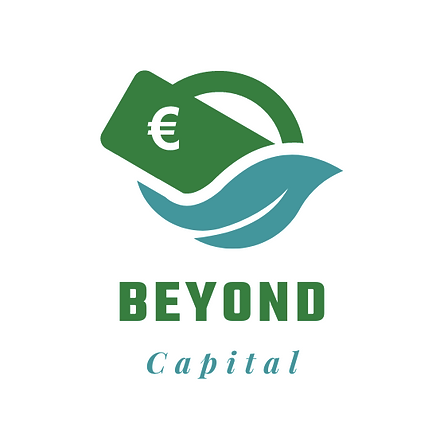 Ο ωφελιμισμός
Η ωφελιμιστική θεωρία συνεχίζει να διαφοροποιεί το σωστό από το λάθος δίνοντας μεγαλύτερη βαρύτητα στα αποτελέσματα.

Αυτή η θεωρία δίνει μεγαλύτερη έμφαση στις επιχειρήσεις που λαμβάνουν υπόψη τους ποιες ενέργειες μπορούν να ωφελήσουν το μεγαλύτερο αριθμό ανθρώπων.
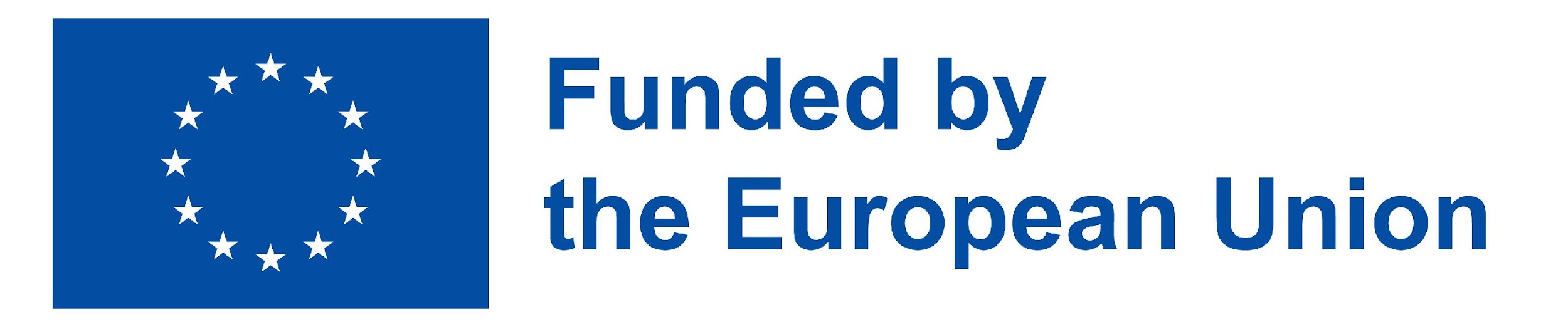 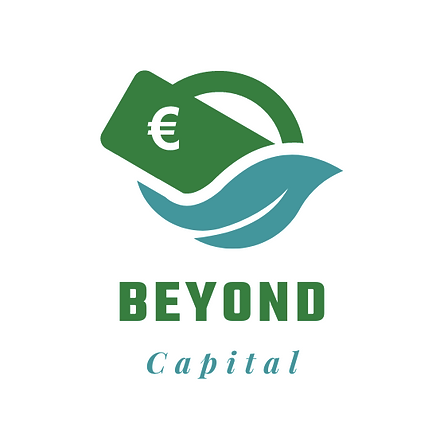 Ένα παράδειγμα είναι η πρακτική της κλιμάκωσης της τιμολόγησης ενός προϊόντος ή μιας υπηρεσίας σε διαφορετικές ομάδες πελατών.
Χρησιμότητα
Αυτό μπορεί να παρατηρηθεί στον τομέα των αεροπορικών 
εταιρειών, όπου υπάρχει 
διαφορετικό σύστημα
τιμολόγησης για τις
θέσεις της πρώτης
θέσης, της θέσης business
και της οικονομικής
θέσης στα αεροπλάνα.
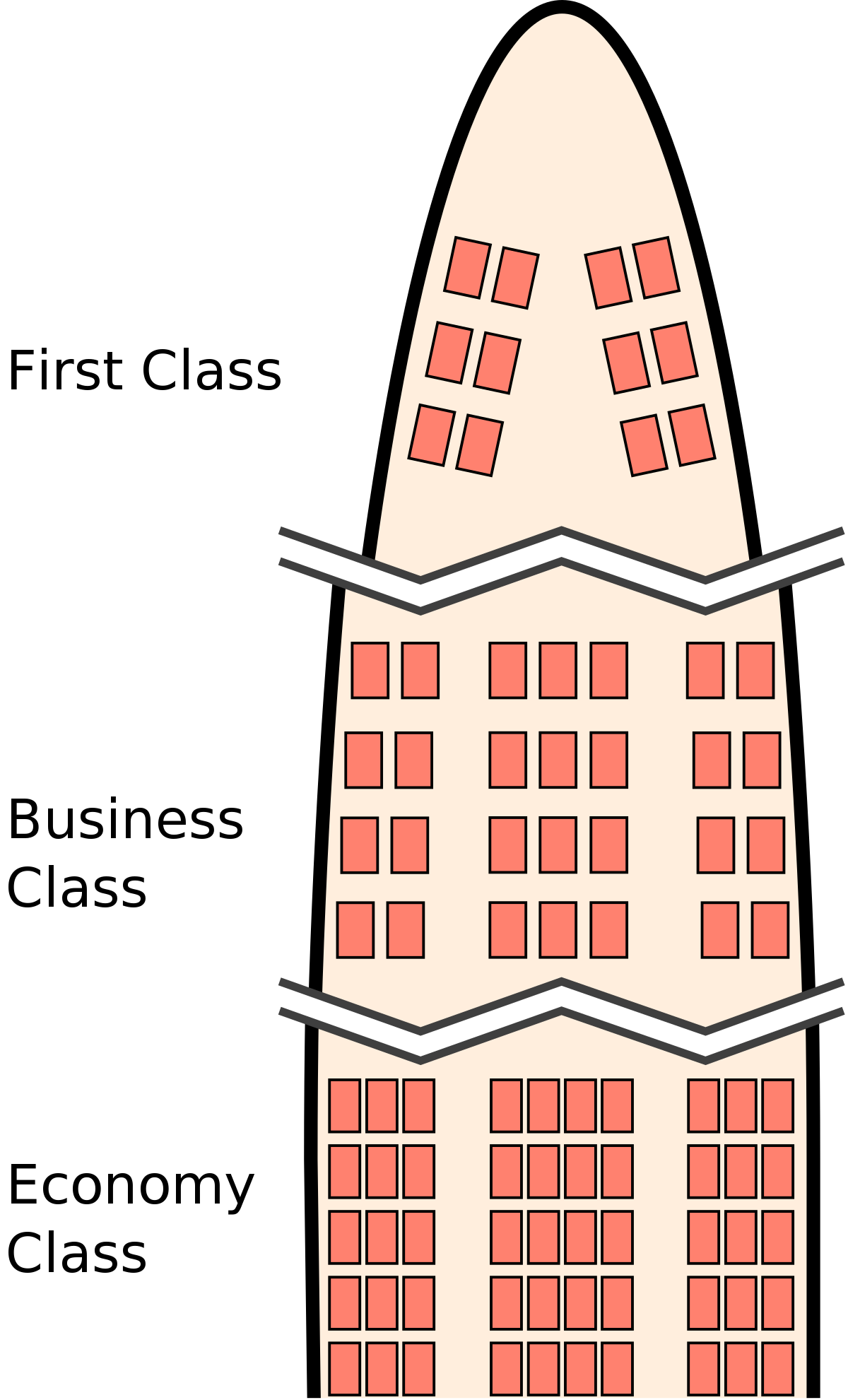 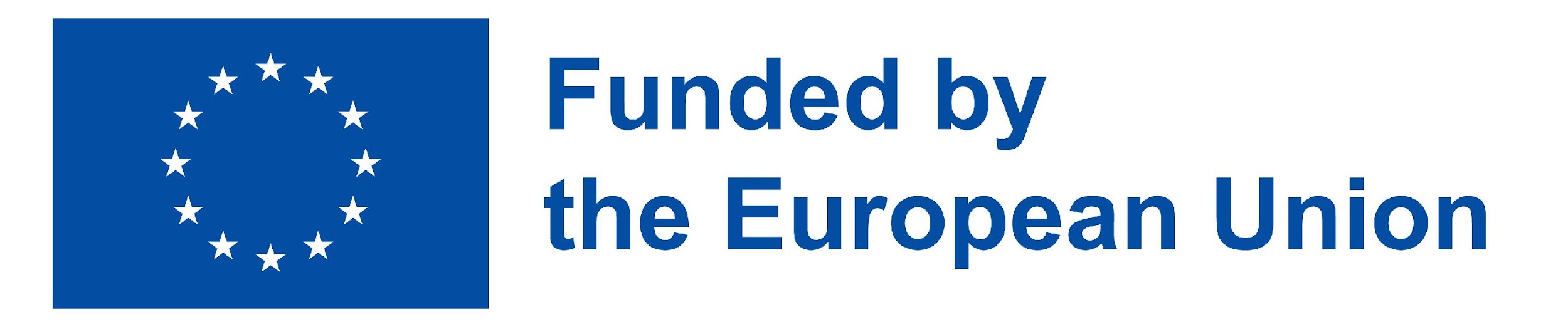 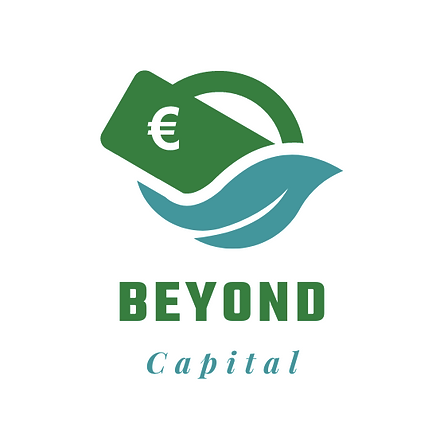 Θεωρία των προτύπων
Η θεωρία των προτύπων υποδηλώνει ότι υπάρχουν ορισμένα πρότυπα ηθικής συμπεριφοράς που πρέπει να τηρούνται από ολόκληρη την ομάδα. 

Η αποδεκτή συμπεριφορά περιγράφεται γενικά για ένα φάσμα πιθανών καταστάσεων.
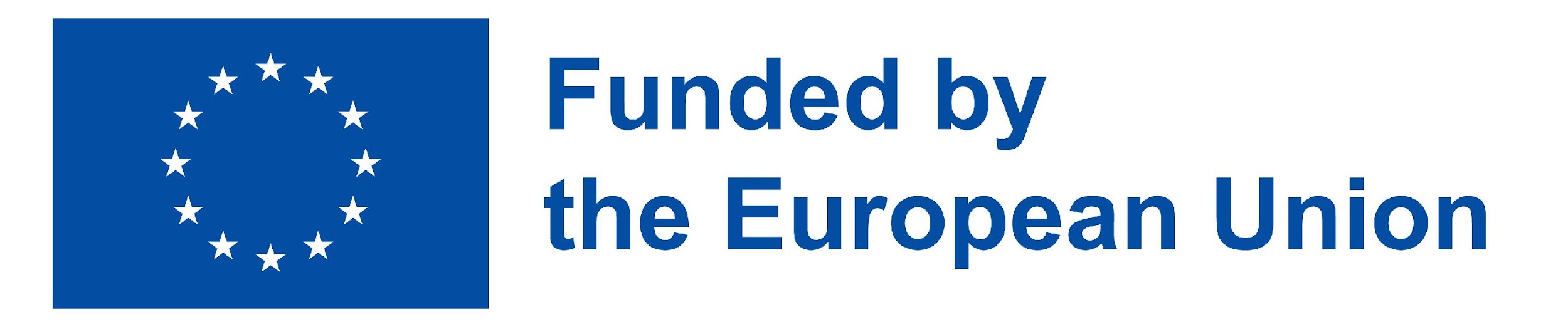 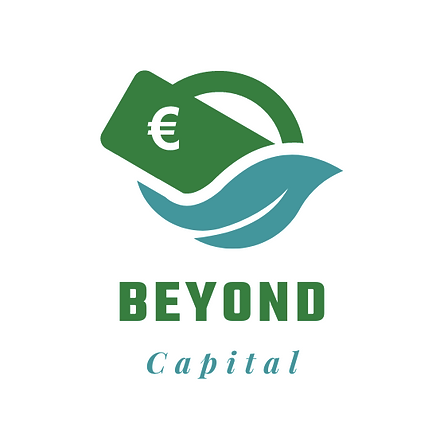 Για παράδειγμα, ένας εταιρικός κώδικας δεοντολογίας ή ένα εγχειρίδιο εργαζομένων που παρέχει το πλαίσιο για το πώς οι εργαζόμενοι σε έναν οργανισμό αναμένεται να συμπεριφέρονται και να συμπεριφέρονται σε διάφορες καταστάσεις. 






Η παραβίαση των κατευθυντήριων γραμμών συνεπάγεται συνήθως πειθαρχική δίωξη.
Θεωρία των προτύπων
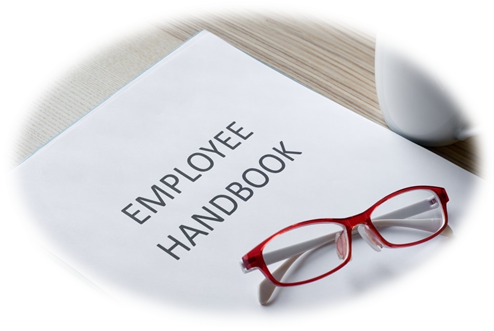 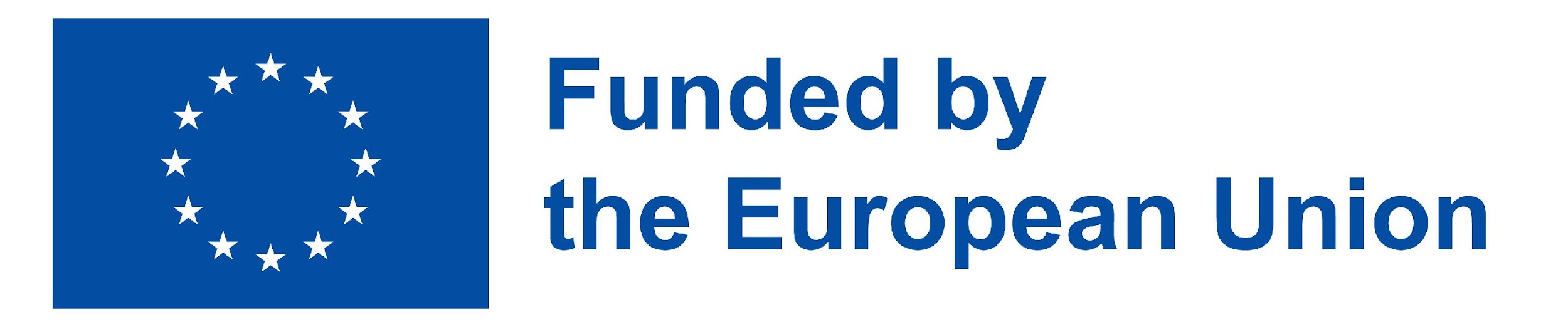 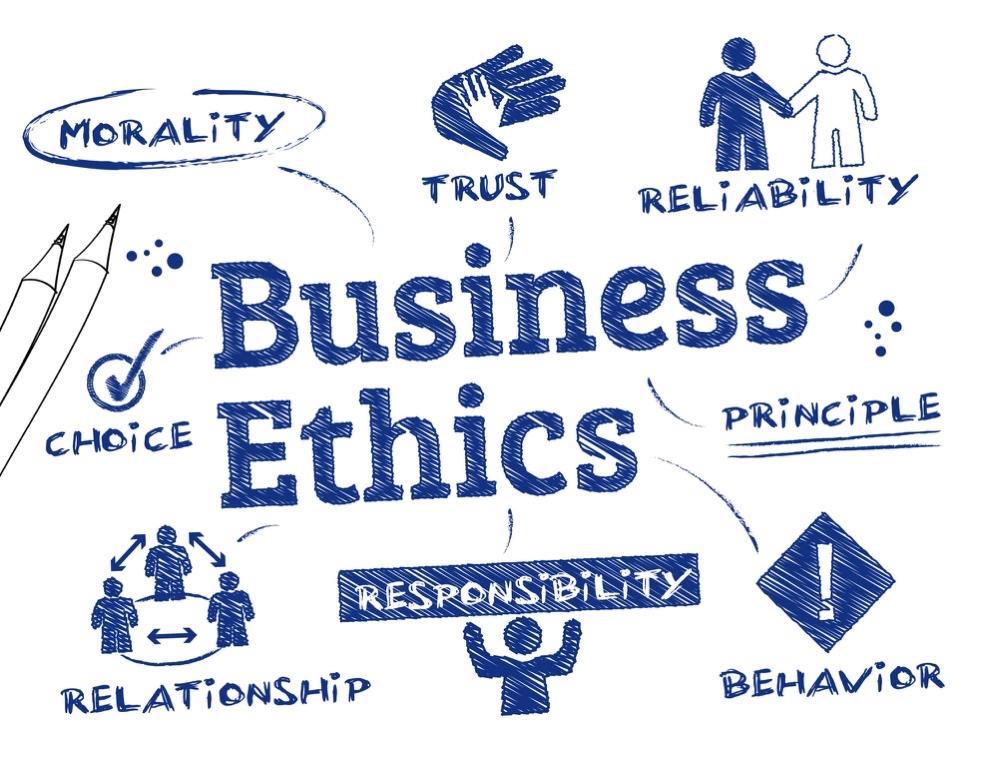 2.5 Τα οφέλη της Επιχειρηματικής Δεοντολογίας για τις Κοινωνικές Επιχειρήσεις
Σχήμα 1 Διάγραμμα επιχειρηματικής δεοντολογίας (https://www.thehumancapitalhub.com/articles/The-Advantages-Of-Ethical-Behaviour-In-Business)
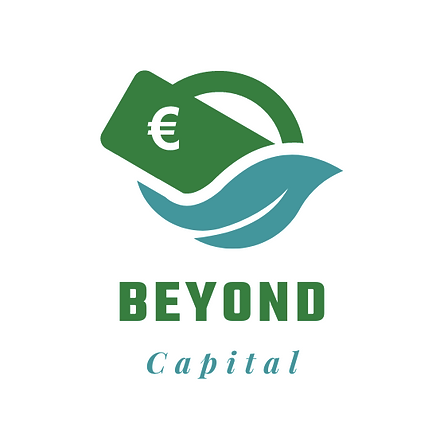 Η αξία της επιχειρηματικής ηθικής εκτείνεται πέρα από την αφοσίωση των εργαζομένων και το μέτωπο ισχύος που παρουσιάζει η ομάδα διαχείρισης.
Η διατήρηση μιας αξιοσέβαστης και άψογης φήμης στην τοπική κοινότητα καθώς και διεθνώς είναι υψίστης σημασίας, τόσο για τη βραχυπρόθεσμη όσο και για τη μακροπρόθεσμη επιτυχία.
Εάν μια επιχείρηση θεωρείται ότι λειτουργεί με ανήθικο τρόπο, οι επενδυτές είναι λιγότερο πιθανό να αγοράσουν την εταιρεία, ούτε η επιχείρηση θα υποστηριχθεί από μια πιστή πελατειακή βάση.
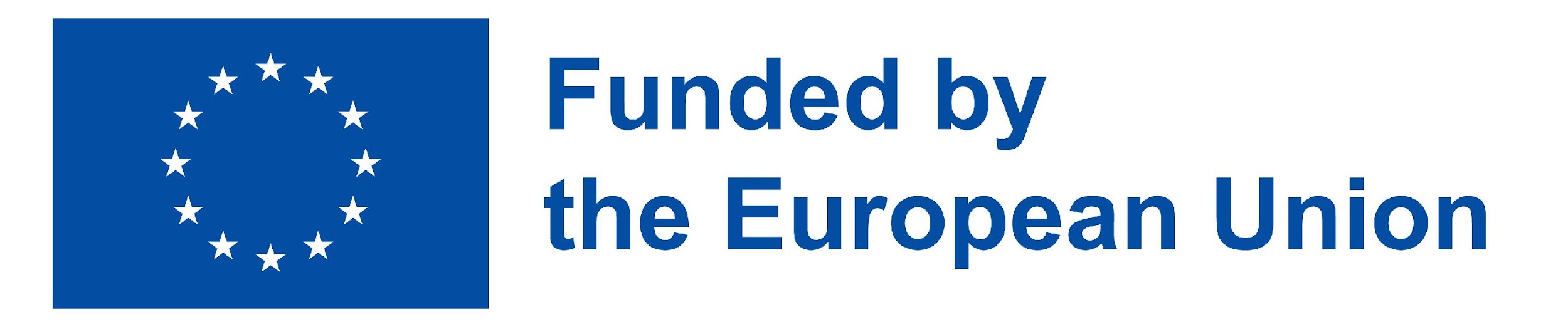 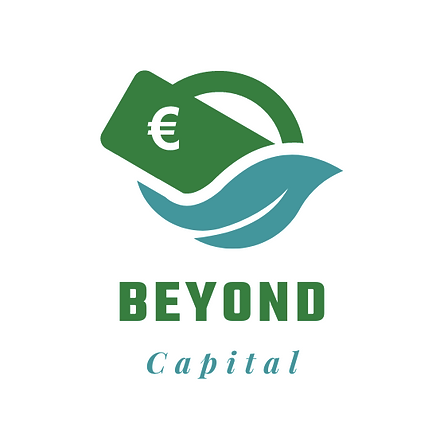 Η πρόβλεψη ενός συνόλου λεπτομερούς επιχειρηματικής δεοντολογίας για τη λειτουργία μιας επιχείρησης έχει το πλεονέκτημα ότι:
Προσελκύει περισσότερους επενδυτές στην επιχείρηση
Ανεβάζει τη φήμη της εταιρείας στο επόμενο επίπεδο
Αναπτύσσει την αφοσίωση των πελατών
Ανταγωνιστικό πλεονέκτημα (πελατειακή βάση)
Προλαμβάνει νομικά προβλήματα
Διατηρεί την καλύτερη ομάδα προσωπικού
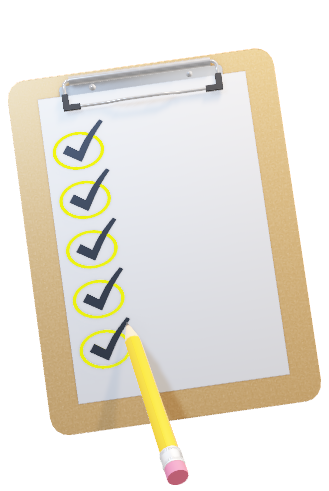 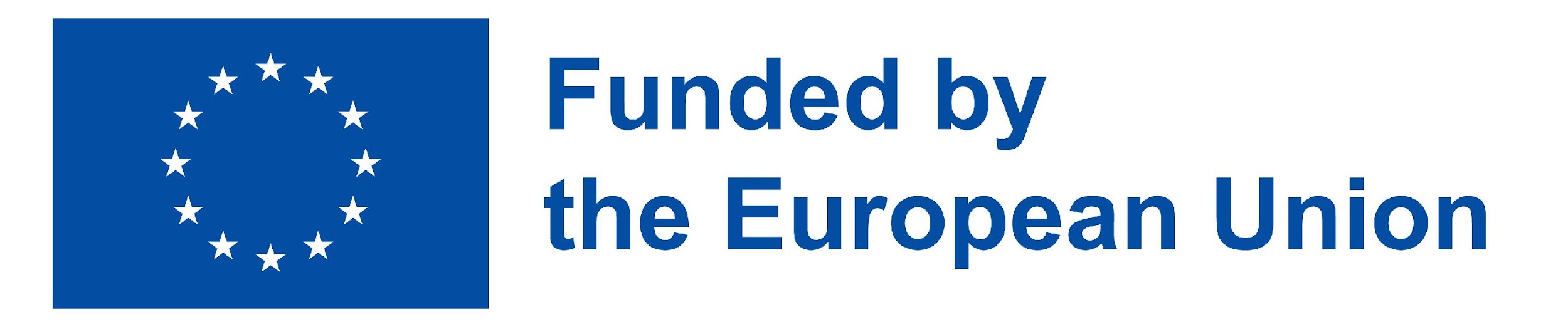 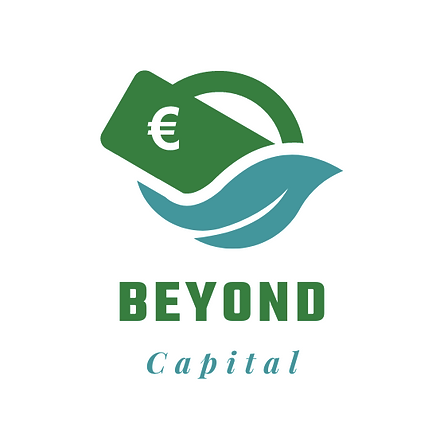 Τα ΚΥΡΙΑ ζητήματα είναι:
Κατανόηση της θέσης της ΕΚΕ στο πλαίσιο της επιχειρηματικής επιχείρησης
Δημιουργία μιας δομής που σέβεται όλες τις πτυχές της ΕΚΕ
Εφαρμογή της επιχειρηματικής ηθικής από τη σκοπιά της διοίκησης
Διασφάλιση καλής επιχειρηματικής δεοντολογίας από τους εργαζόμενους
Η σχέση μεταξύ κοινωνικής επιχειρηματικότητας και επιχειρηματικής ηθικής;
3. Εταιρική Κοινωνική Ευθύνη

3.1 Ορισμός της ΕΚΕ
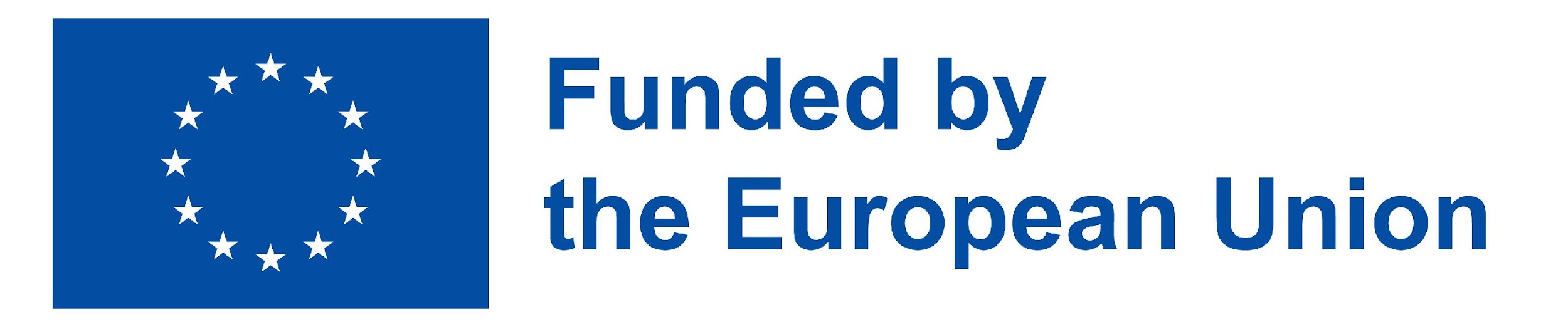 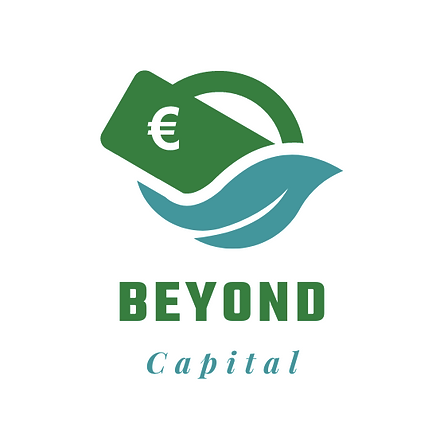 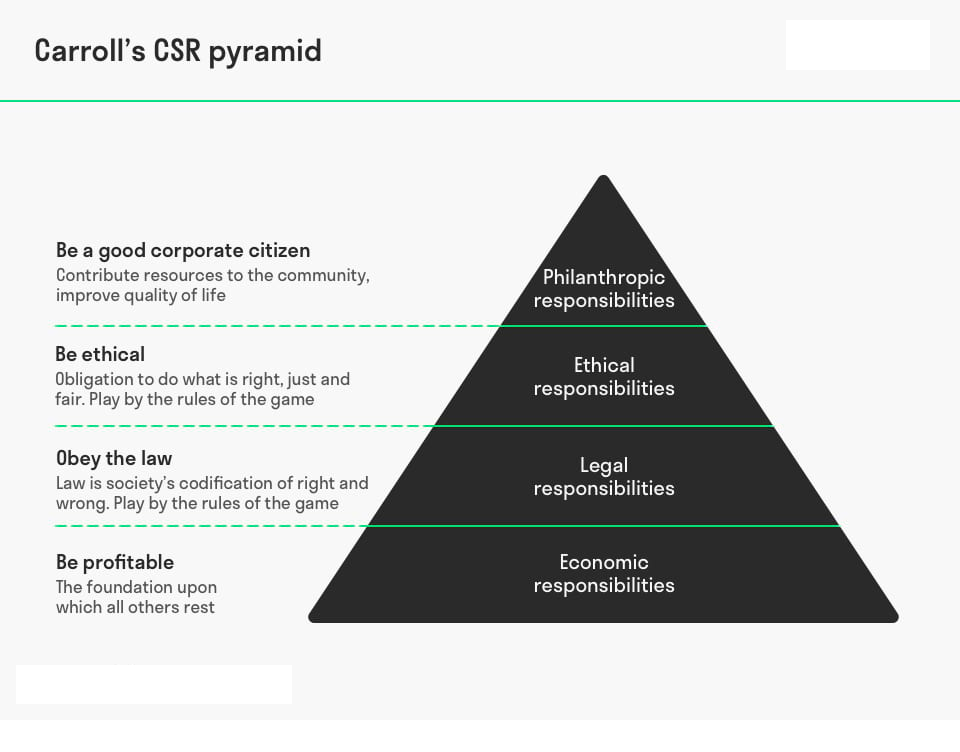 Εταιρική Κοινωνική Ευθύνη
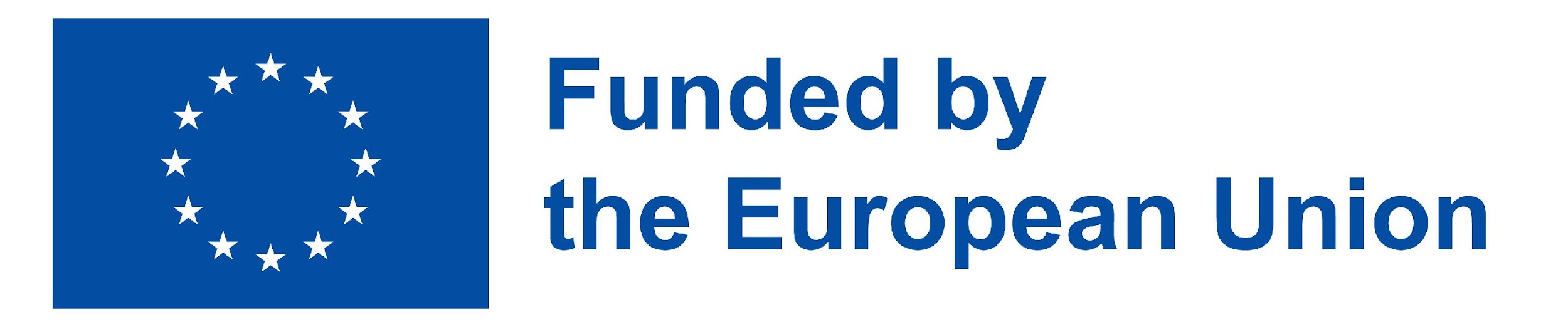 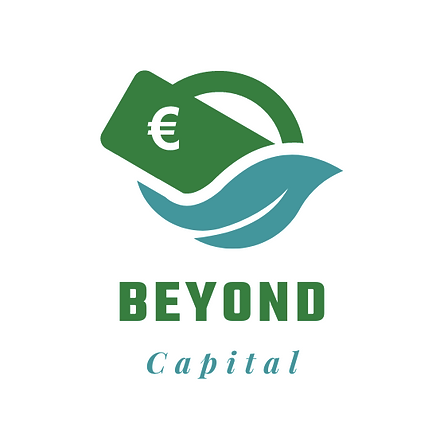 Η εταιρική κοινωνική ευθύνη περιλαμβάνει τις οικονομικές, νομικές, ηθικές και διακριτικές (φιλανθρωπικές) προσδοκίες που έχει η κοινωνία από τους οργανισμούς σε μια δεδομένη χρονική στιγμή" (Carroll 1979, 1991).
3.2 Το τετραμερές πλαίσιο ορισμού της ΕΚΕ
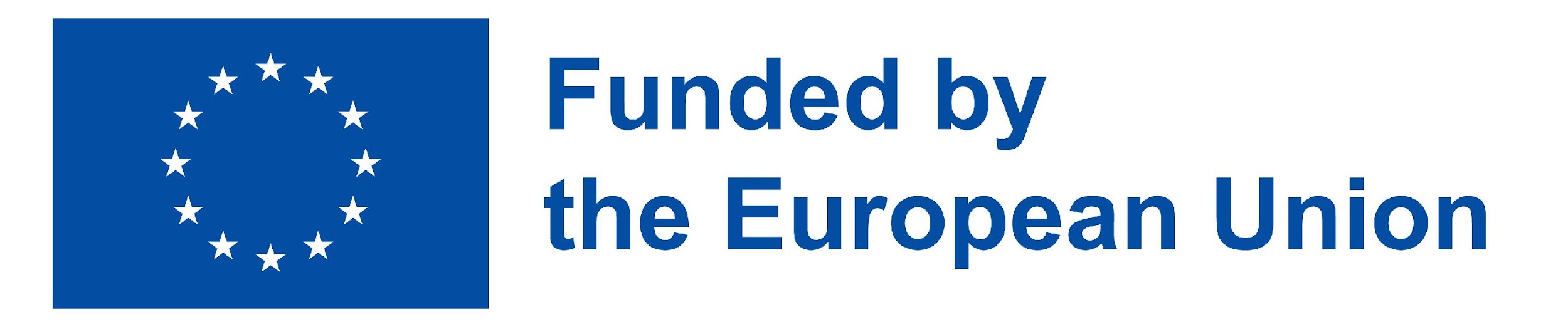 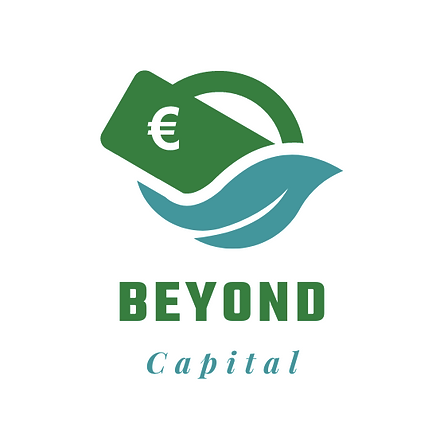 Ως θεμελιώδης όρος ή απαίτηση ύπαρξης, οι επιχειρήσεις έχουν οικονομική ευθύνη απέναντι στην κοινωνία που επέτρεψε τη δημιουργία και τη διατήρησή τους. 
Η κοινωνία αναμένει, και μάλιστα απαιτεί, οι επιχειρηματικοί οργανισμοί να είναι σε θέση να συντηρούνται και ο μόνος τρόπος για να γίνει αυτό είναι να είναι κερδοφόροι και να μπορούν να δώσουν κίνητρα στους ιδιοκτήτες ή τους μετόχους να επενδύσουν και να έχουν αρκετούς πόρους για να συνεχίσουν τη λειτουργία τους.
Οικονομικές ευθύνες
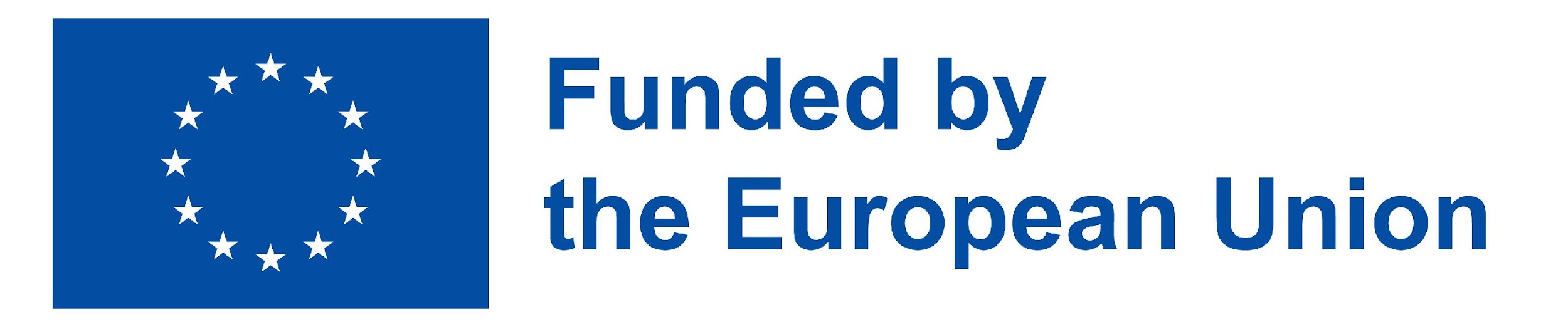 Η κοινωνία έχει θεσπίσει τους ελάχιστους βασικούς κανόνες βάσει των οποίων αναμένεται να λειτουργούν οι επιχειρήσεις. Αυτοί οι βασικοί κανόνες περιλαμβάνουν νόμους και κανονισμούς και στην πραγματικότητα αντικατοπτρίζουν την άποψη της κοινωνίας για την "κωδικοποιημένη ηθική", δεδομένου ότι εκφράζουν τις θεμελιώδεις έννοιες των δίκαιων επιχειρηματικών πρακτικών, όπως καθορίζονται από τους νομοθέτες σε ομοσπονδιακό, πολιτειακό και τοπικό επίπεδο. 
Οι επιχειρήσεις αναμένεται και απαιτείται να συμμορφώνονται με τους εν λόγω νόμους και κανονισμούς ως προϋπόθεση λειτουργίας.
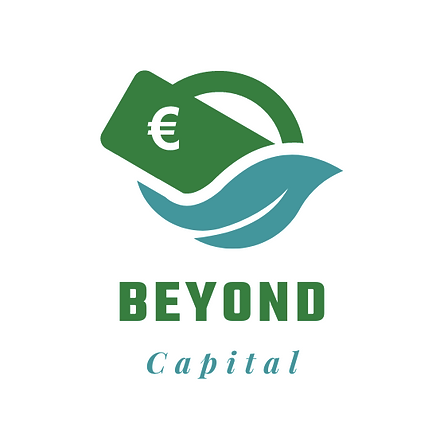 Νομικές ευθύνες
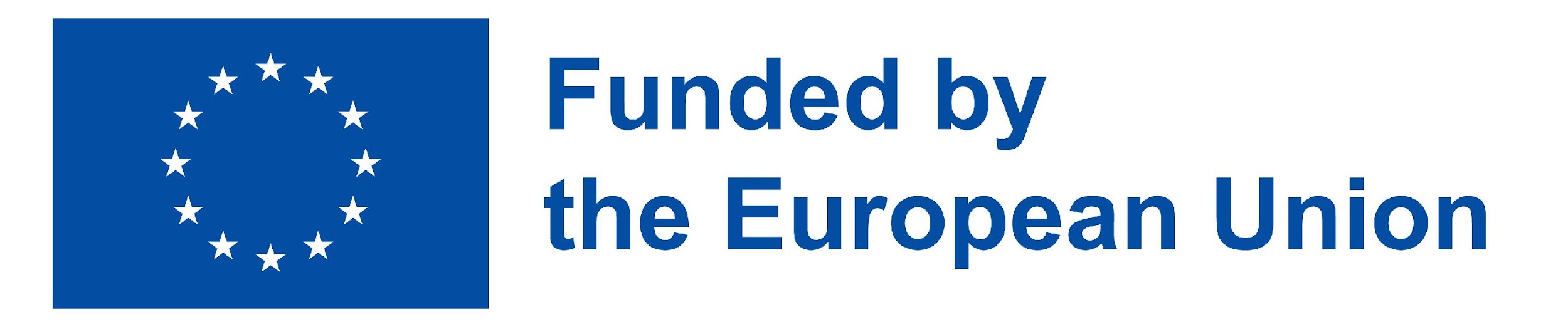 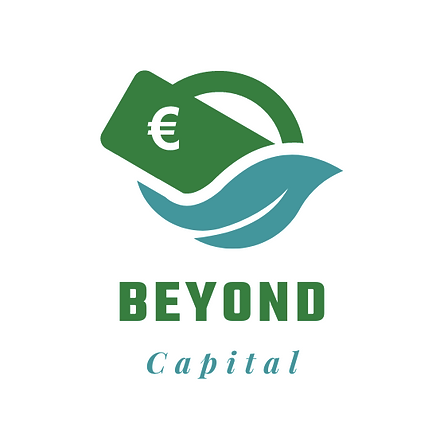 Οι προσδοκίες της κοινωνίας από τις επιχειρήσεις περιλαμβάνουν
Εκτέλεση με τρόπο που να συνάδει με τις προσδοκίες της κυβέρνησης και του νόμου
Συμμόρφωση με διάφορους ομοσπονδιακούς, πολιτειακούς και τοπικούς κανονισμούς
Τη συμπεριφορά τους ως νομοταγείς εταιρικοί πολίτες
Εκπλήρωση όλων των νομικών υποχρεώσεών τους προς τους κοινωνικούς εταίρους
Παροχή αγαθών και υπηρεσιών που πληρούν τουλάχιστον τις ελάχιστες νομικές απαιτήσεις
Νομικές ευθύνες
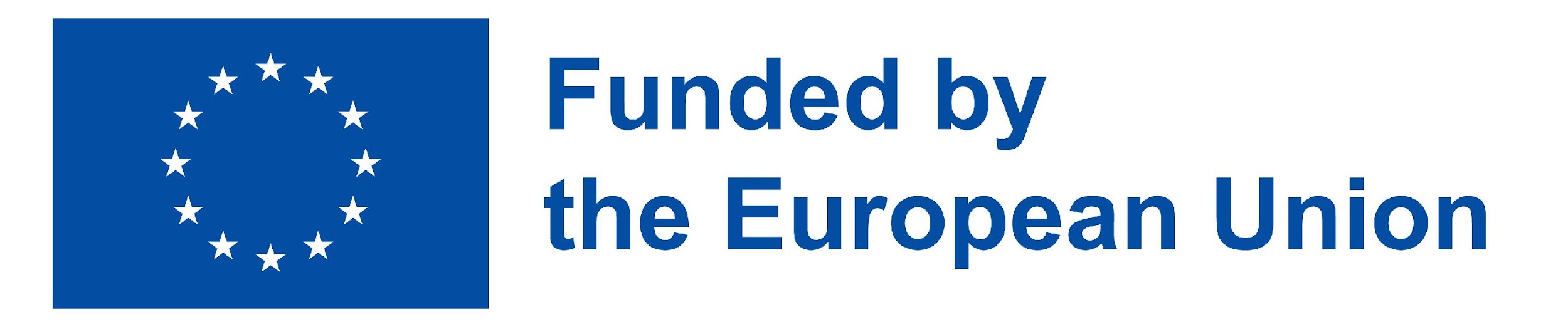 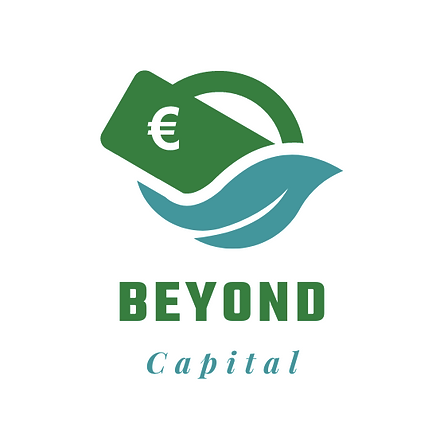 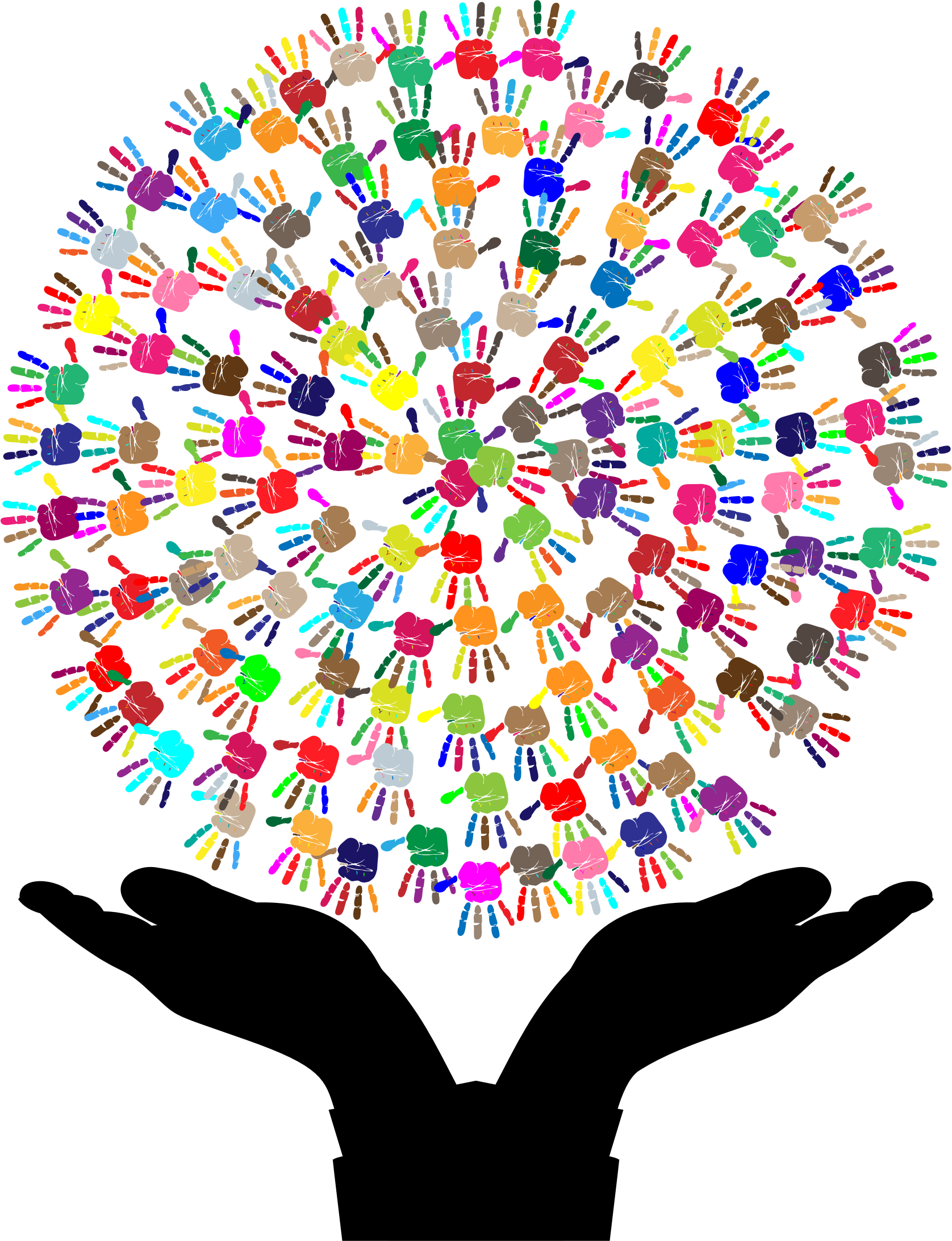 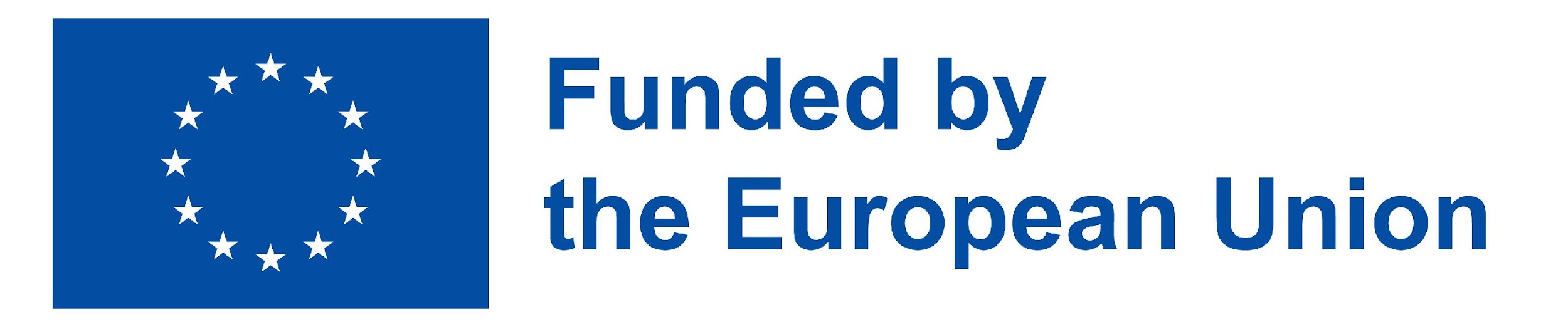 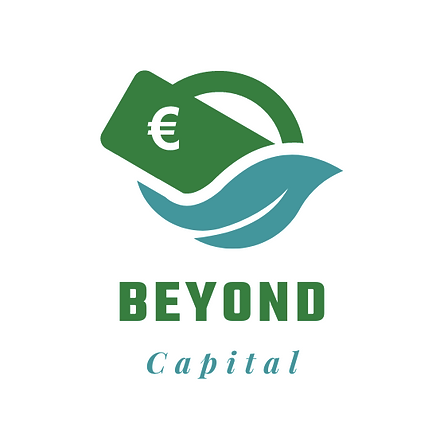 Πέραν των όσων απαιτούνται από τους νόμους και τους κανονισμούς, η κοινωνία αναμένει από τις επιχειρήσεις να λειτουργούν και να διεξάγουν τις υποθέσεις τους με ηθικό τρόπο. 
Η ανάληψη ηθικών ευθυνών συνεπάγεται ότι οι οργανισμοί θα υιοθετήσουν εκείνες τις δραστηριότητες, τους κανόνες, τα πρότυπα και τις πρακτικές που, παρόλο που δεν έχουν κωδικοποιηθεί σε νόμο, εντούτοις αναμένονται.
Ηθικές ευθύνες
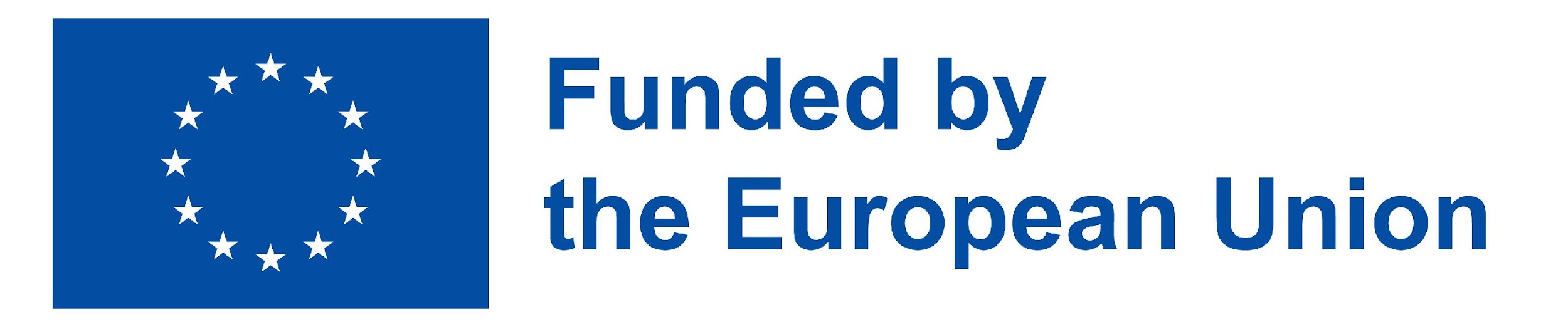 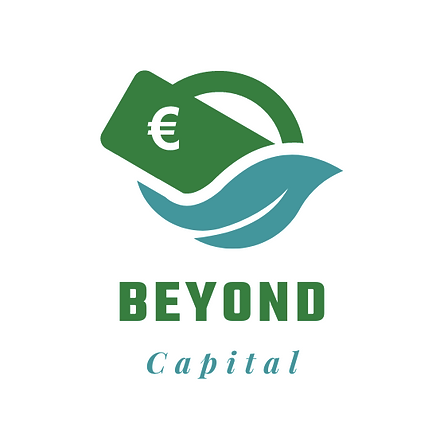 Μέρος της ηθικής προσδοκίας είναι ότι οι επιχειρήσεις θα ανταποκρίνονται στο "πνεύμα" του νόμου, όχι μόνο στο γράμμα του νόμου. 
Μια άλλη πτυχή της ηθικής προσδοκίας είναι ότι οι επιχειρήσεις θα διεξάγουν τις υποθέσεις τους με δίκαιο και αντικειμενικό τρόπο ακόμη και στις περιπτώσεις που οι νόμοι δεν παρέχουν καθοδήγηση ή δεν υπαγορεύουν τρόπους δράσης. 
Έτσι, οι ηθικές ευθύνες περιλαμβάνουν τις δραστηριότητες, τα πρότυπα, τις πολιτικές και τις πρακτικές που αναμένονται ή απαγορεύονται από την κοινωνία, ακόμη και αν δεν έχουν κωδικοποιηθεί σε νόμο.
Ηθικές ευθύνες
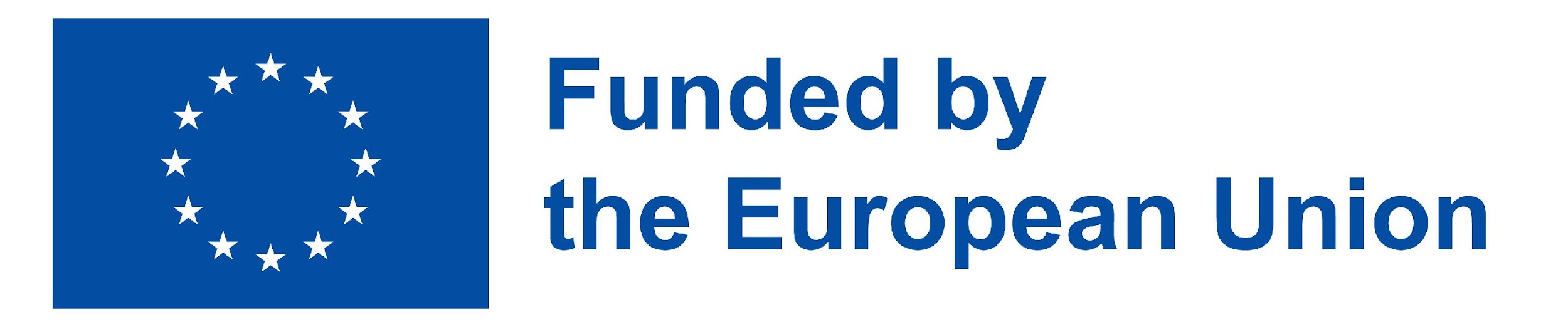 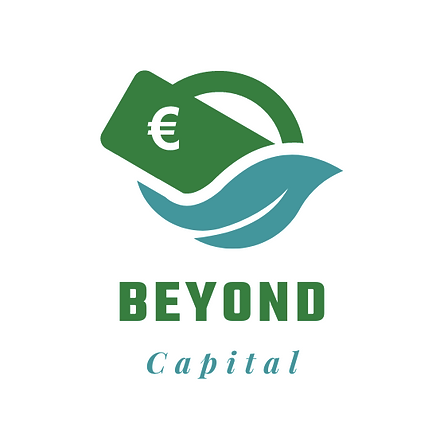 Στόχος αυτών των προσδοκιών είναι οι επιχειρήσεις να είναι υπεύθυνες και να ανταποκρίνονται σε όλο το φάσμα των κανόνων, προτύπων, αξιών, αρχών και προσδοκιών που αντανακλούν και τιμούν αυτό που οι καταναλωτές, οι εργαζόμενοι, οι ιδιοκτήτες και η κοινότητα θεωρούν ως συνεπές σε σχέση με την προστασία των ηθικών δικαιωμάτων των ενδιαφερομένων μερών.
Ηθικές ευθύνες
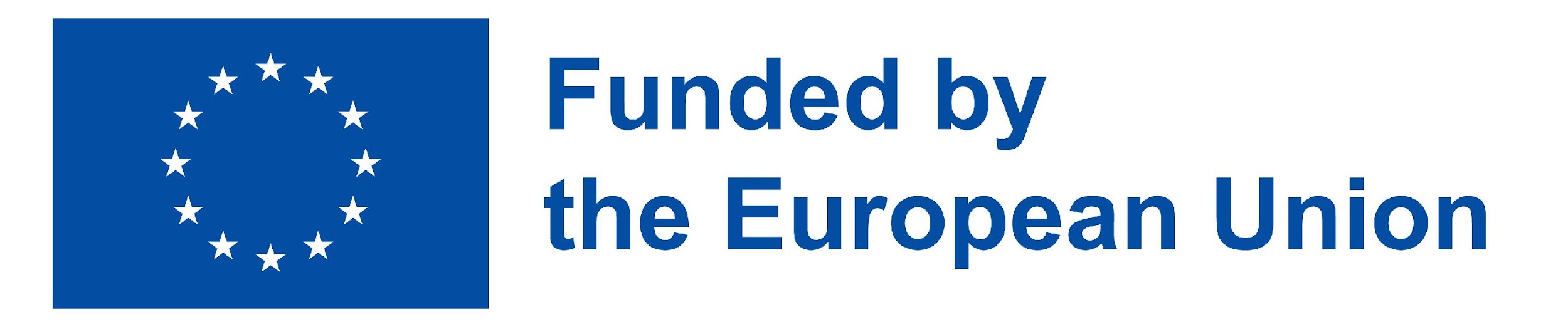 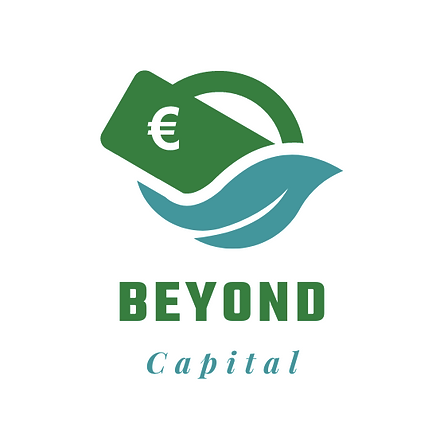 Για την εκπλήρωση αυτών των ηθικών ευθυνών, οι σημαντικές προσδοκίες των επιχειρήσεων περιλαμβάνουν:
Απόδοση με τρόπο που να συνάδει με τις προσδοκίες των κοινωνικών ηθών και των ηθικών κανόνων
Αναγνώριση και σεβασμός των νέων ή εξελισσόμενων ηθικών/δεοντολογικών κανόνων που υιοθετεί η κοινωνία και αποτροπή της παραβίασης των ηθικών κανόνων για την επίτευξη των επιχειρηματικών στόχων
Να είναι καλοί εταιρικοί πολίτες κάνοντας αυτό που αναμένεται ηθικά ή δεοντολογικά
Αναγνώριση του ότι η επιχειρηματική ακεραιότητα και η ηθική συμπεριφορά υπερβαίνουν την απλή συμμόρφωση με τους νόμους και τους κανονισμούς (Carroll 1991)
Ηθικές ευθύνες
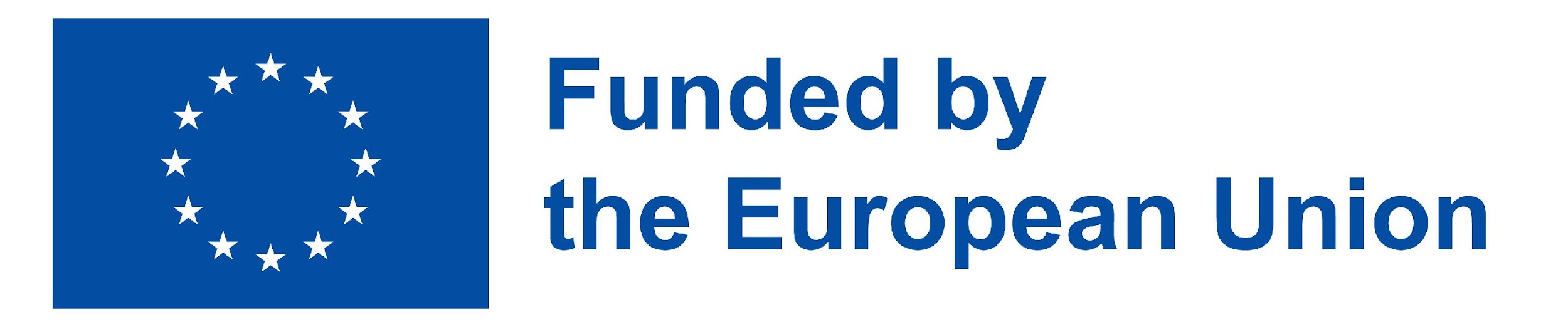 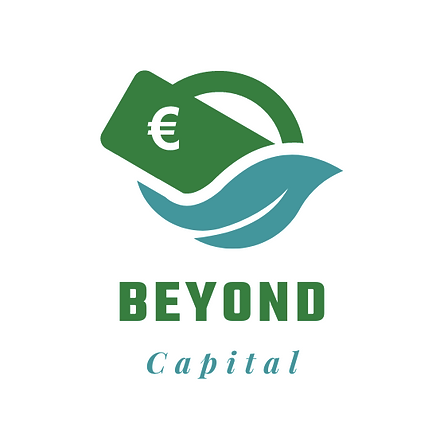 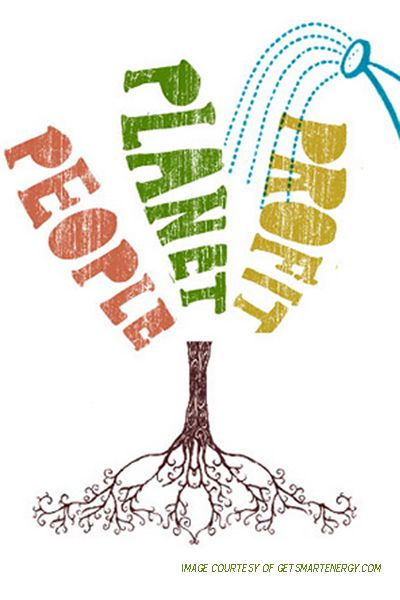 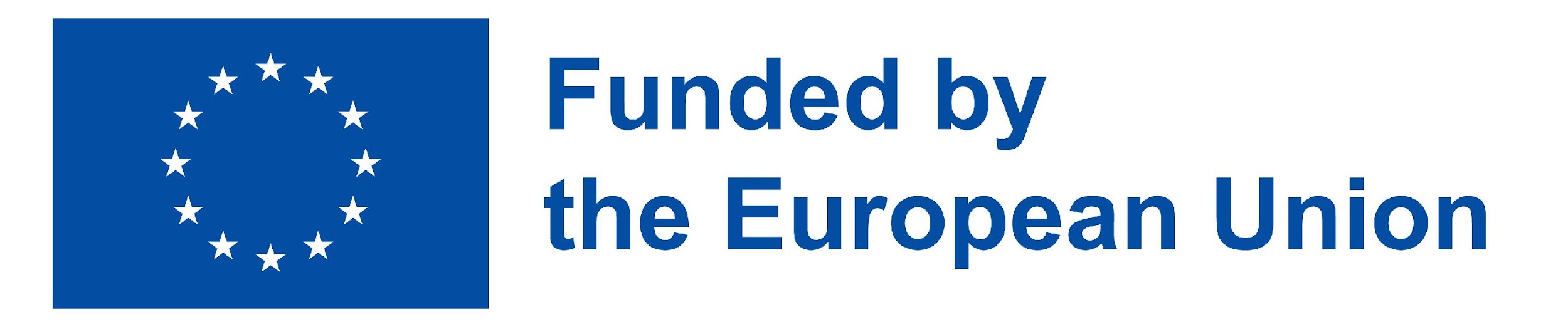 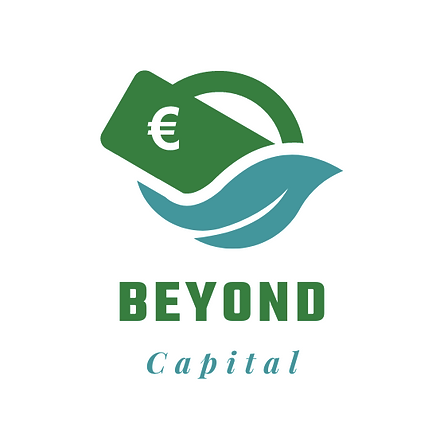 Η εταιρική φιλανθρωπία περιλαμβάνει όλες τις μορφές επιχειρηματικής προσφοράς. 
Η εταιρική φιλανθρωπία αγκαλιάζει τις εθελοντικές ή δραστηριότητες που είναι στη διακριτική ευχέρεια των επιχειρήσεων 
Η φιλανθρωπία ή η επιχειρηματική προσφορά μπορεί να μην αποτελεί ευθύνη με την κυριολεκτική έννοια, αλλά είναι συνήθως αναμενόμενη από τις επιχειρήσεις σήμερα και αποτελεί μέρος των καθημερινών προσδοκιών του κοινού.
Φιλανθρωπικές ευθύνες
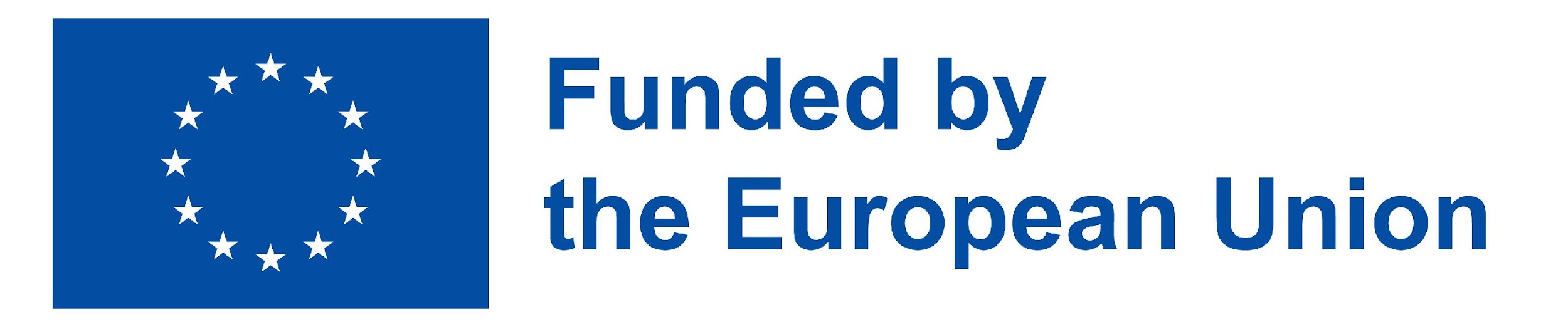 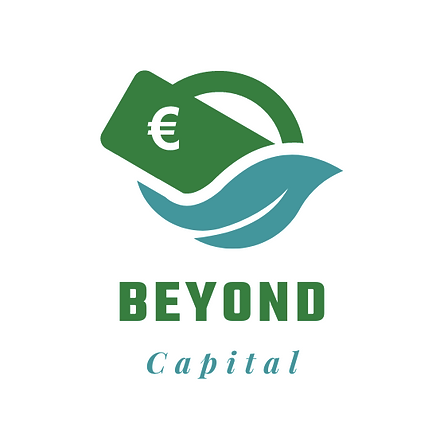 Η ποσότητα και η φύση αυτών των δραστηριοτήτων είναι εθελοντικές ή κατά διακριτική ευχέρεια. 
Καθοδηγούνται από την επιθυμία των επιχειρήσεων να συμμετέχουν σε κοινωνικές δραστηριότητες που δεν είναι υποχρεωτικές, δεν απαιτούνται από το νόμο και δεν είναι αναμενόμενες γενικά από τις επιχειρήσεις με ηθική έννοια. 
Η φιλανθρωπία είναι ένα από τα πιο σημαντικά και ορατά στοιχεία της ΕΚΕ.
Φιλανθρωπικές ευθύνες
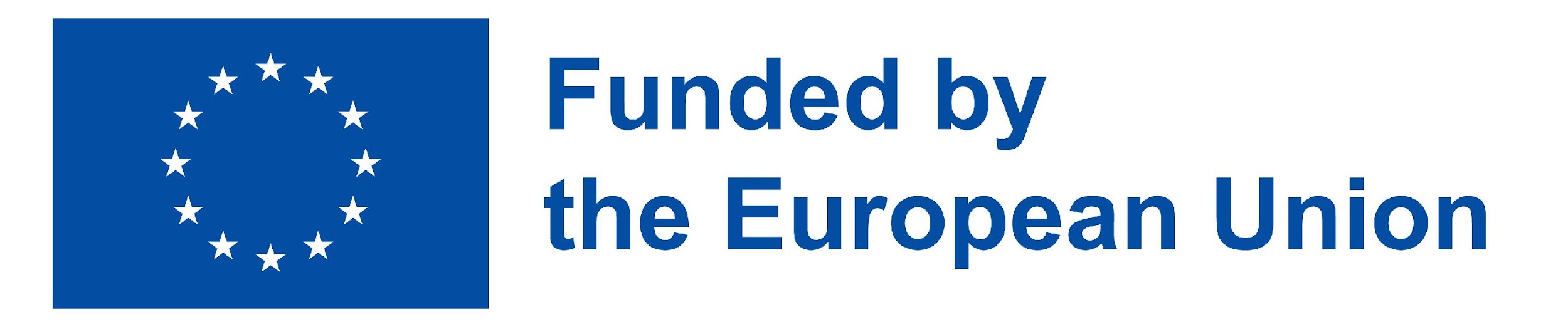 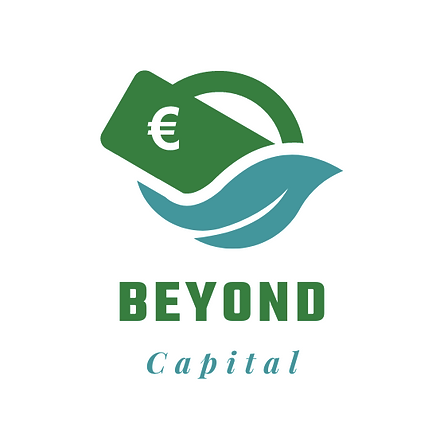 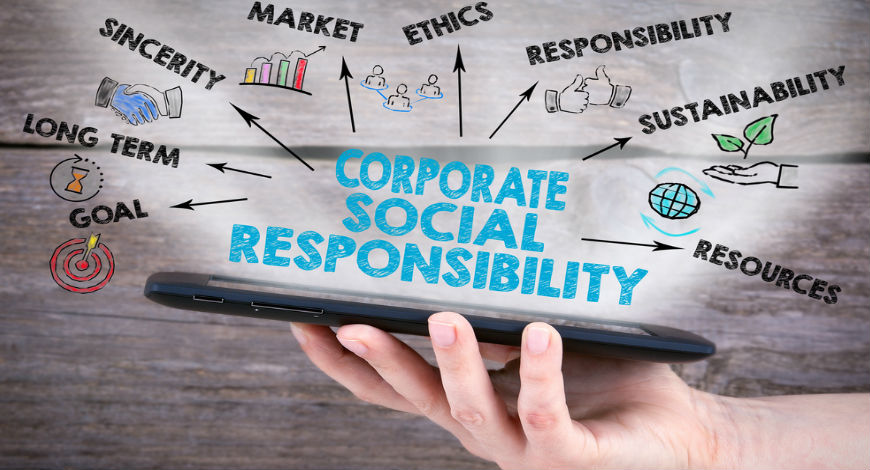 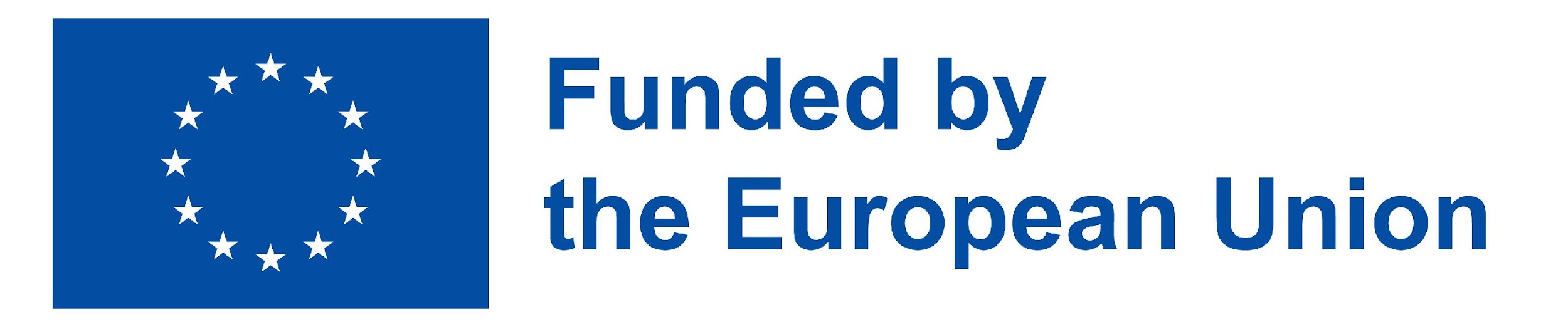 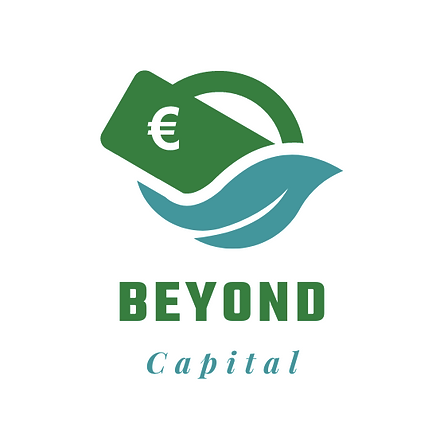 ΕΚΕ και κοινωνικοί επιχειρηματίες
Οι Κοινωνικοί επιχειρηματικοί οργανισμοί δεν υποχρεούνται να υιοθετήσουν όλο το φάσμα των πρωτοβουλιών ΕΚΕ
Είναι συνήθως μικρές οργανώσεις
Είναι συχνά μη κερδοσκοπικού χαρακτήρα
Συχνά έχουν περιορισμένους πόρους
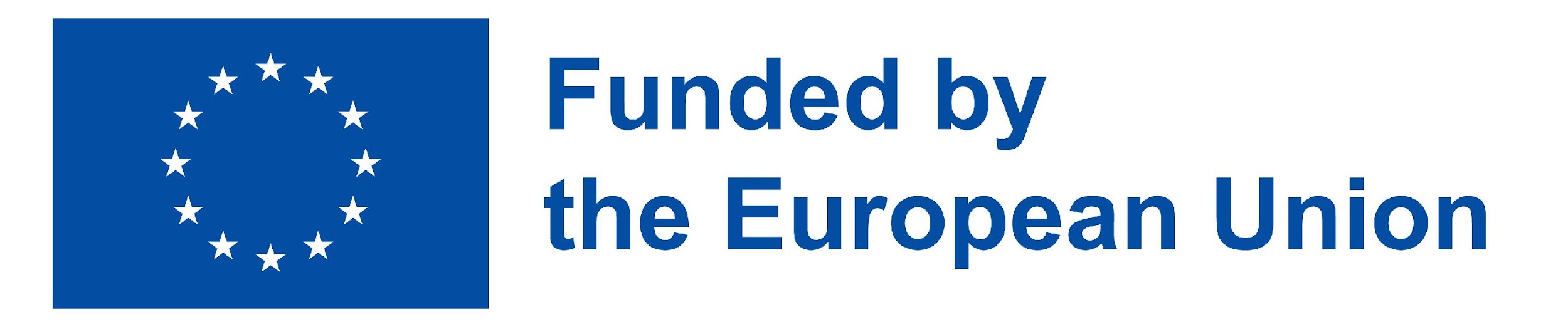 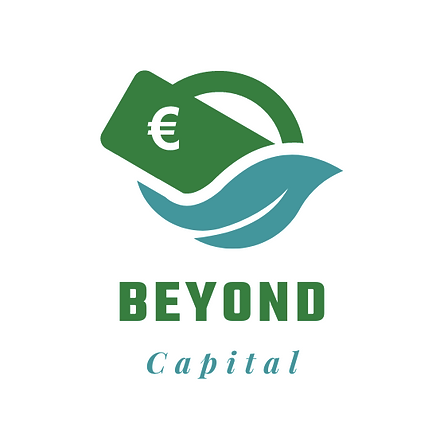 ΕΚΕ και κοινωνικοί επιχειρηματίες
Οι κοινωνικοί επιχειρηματικοί οργανισμοί ΜΠΟΡΟΥΝ να υιοθετήσουν ηθικά πρότυπα συμπεριφοράς
Η διοίκηση πρέπει να διασφαλίσει ότι η επικρατούσα κουλτούρα του οργανισμού τους προωθεί την ηθική συμπεριφορά.
Η διοίκηση πρέπει να δίνει το παράδειγμα για την υιοθέτηση ηθικών προτύπων συμπεριφοράς μέσω
Διαφανών (ηθικών) διαδικασιών
Διασφάλισης των συμφερόντων του προσωπικού, των πελατών και της κοινωνίας γενικότερα
Διασφάλισης ότι το κέρδος (με οποιοδήποτε κόστος) δεν είναι το επιχειρηματικό κίνητρο
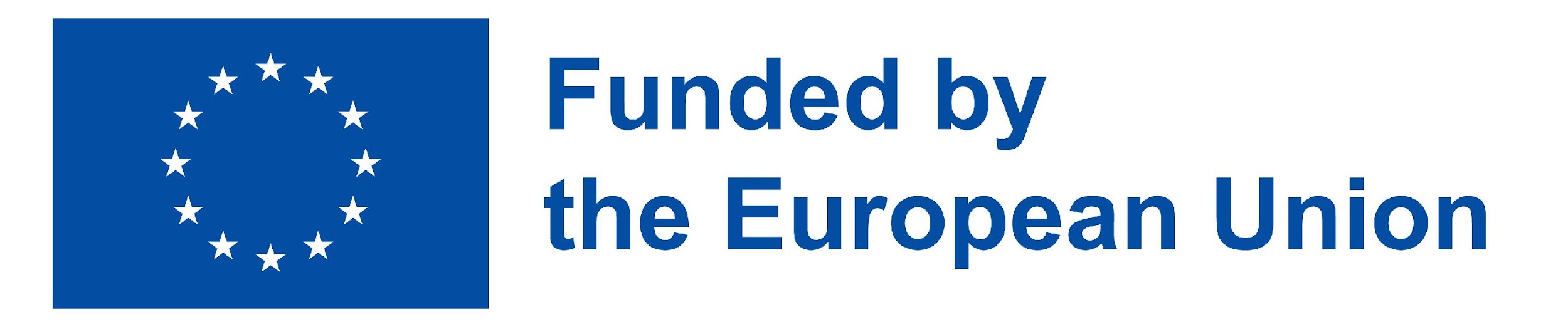 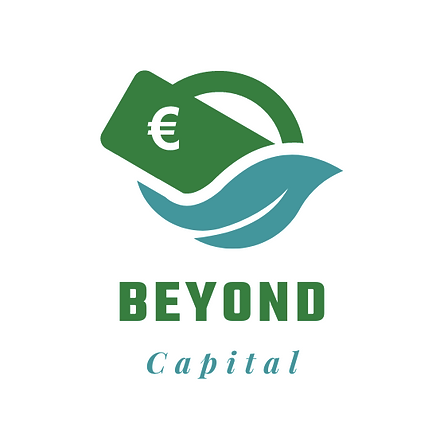 ΕΚΕ και κοινωνικοί επιχειρηματίες
Οι κοινωνικοί επιχειρηματικοί οργανισμοί ΜΠΟΡΟΥΝ να υιοθετήσουν ηθικά πρότυπα συμπεριφοράς
Η διοίκηση πρέπει να:
παρακολουθεί τις πρακτικές και τη συμπεριφορά των εργαζομένων
επικοινωνεί και ενισχύει τα κοινά πολιτιστικά και ηθικά πρότυπα
διασφαλίζει ότι η επικρατούσα οργανωτική κουλτούρα επιτρέπει την καταγγελία σε περίπτωση μη συμμορφούμενης συμπεριφοράς
ενισχύει συνεχώς τη σημασία της ηθικής στον οργανισμό
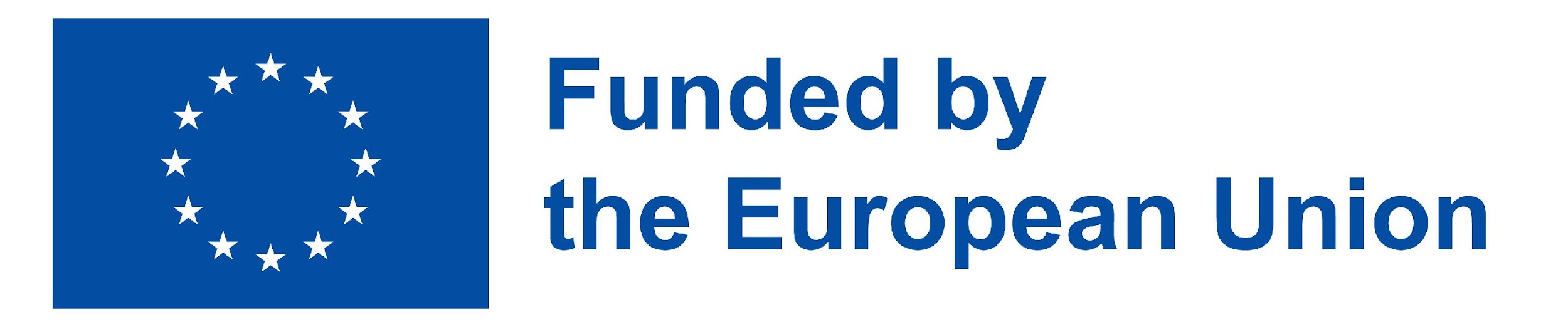 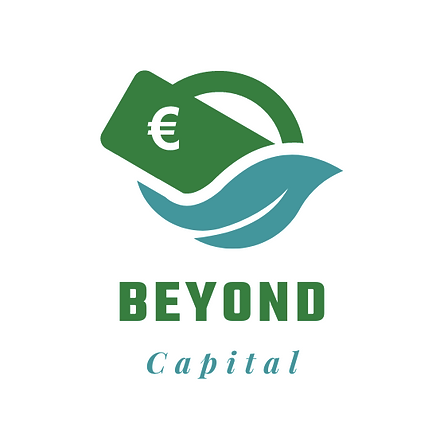 ΕΚΕ και κοινωνικοί επιχειρηματίες
Κοινωνική επιχειρηματικότητα και επιχειρηματική ηθική
Οι Κοινωνικοί Επιχειρηματίες λειτουργούν μέσα σε ένα οικοσύστημα και ανεξάρτητα από το αν είναι προσανατολισμένοι στο κέρδος ή έχουν άλλους κοινωνικούς στόχους, η διοίκηση μπορεί (και πρέπει) να τους υιοθετήσει:
Δεοντολογικές πρακτικές και συμπεριφορά
Εσωτερικές και εξωτερικές επικοινωνίες για την ενίσχυση των ηθικών προτύπων του οργανισμού
Σαφής, διαφανής επικοινωνία σε περίπτωση μη συμμορφούμενης συμπεριφοράς που δεν οδηγεί σε επιπτώσεις
Ενίσχυση της σημασίας της ηθικής στον οργανισμό με κάθε ευκαιρία
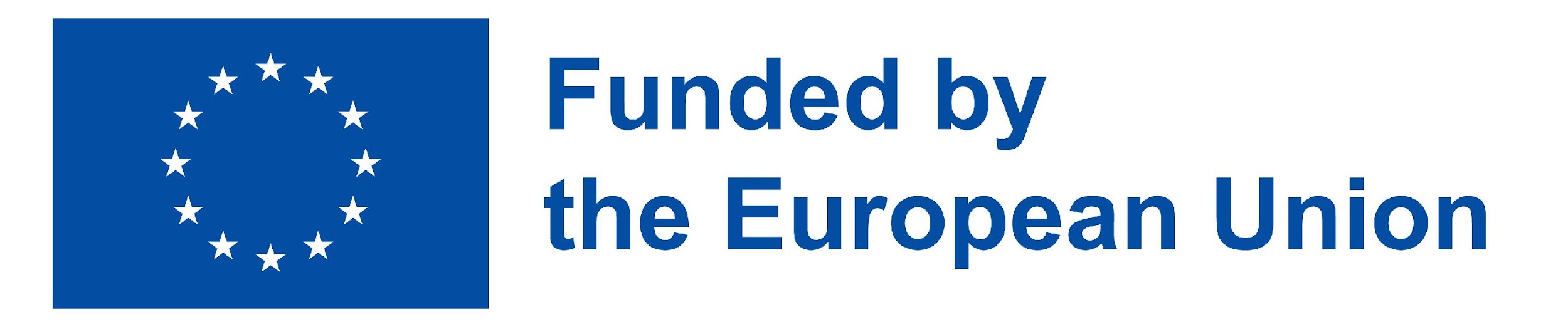 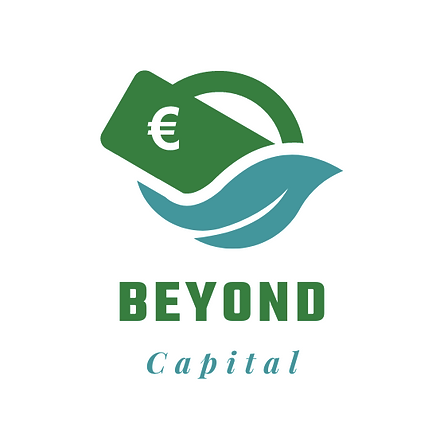 Να είναι κατανοητές οι τρεις έννοιες που χαρακτηρίζουν έναν κοινωνικό επιχειρηματία, δηλαδή το βασικό στόχο, την αντιμετώπιση των κερδών και την υιοθέτηση των κατάλληλων αρχών ΕΚΕ/ηθικής. 
Οι προκλήσεις που αντιμετωπίζουν οι οργανισμοί όσον αφορά τη διαχείριση των κερδών και τη σχέση με τα ενδιαφερόμενα μέρη τους
Οι προκλήσεις για την υιοθέτηση μιας κατάλληλης στρατηγικής ΕΚΕ και η κατανόηση των ηθικών αρχών συμπεριφοράς που καθοδηγούν τον οργανισμό.
Βασικά σημεία που πρέπει να ληφθούν υπόψη
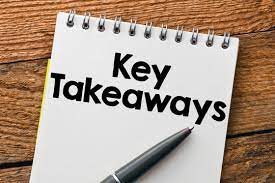 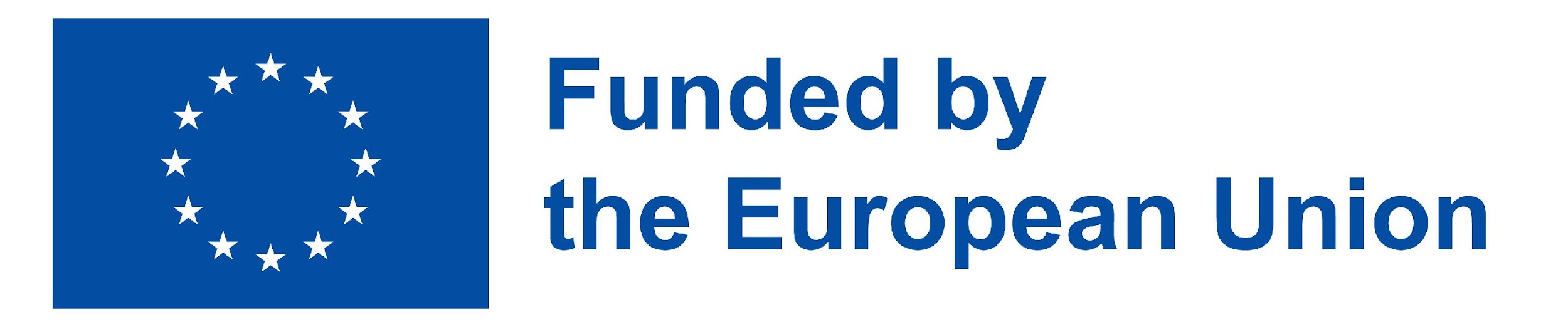 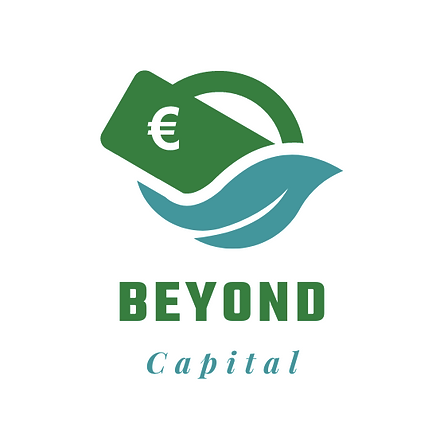 1) Πώς θα εφαρμόζατε την επιχειρηματική ηθική αν ήσασταν διευθυντής;

2) Πώς θα διασφαλίζατε την καλή επιχειρηματική ηθική από τους υπαλλήλους σας;

3) Πώς σχετίζεται η κοινωνική επιχειρηματικότητα με την επιχειρηματική ηθική;
Αναστοχασμός/αυτοαξιολόγηση
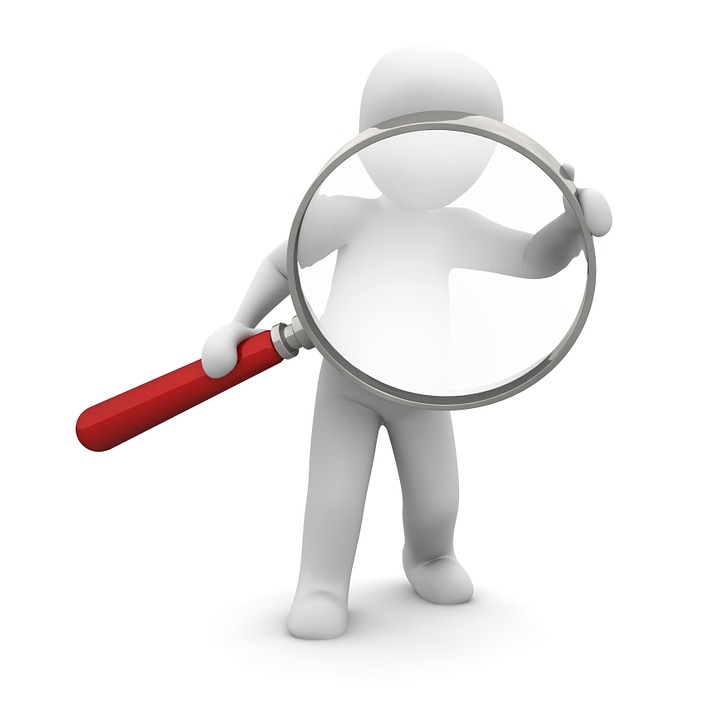 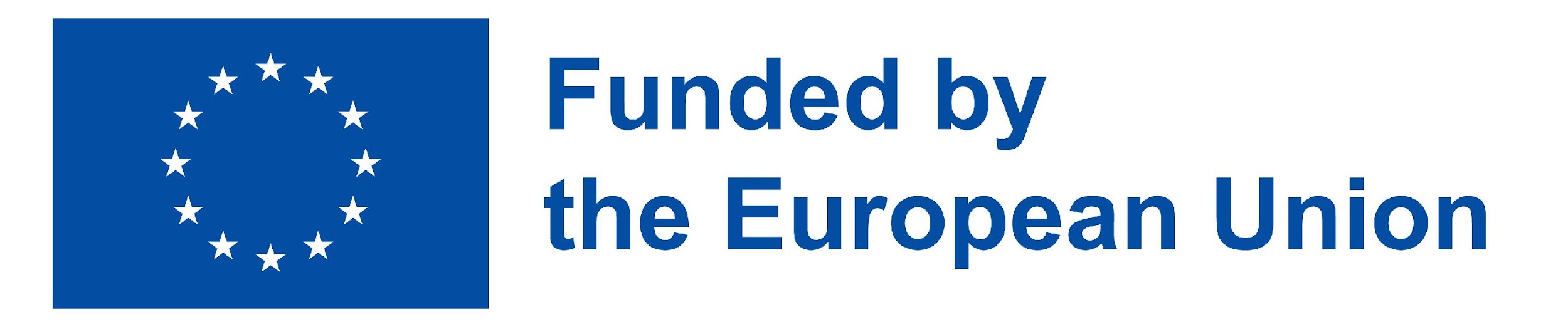 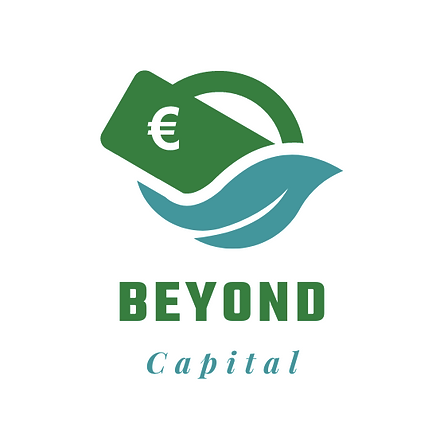 Ευχαριστώ!
https://www.beyond-capital.eu/
Παρακαλώ κρατήστε αυτή τη διαφάνεια για αναφορά
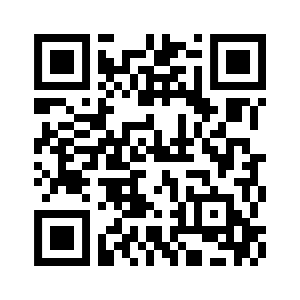 https://www.synthesis-center.org/
Παρακαλούμε, συμπληρώστε αυτή τη γρήγορη αξιολόγηση για να μας βοηθήσετε να βελτιώσουμε την ενότητα!
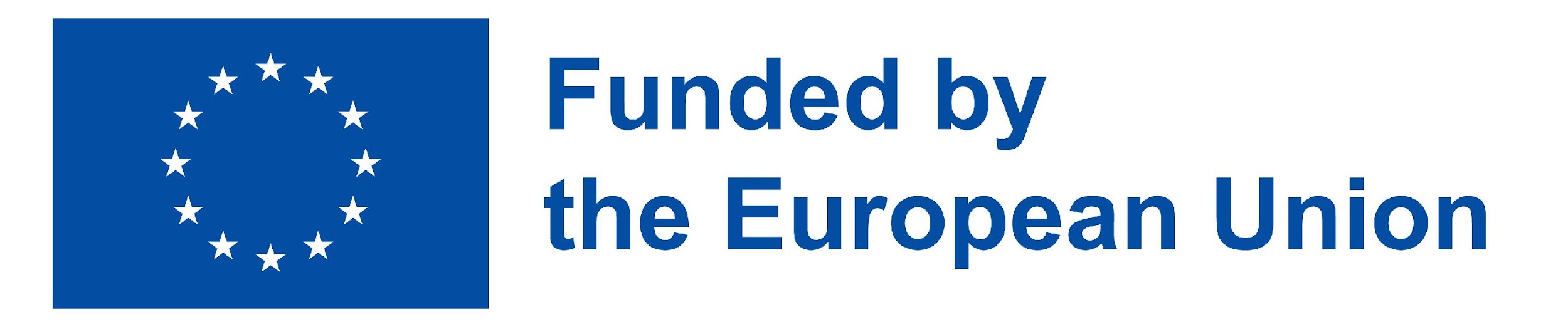